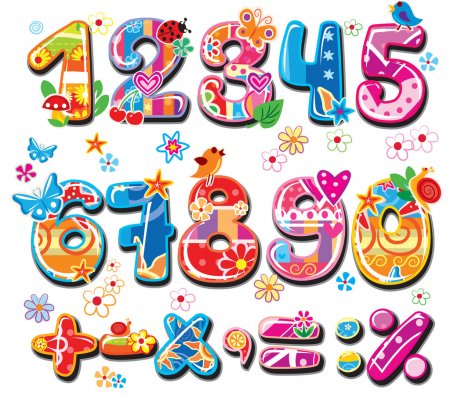 Українська мова
2 клас 
Розділ 4. 
Досліджую дієслова
Урок 80
Розпізнаю слова – назви чисел
Налаштування на урок
Обери емотикон, який відповідає твоєму очікуванню від уроку
Щоб урок пройшов не марно,
Треба сісти рівно й гарно.
А щоб знання здобути,
Треба уважним бути.
Я з усім впораюсь
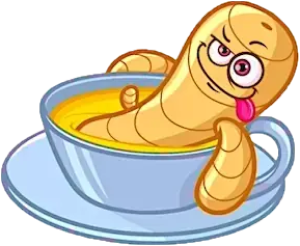 Я втомлюсь
Чекаю цікавий урок
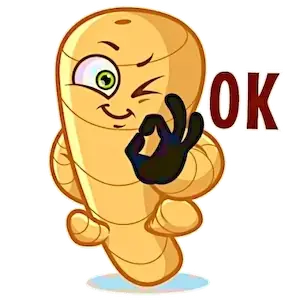 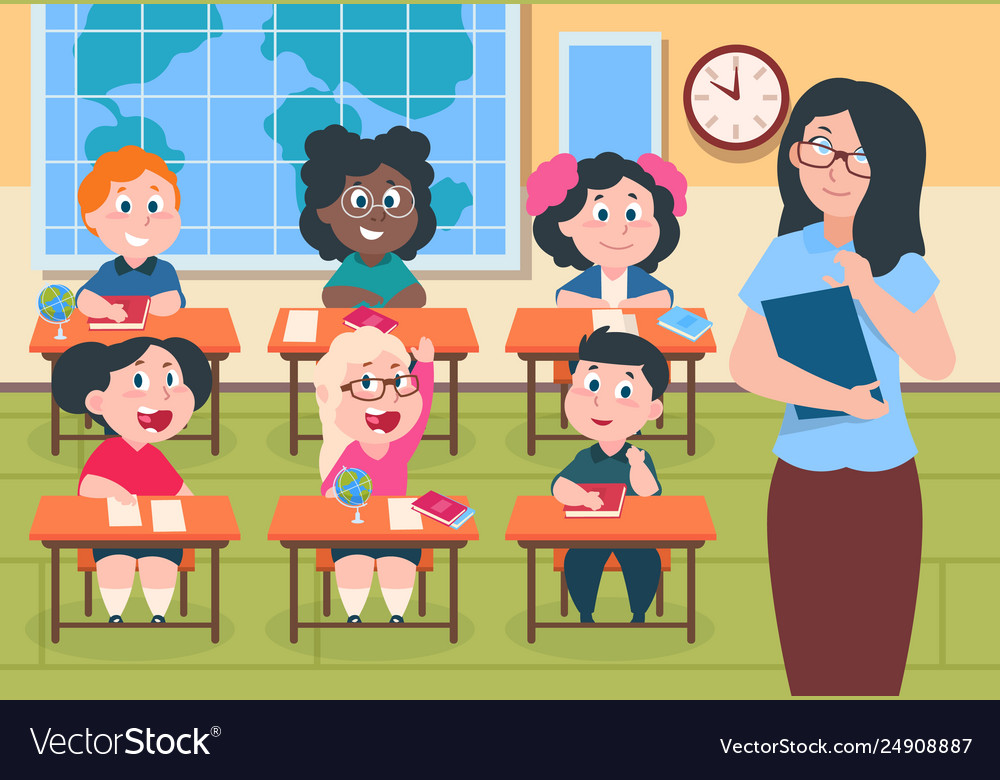 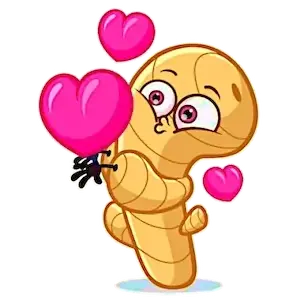 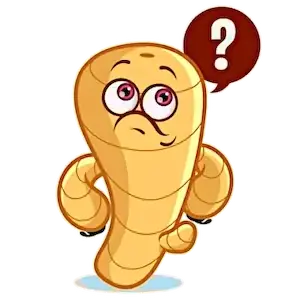 Буде складно та не зрозуміло
Відгадай загадку
Дерев'яний та довгенький,
Маю носик я гостренький.
На білому слід лишаю
І всіх діток потішаю.
Всяк школяр його шанує, 
Бо він пише ще й малює.
Хто ж цей славний молодець?
Це, звичайно …
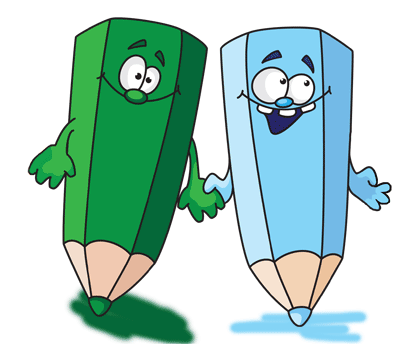 олівець
Повідомлення теми уроку
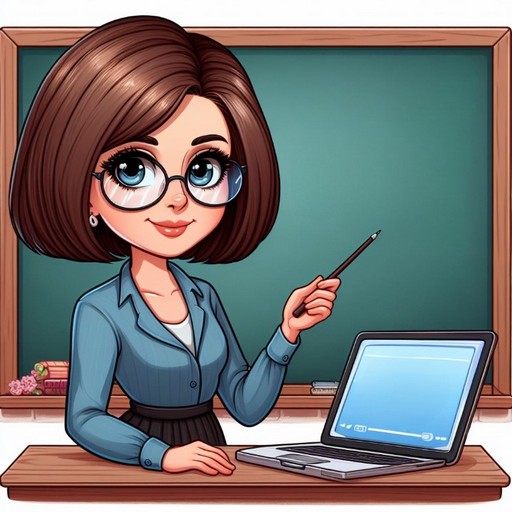 Сьогодні на уроці української мови ми познайомимось зі словами – назвами чисел; будемо вчитися ставити питання до них; знаходити слова – назви чисел в тексті.
Хвилинка каліграфії
Запиши слово. Надпиши його звукову модель. Поділи на склади. Порахуй й запиши, скільки в ньому букв, звуків, складів
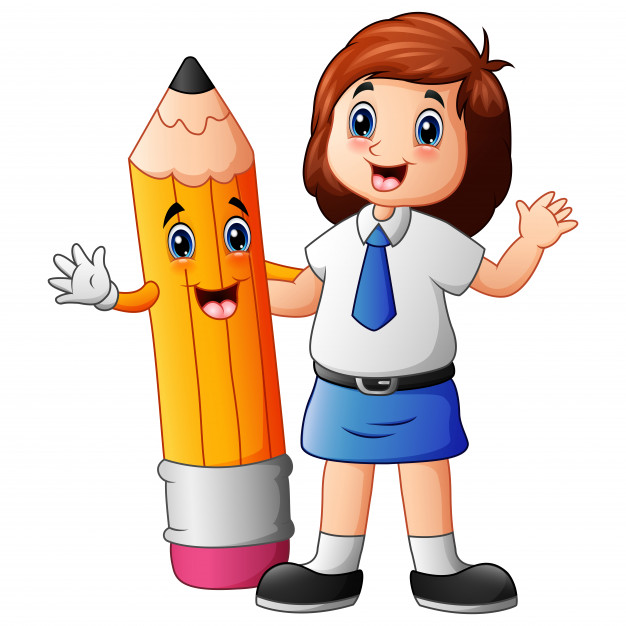 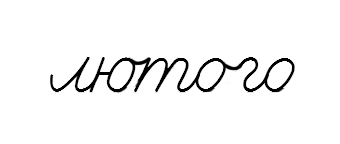 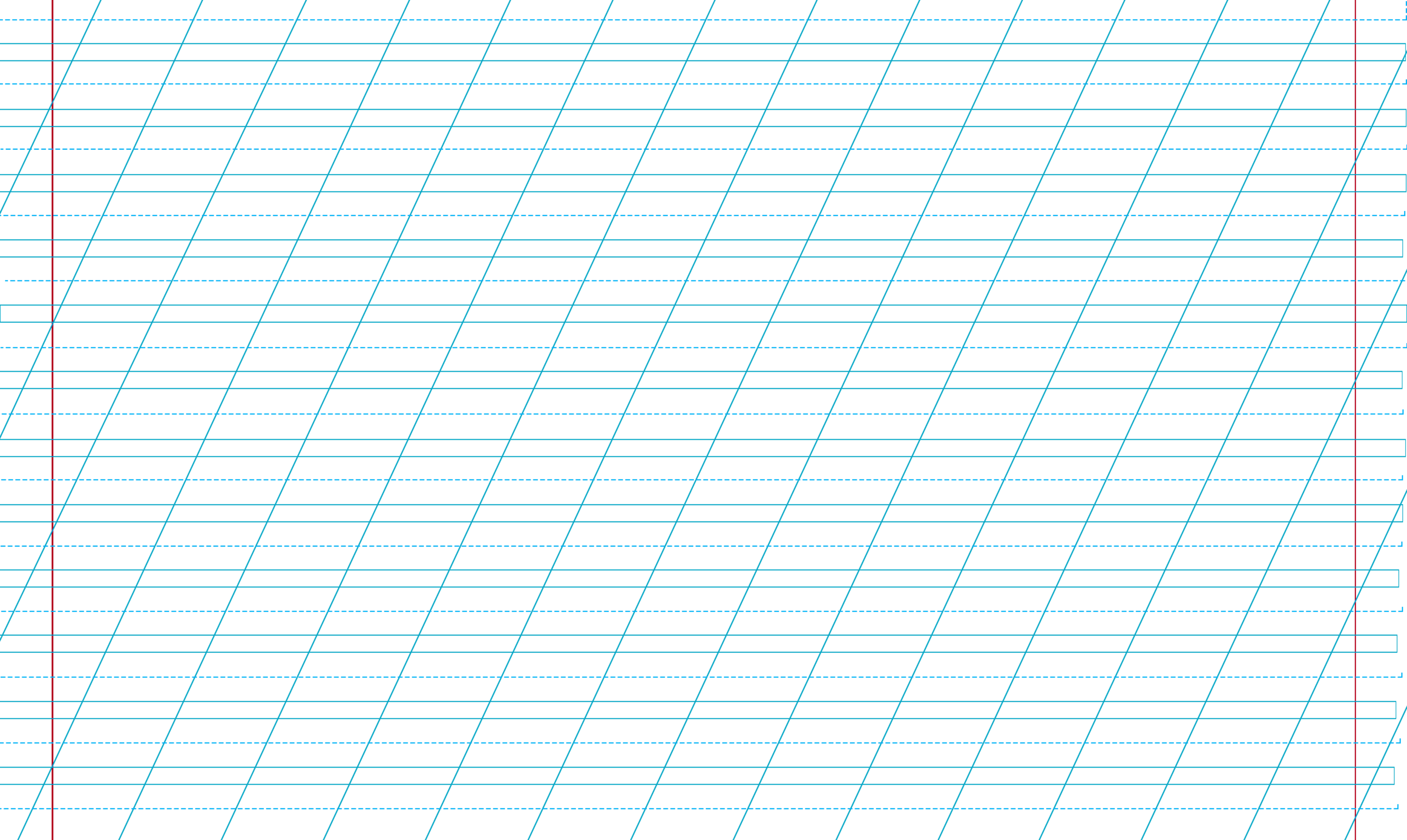 о = о – о =
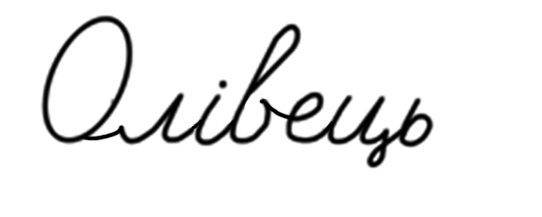 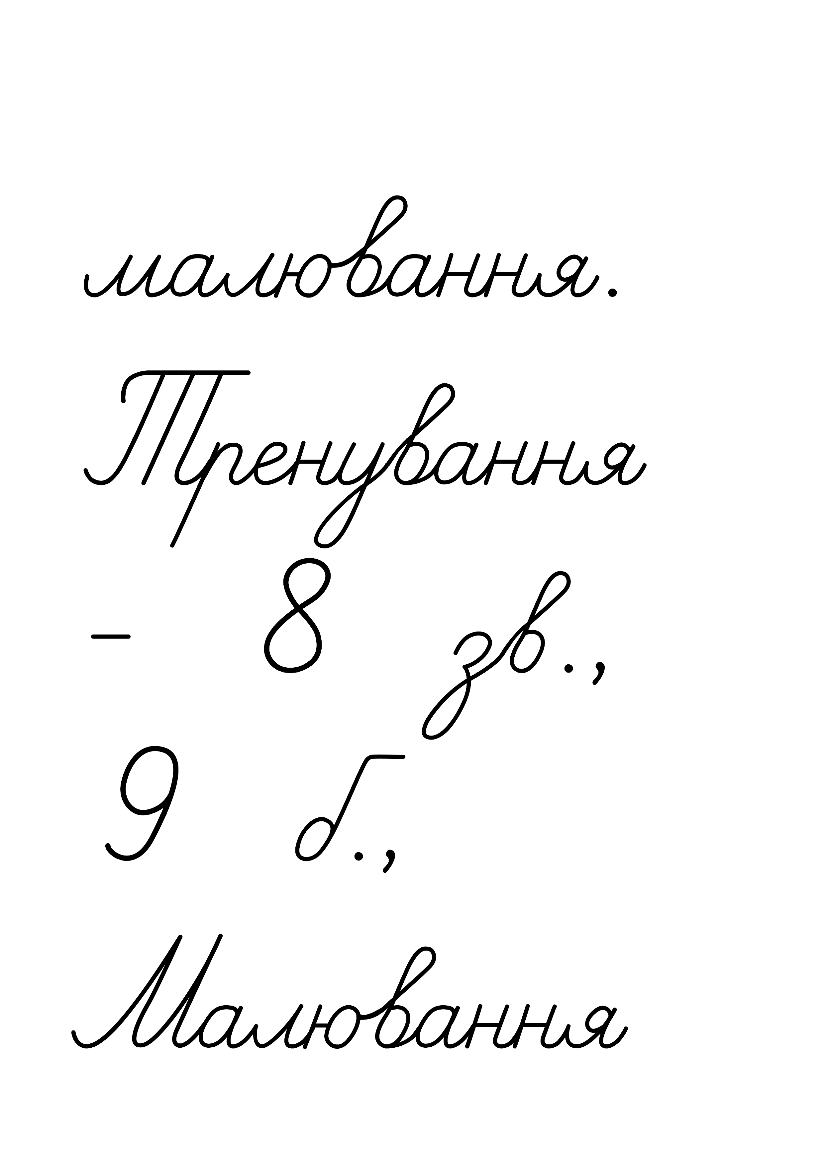 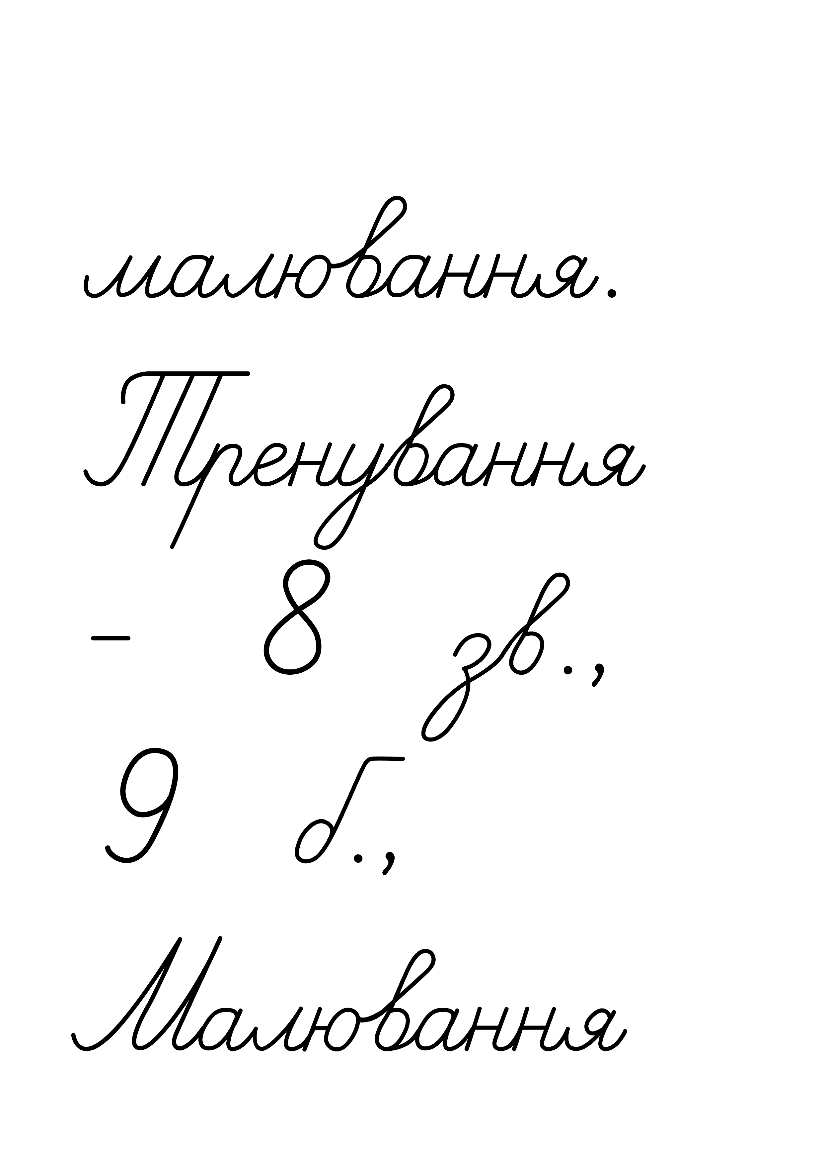 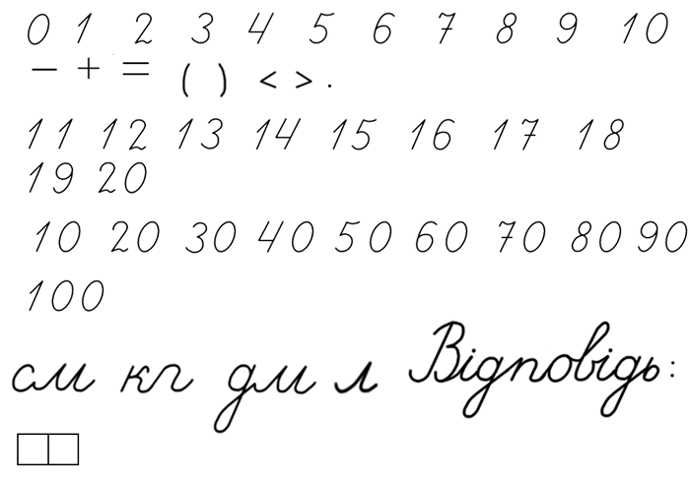 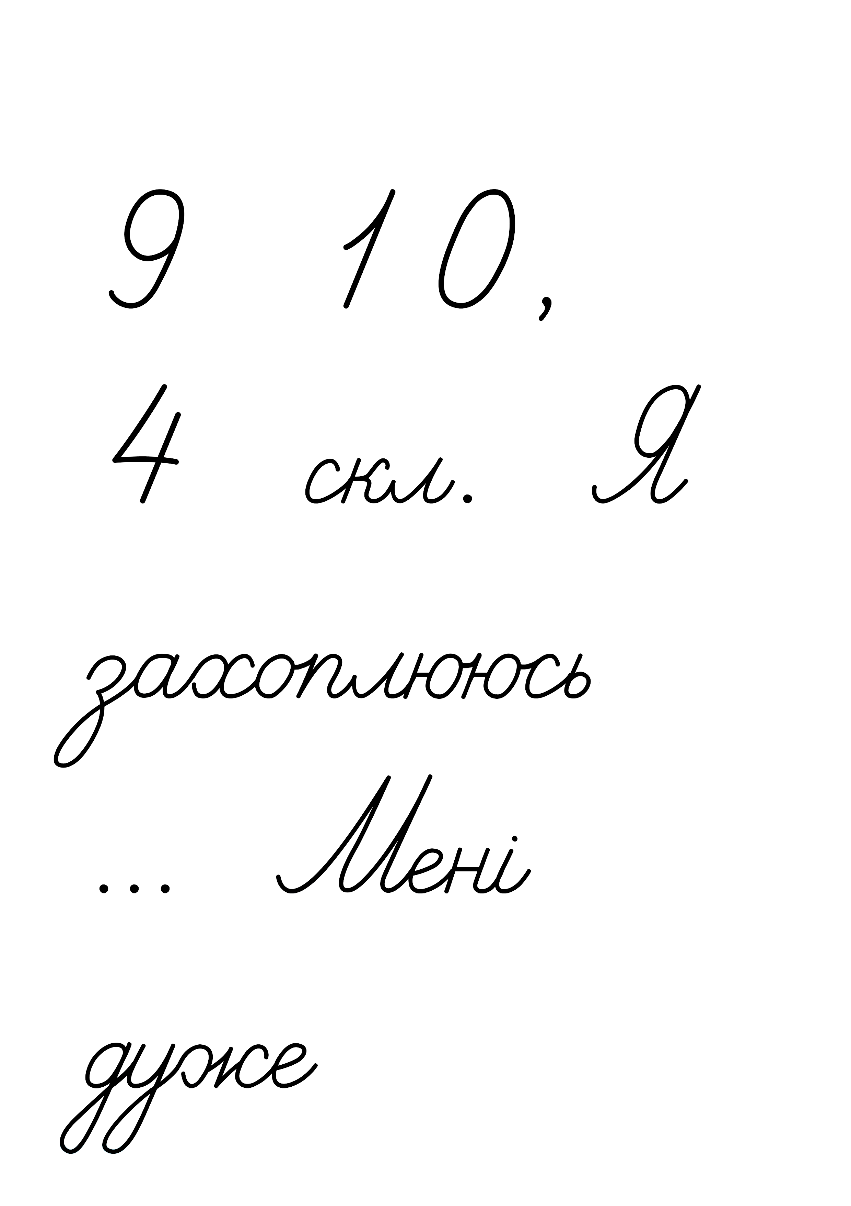 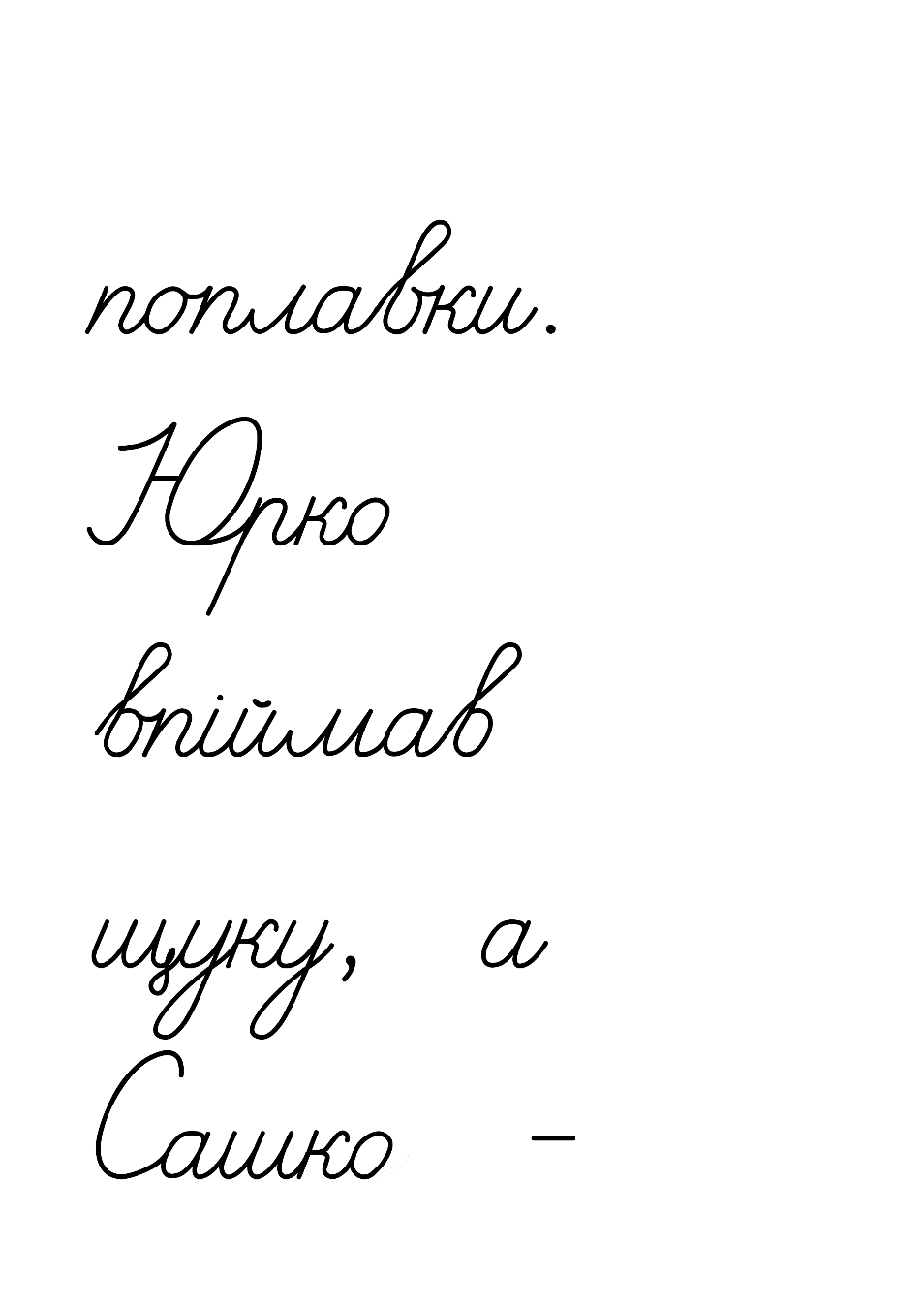 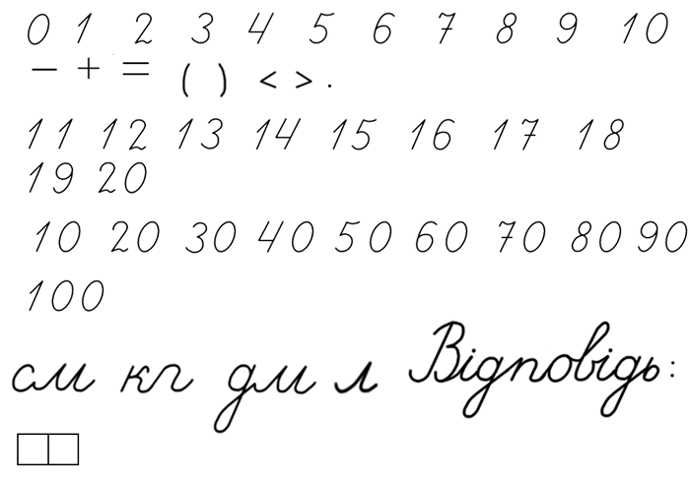 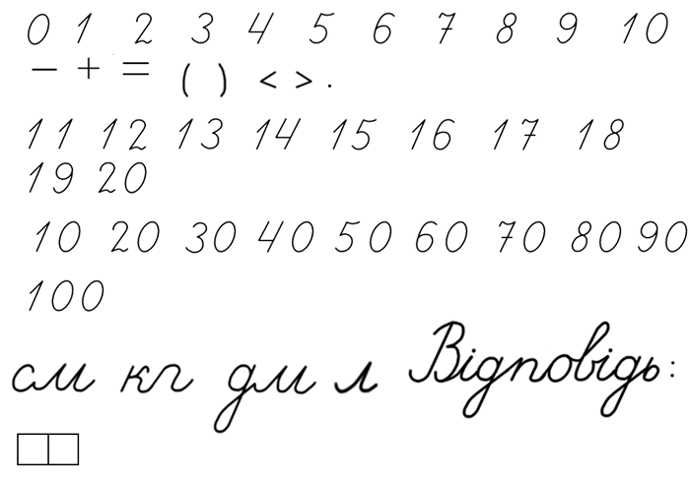 Склади усно речення про олівець.
Друзі завітали до студії юних художників і художниць
Прочитай вірш і дізнаєшся, що вони там побачили.
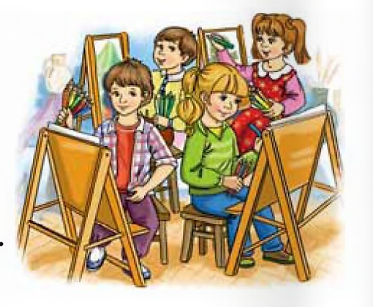 У Михайлика в руці –
вісім різних олівців.
У його сестрички Соні – 
голубий і два червоні.
У кирпатенького Жені – 
півдесятка – всі зелені.
А в Олеся – без трьох десять.
Скільки будемо їх мати,
Як до купи всіх зібрати?
                    Федір Петров
Проведи дослідження!
Постав питання до виділених у вірші слів.
Поясни, що називають ці слова – предмети, ознаки, числа чи дії. Перевір себе за правилом.
Підручник.
Сторінка
98
Перевір себе за правилом
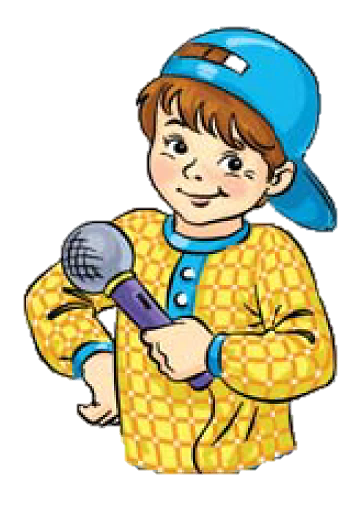 У Михайлика в руці –
вісім різних олівців.
У його сестрички Соні – 
голубий і два червоні.
У кирпатенького Жені – 
півдесятка – всі зелені.
А в Олеся – без трьох десять.
Скільки будемо їх мати,
Як до купи всіх зібрати?
                    Федір Петров
Пам'ятка
Слова, які відповідають на питання скільки? називають числа.
Дай відповіді на запитання Щебетунчика
1. Скільки олівців тримав Михайлик?
2. Скільки олівців було в Соні?
3. Скільки олівців мав Женя?
4. А скільки олівців було в Олеся?
Підручник.
Сторінка
98
Прочитай речення. Запиши два з них за вибором.
Підкресли в записаних реченнях слова – назви чисел
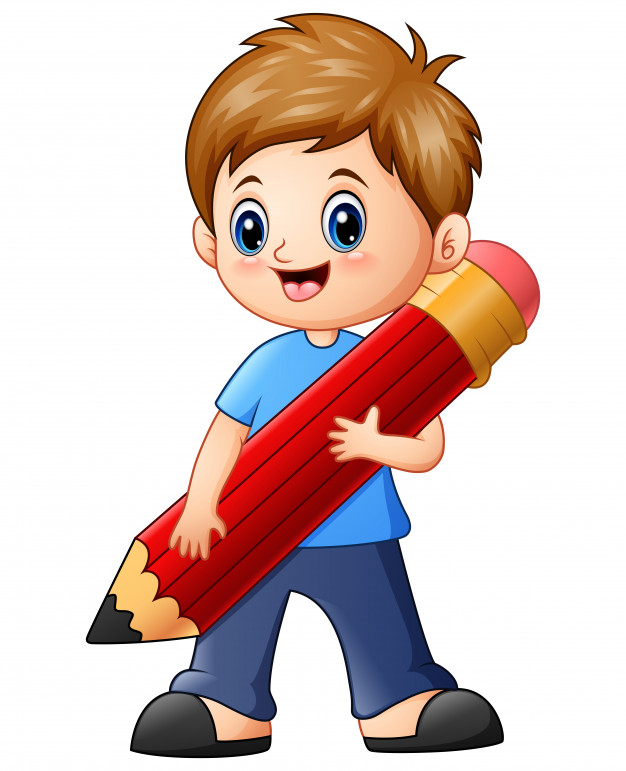 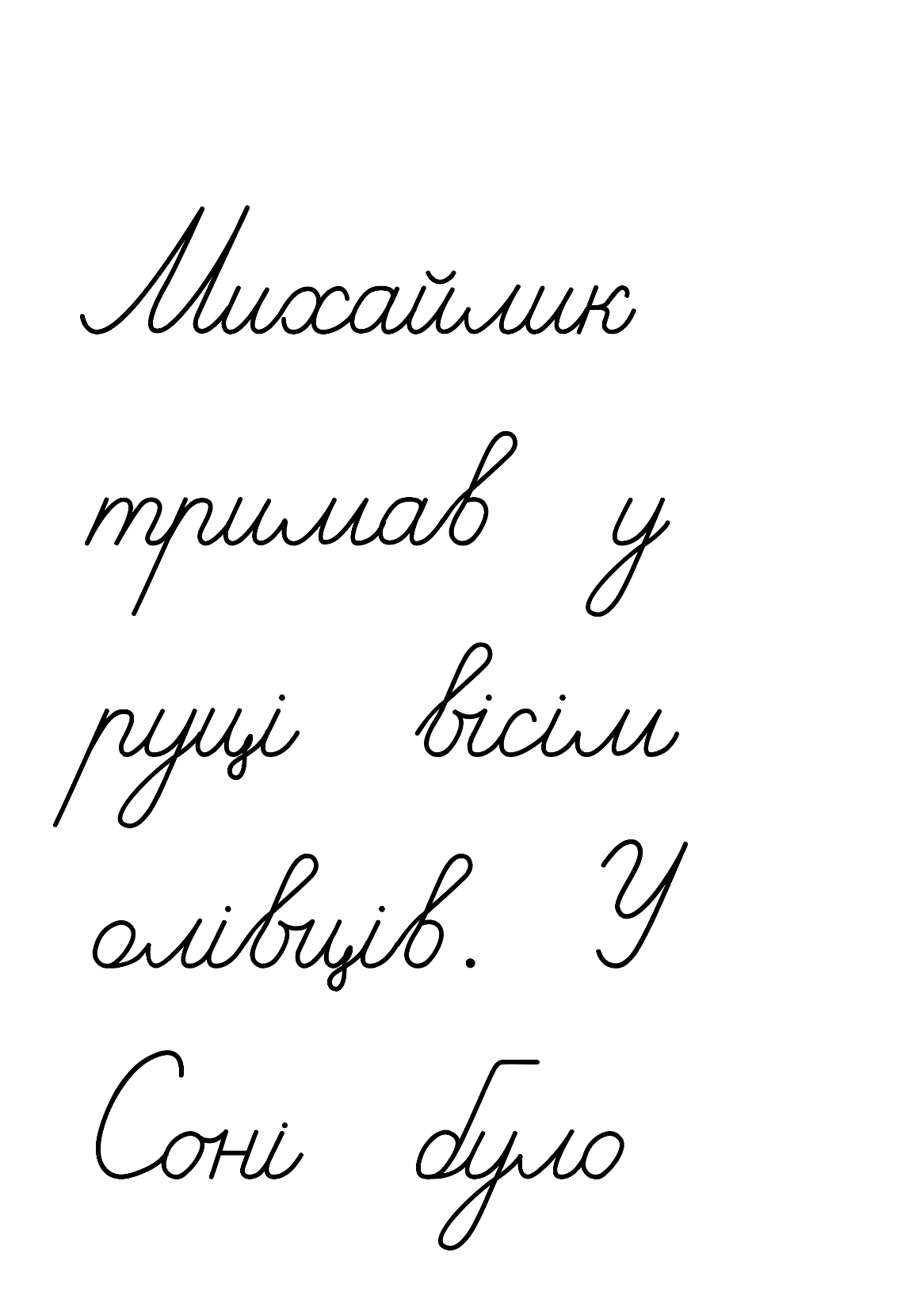 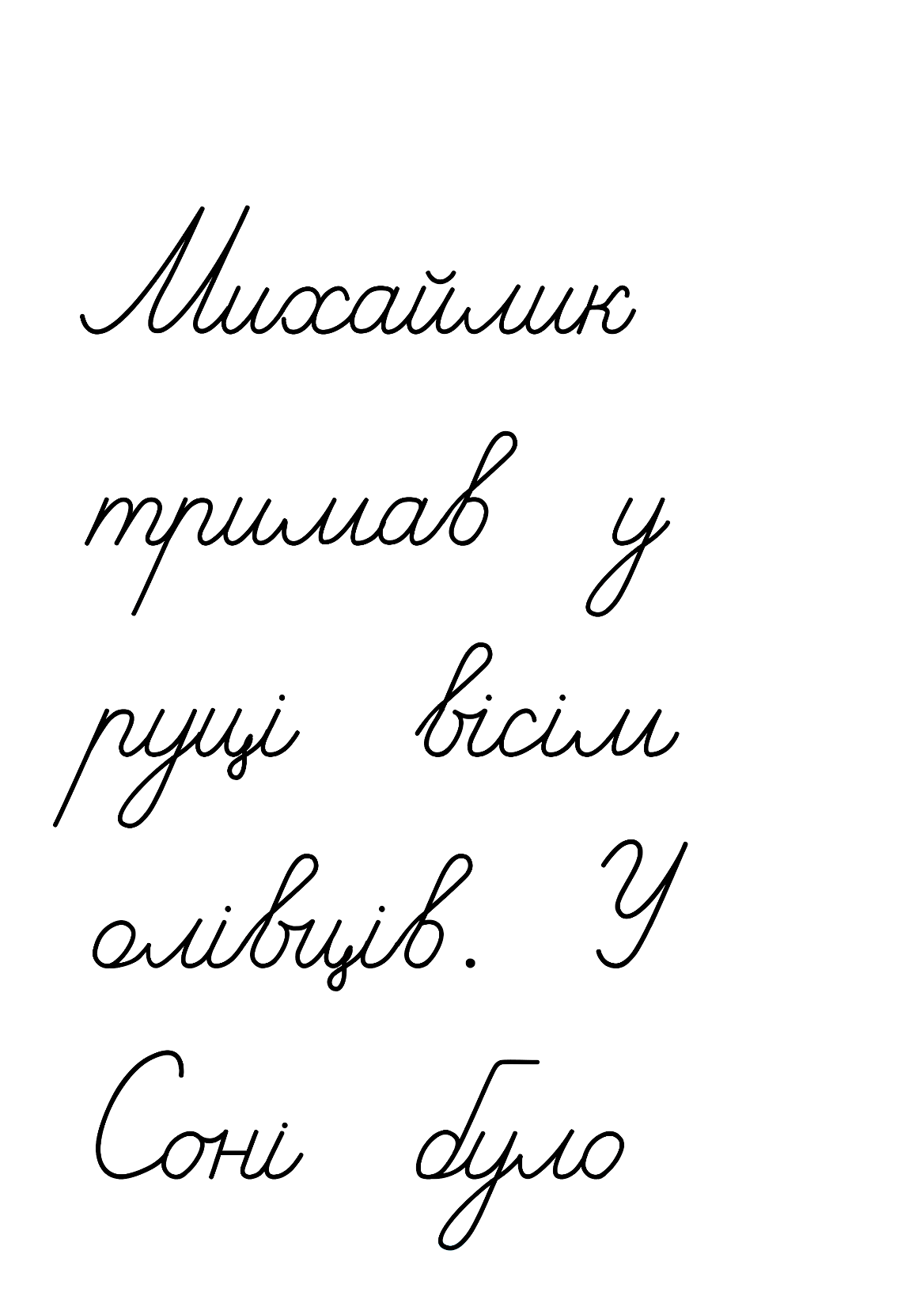 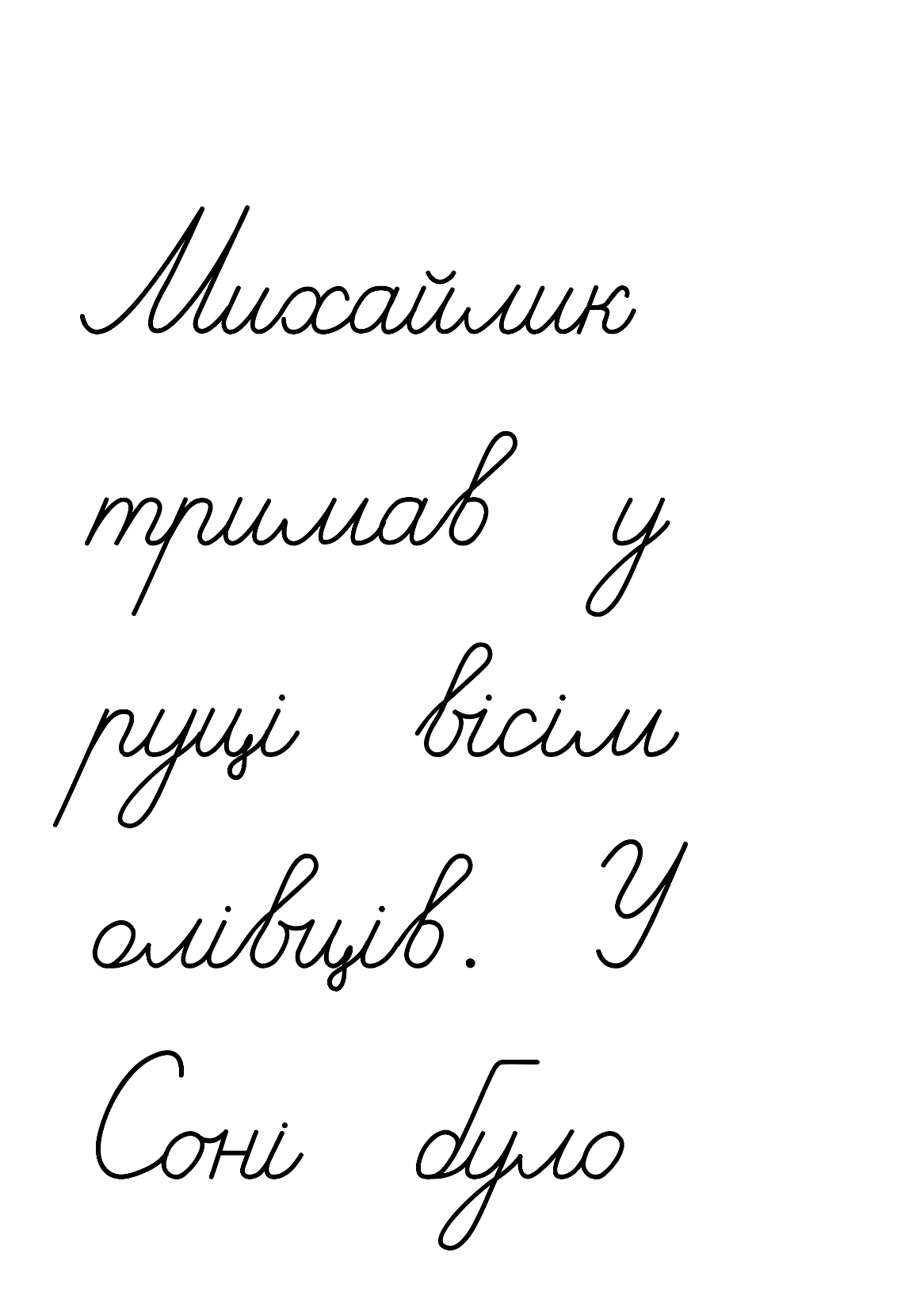 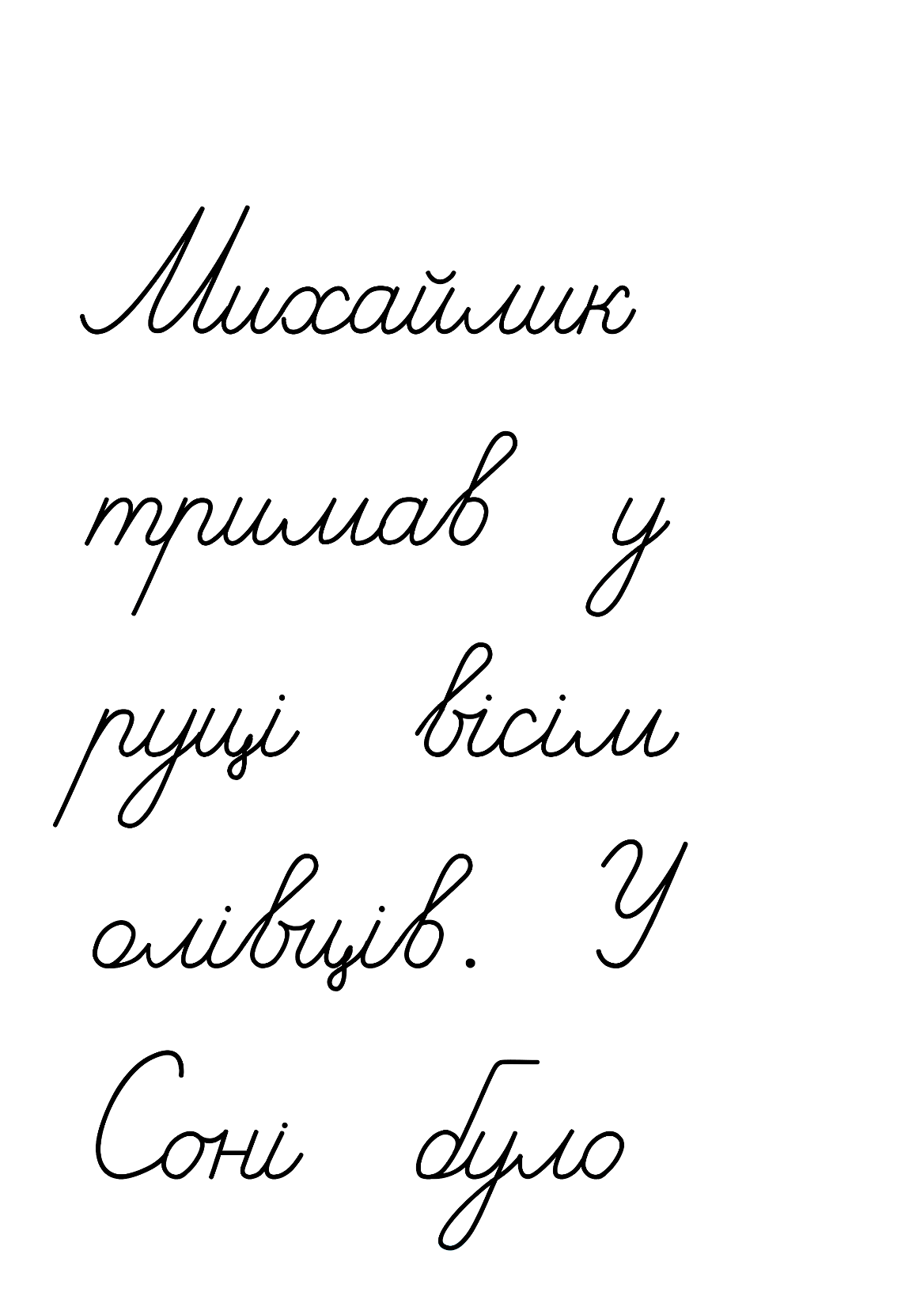 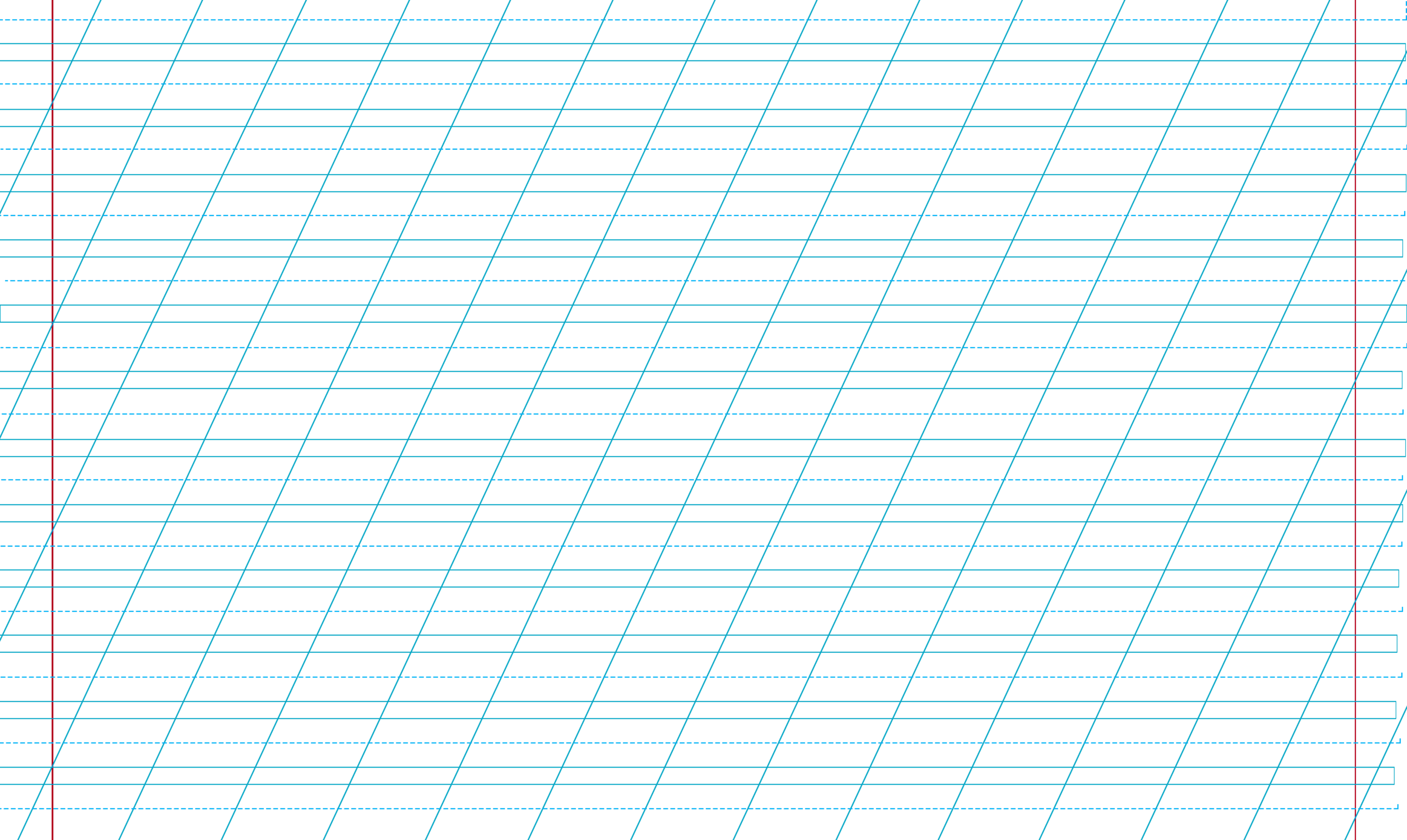 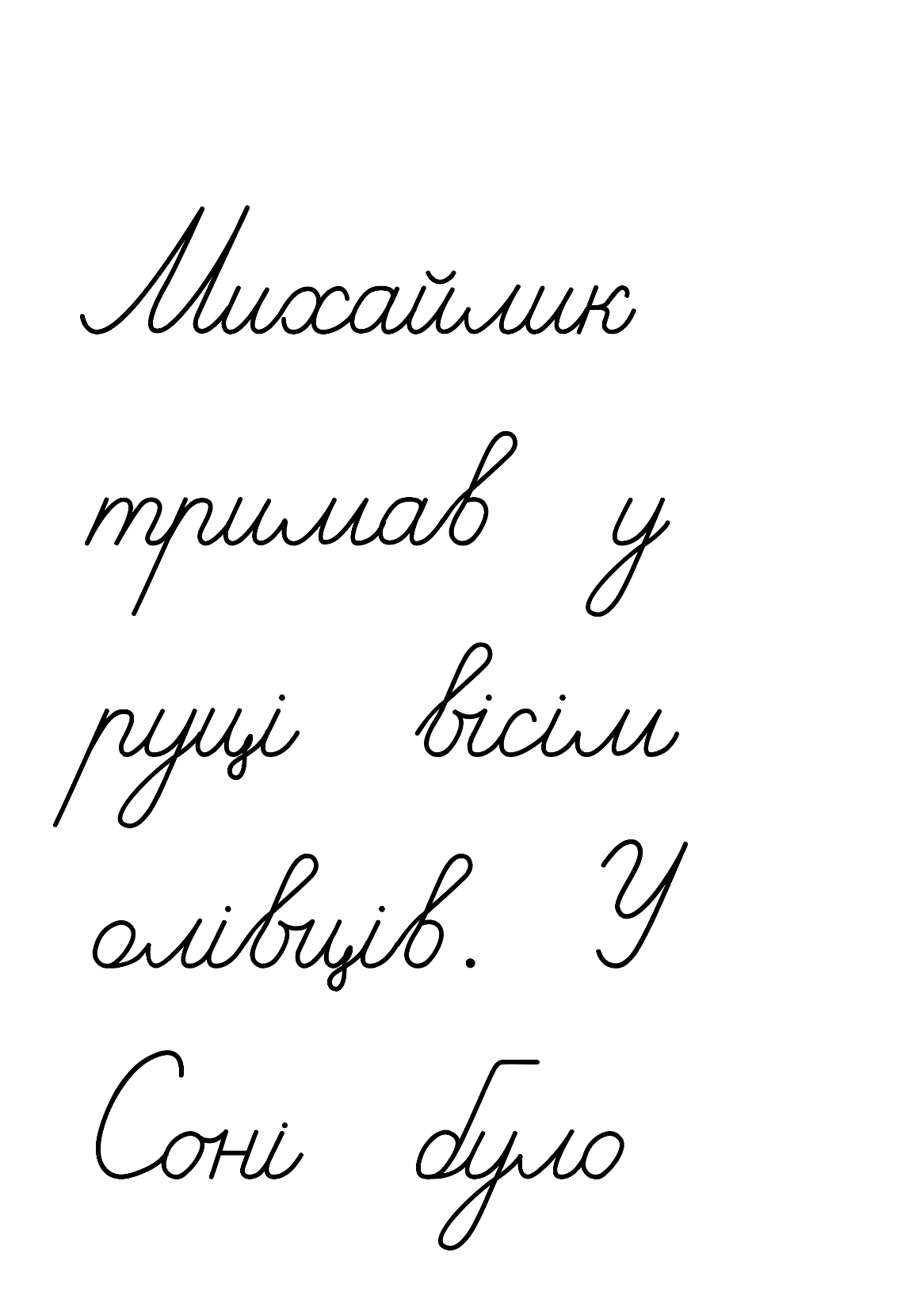 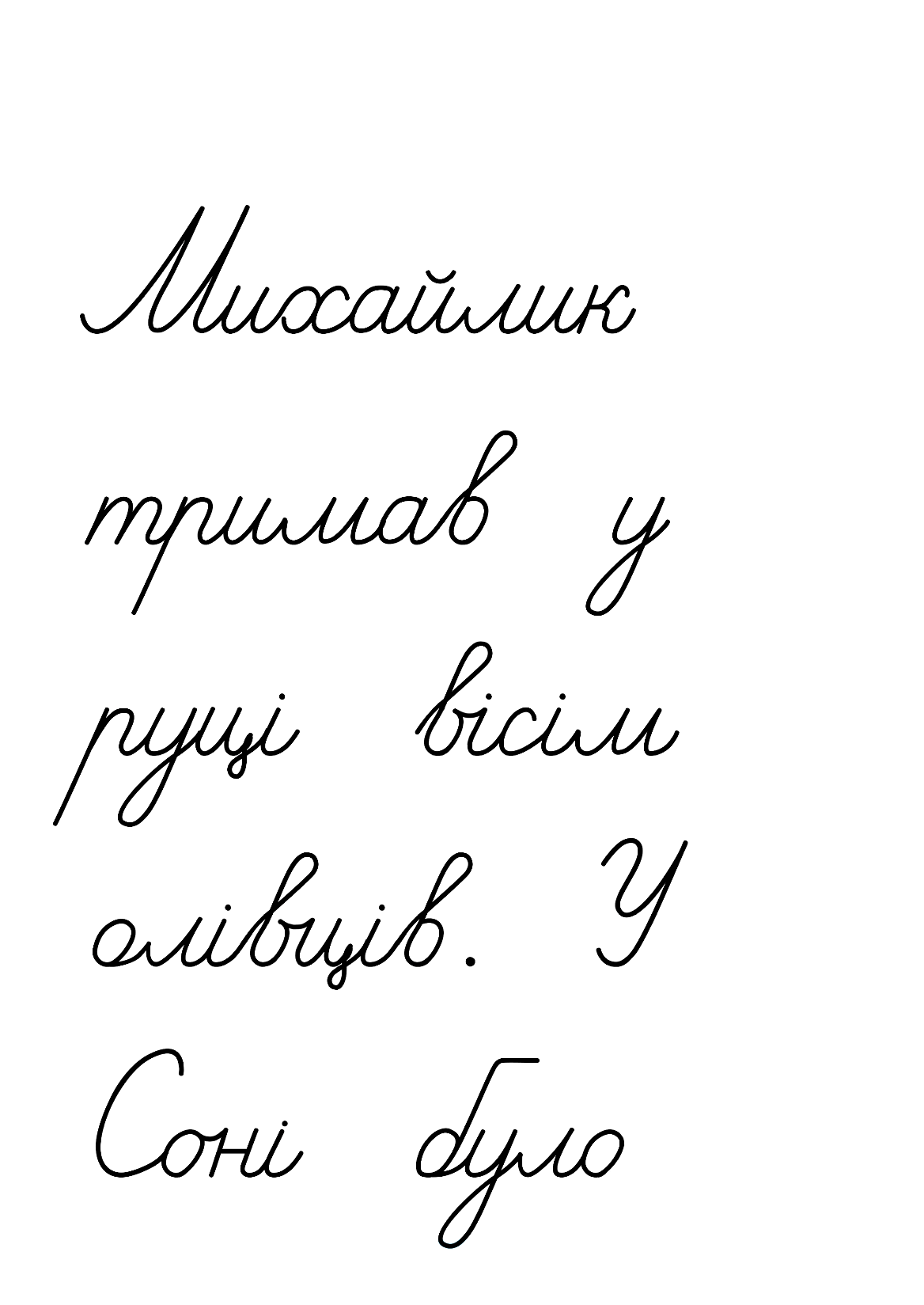 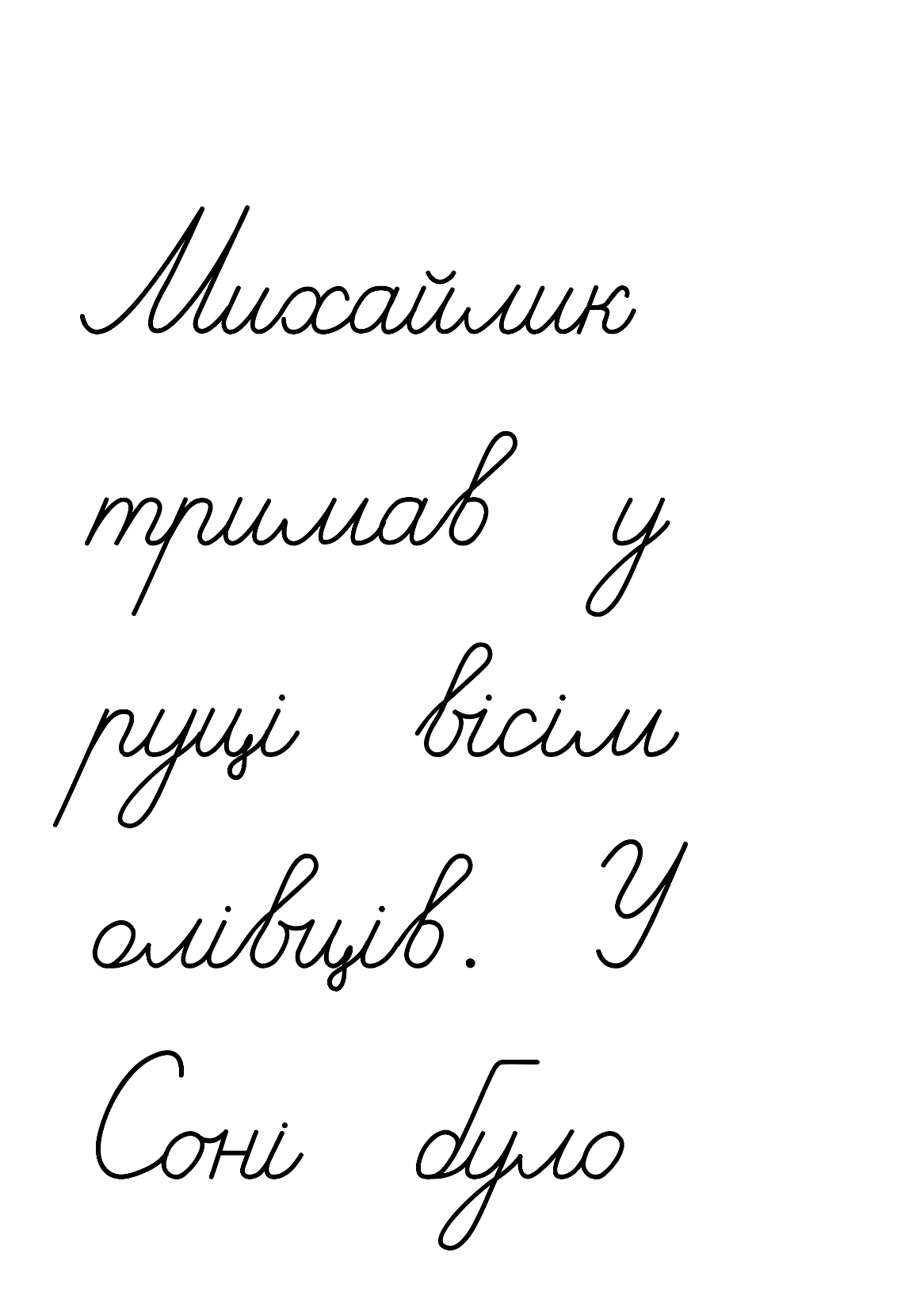 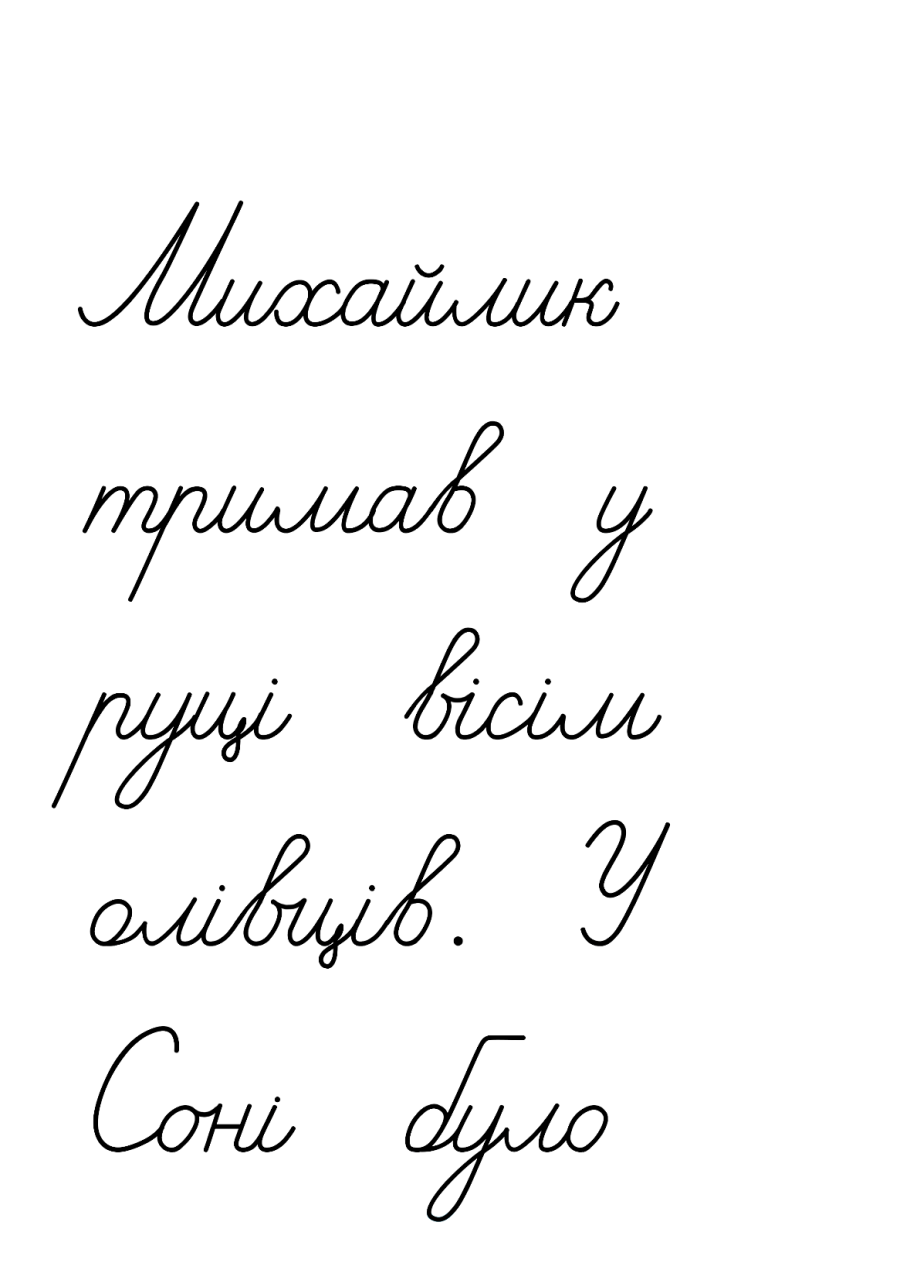 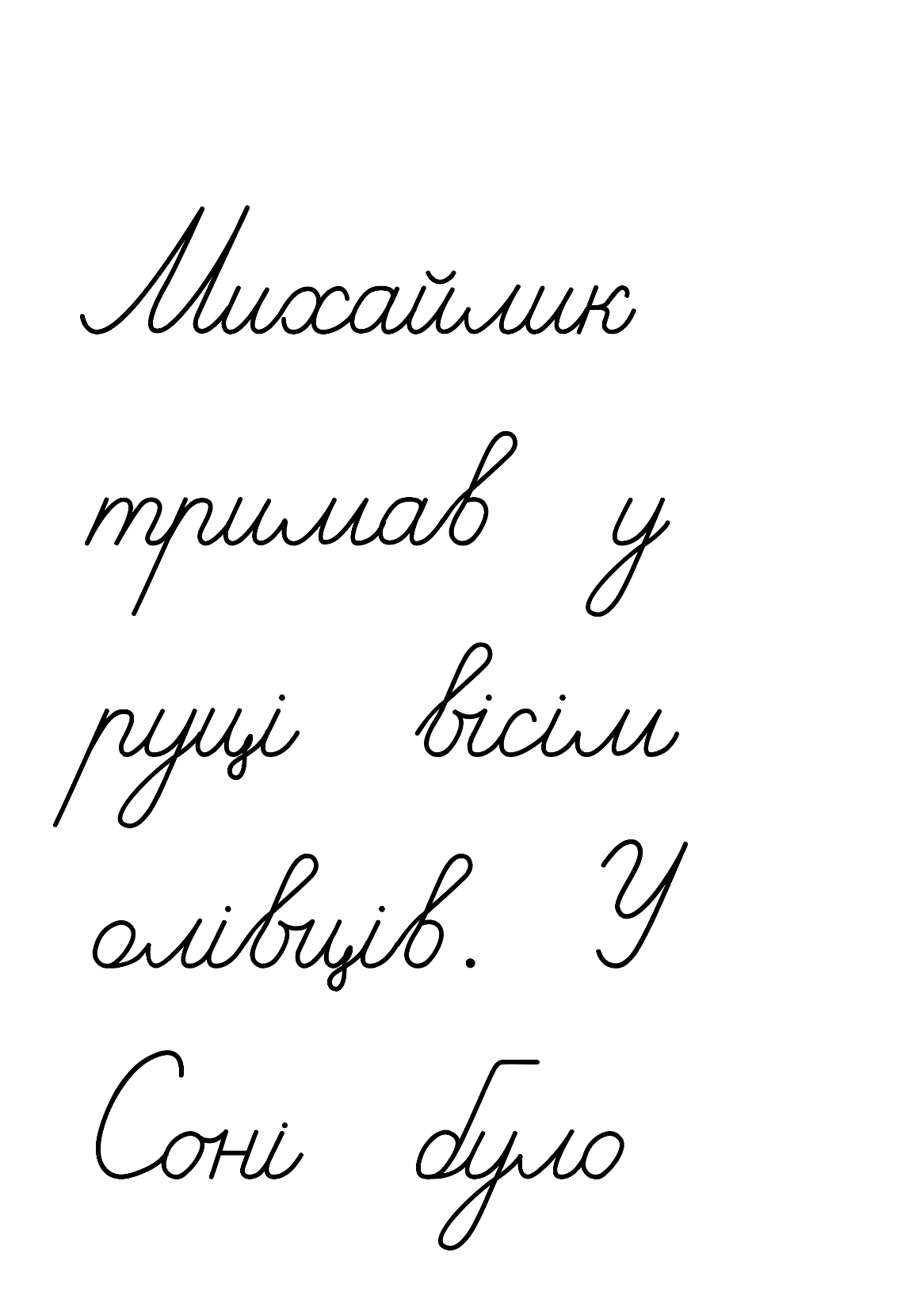 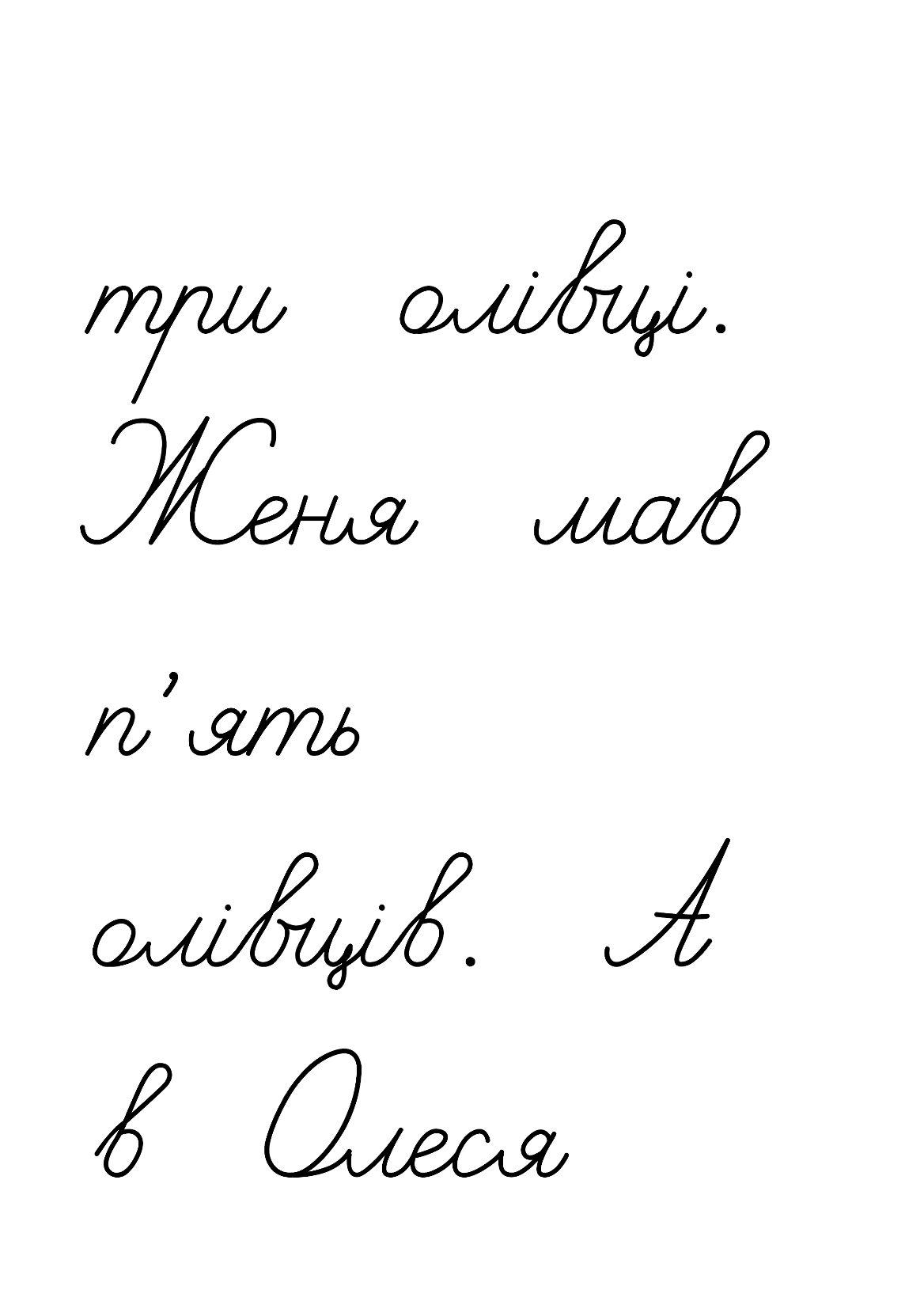 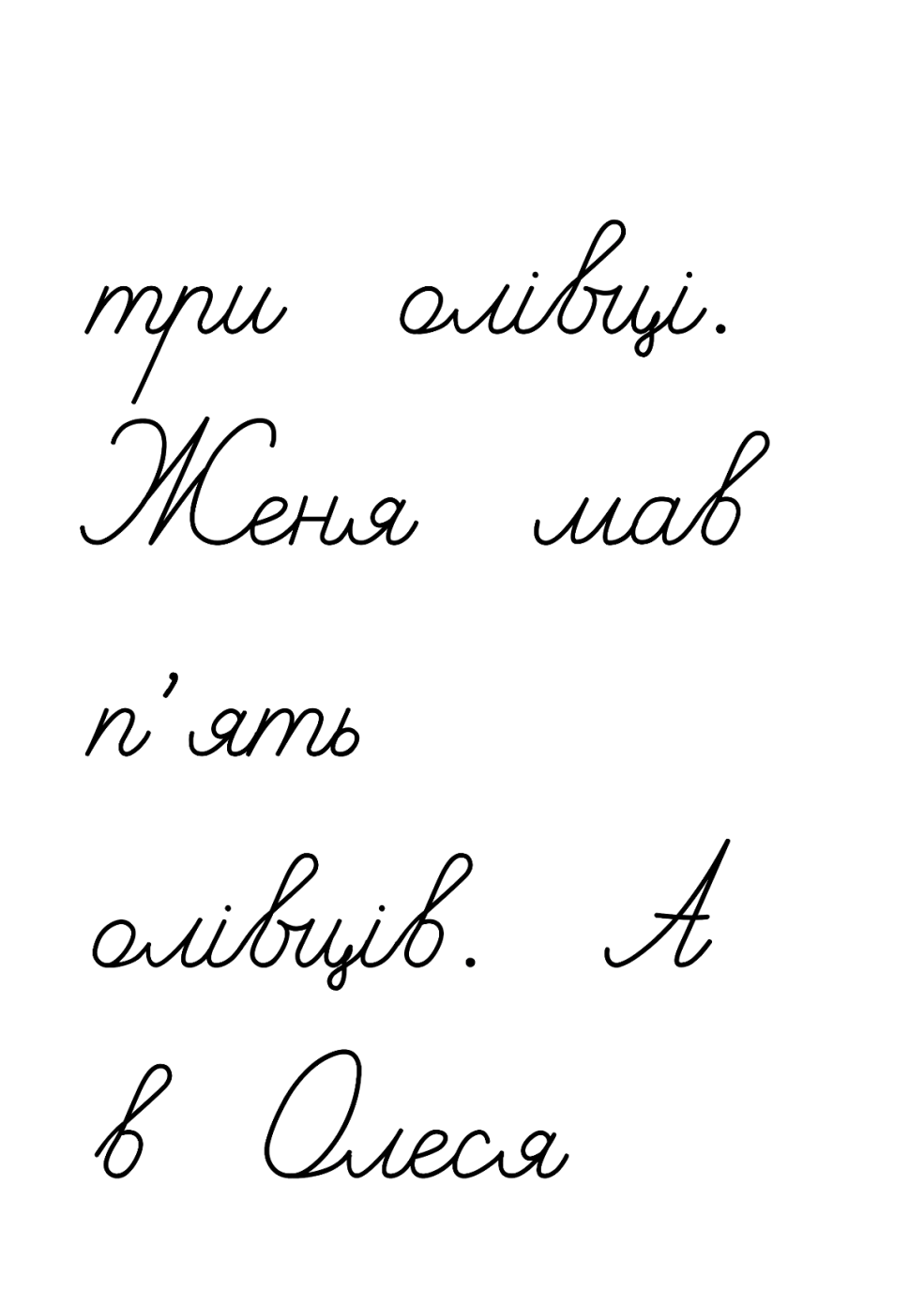 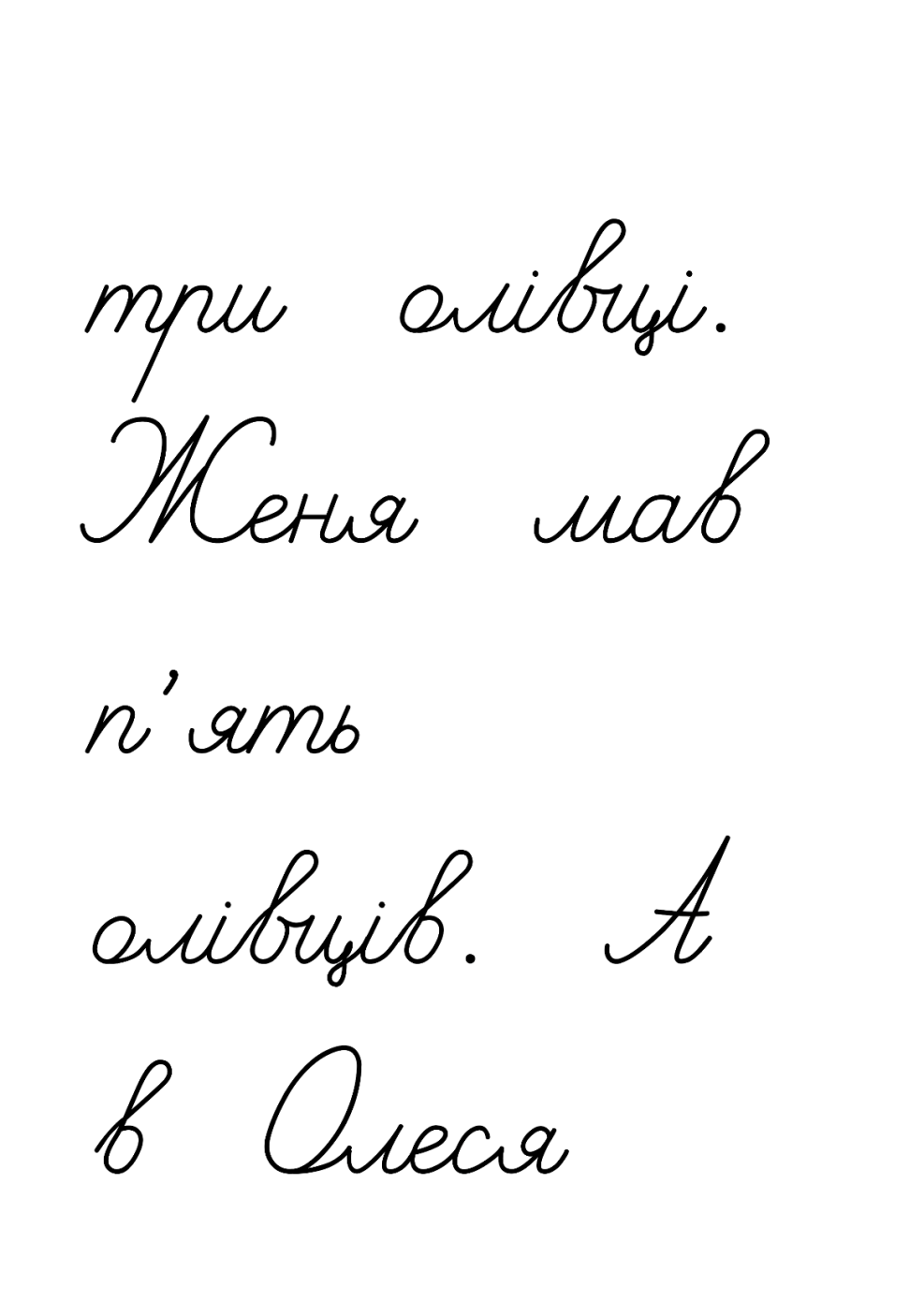 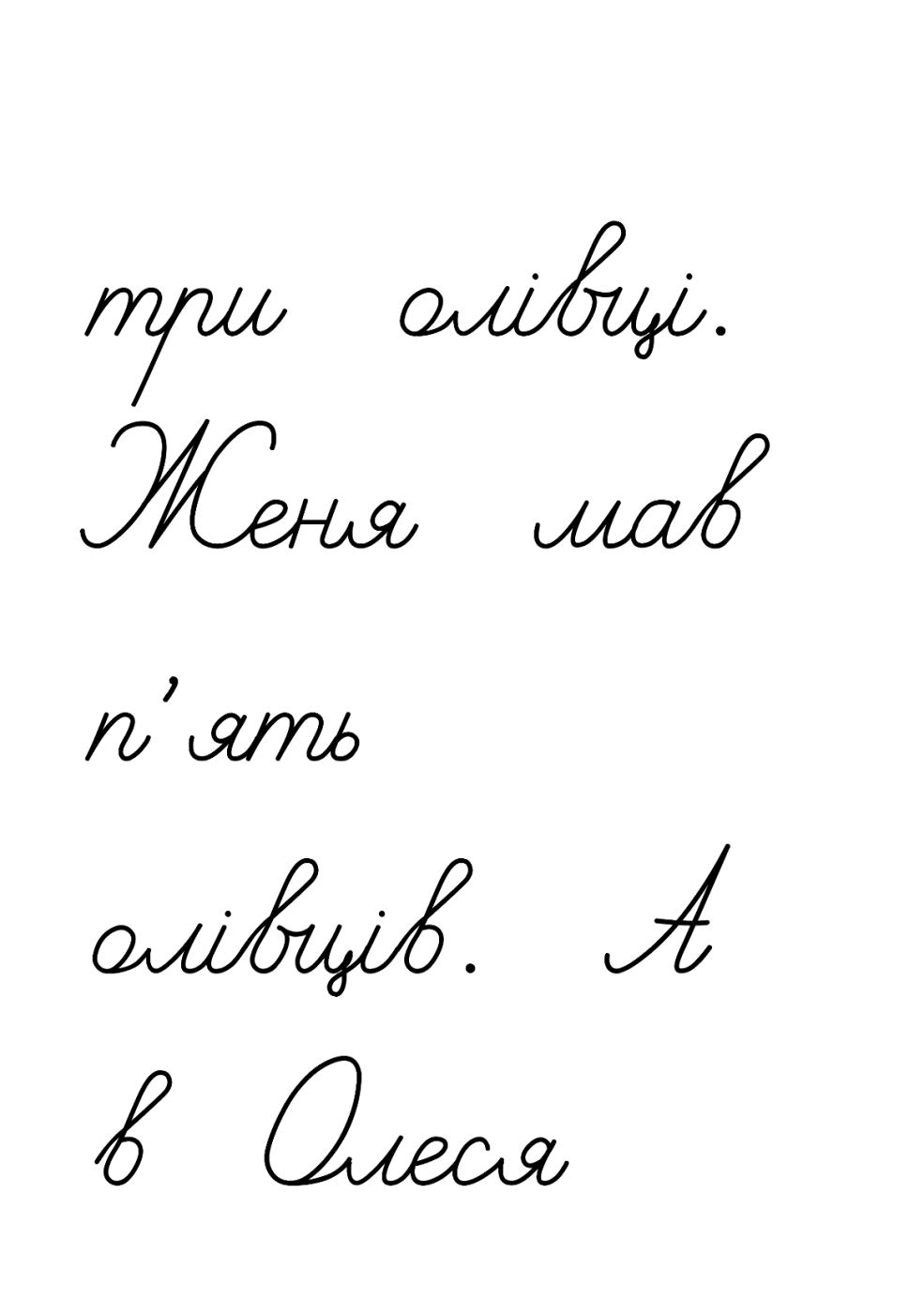 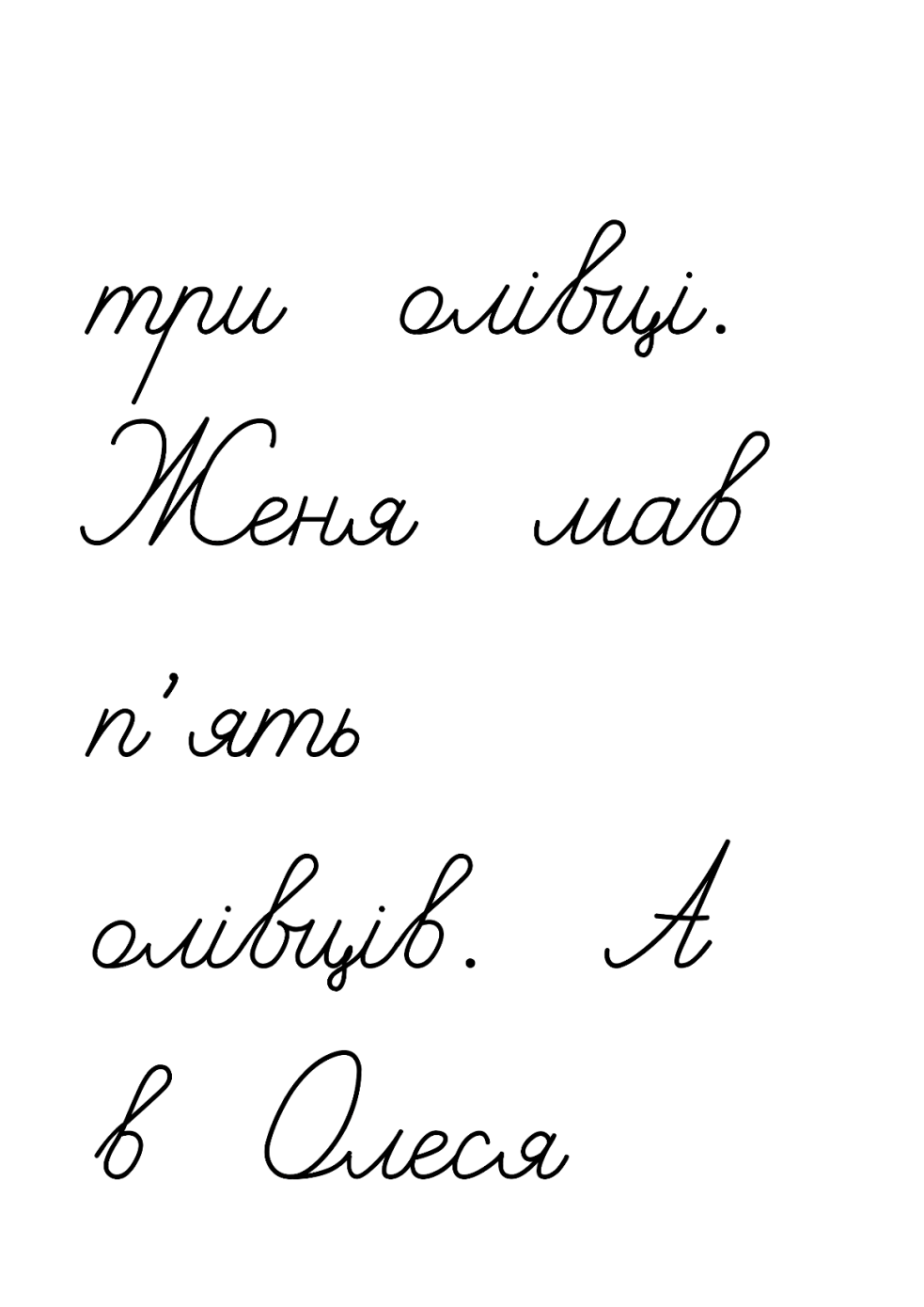 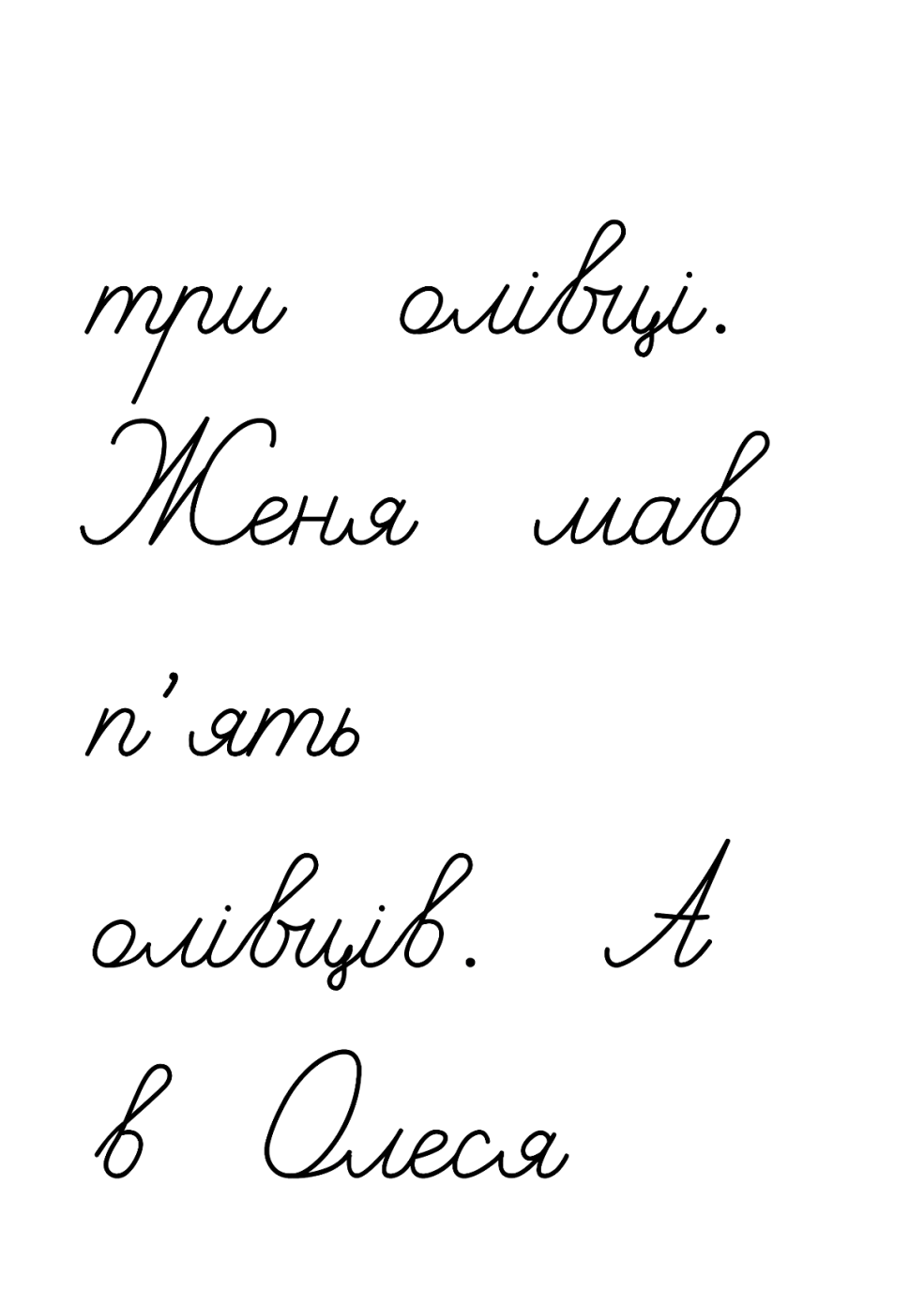 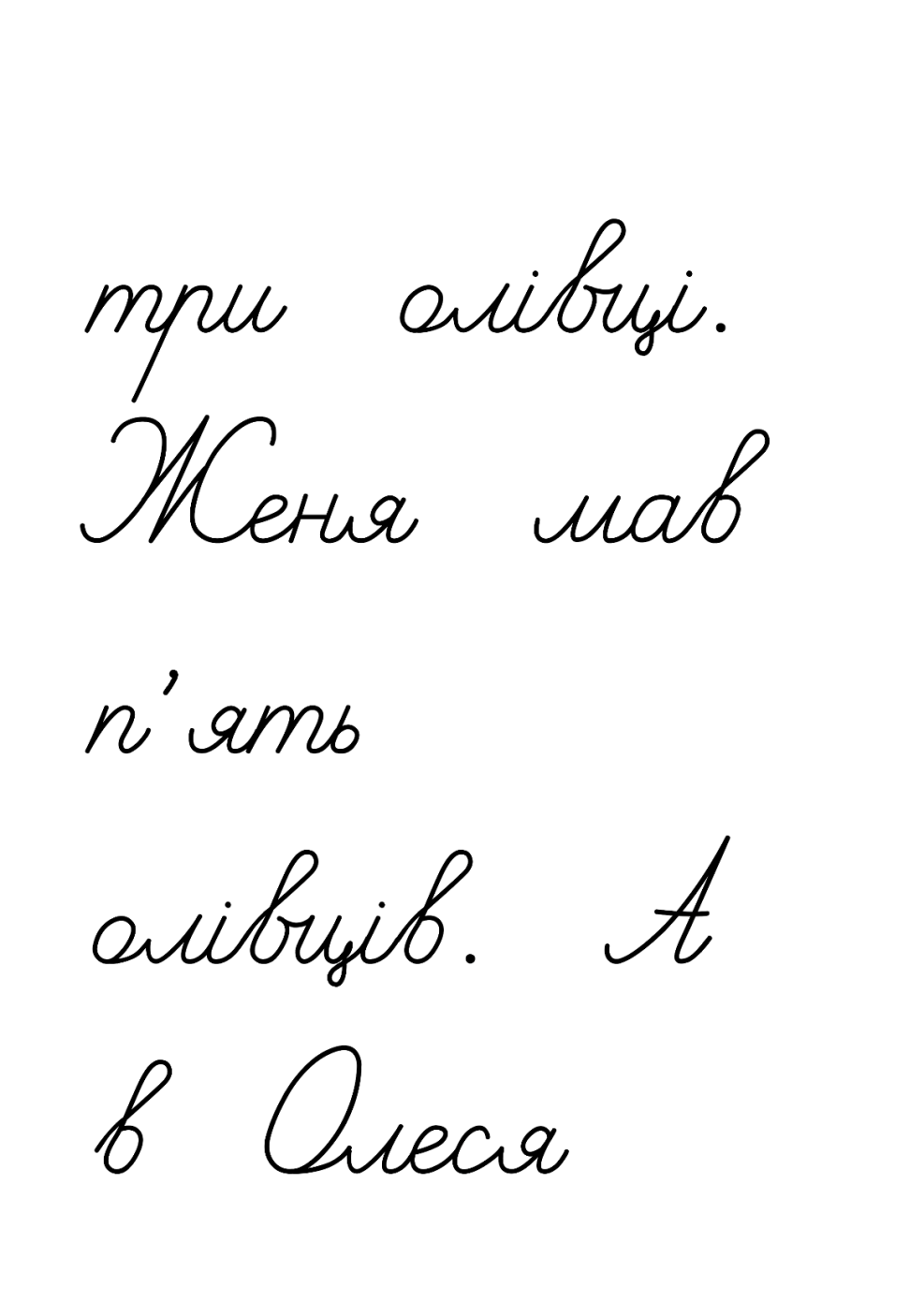 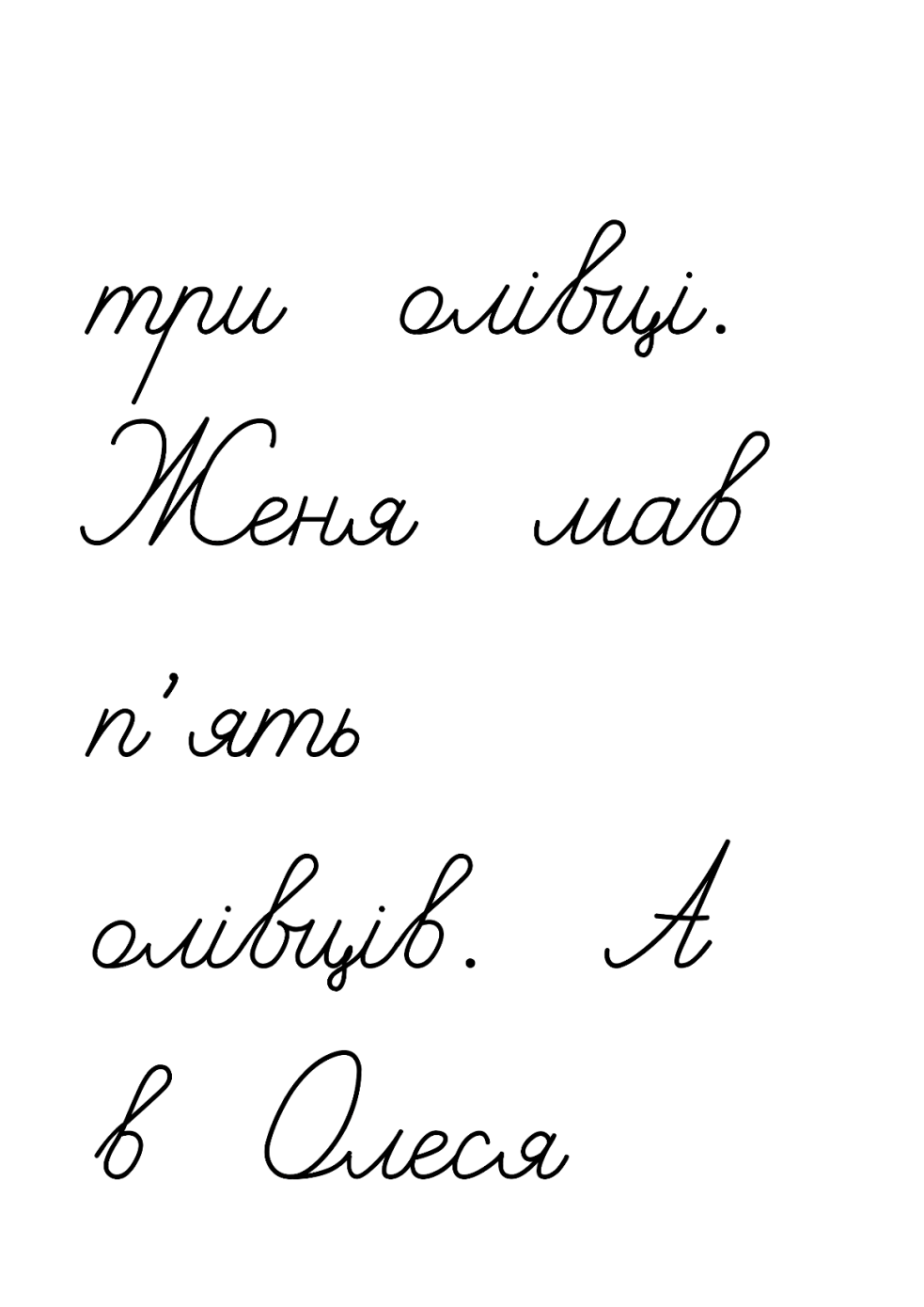 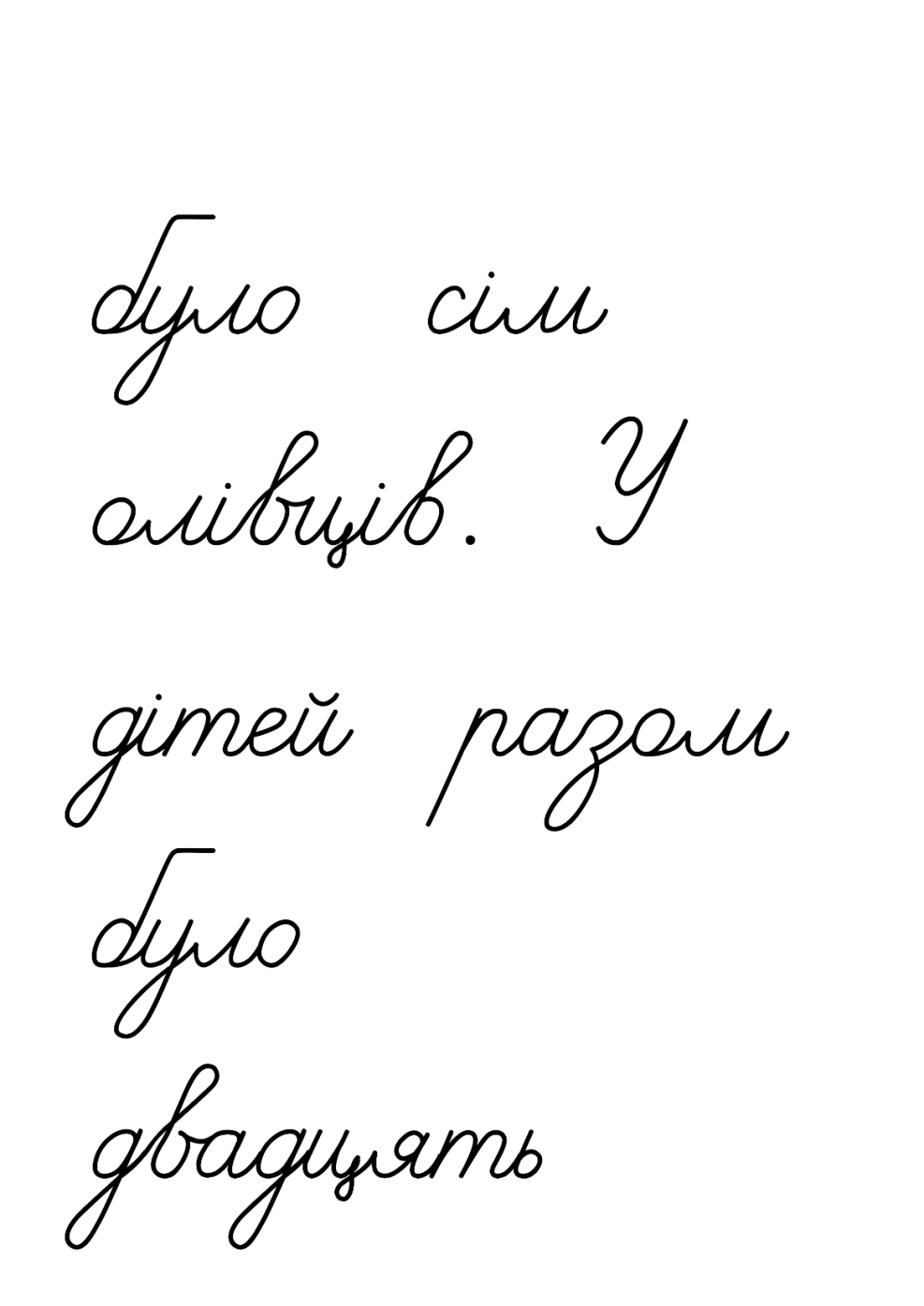 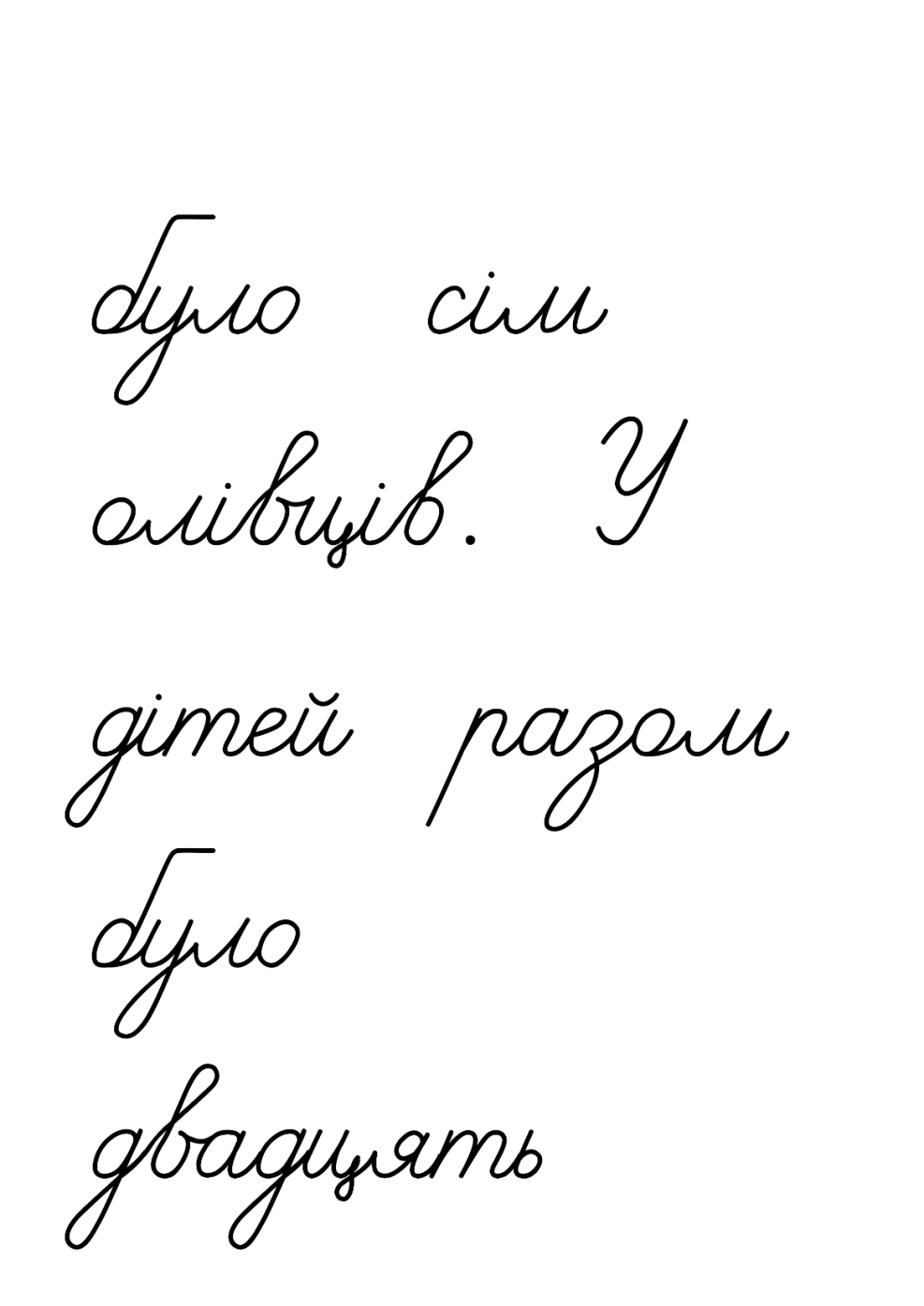 Обчисли, скільки всього олівців було в дітей.
Підручник.
Сторінка
98
Читалочка хоче намалювати райдугу
Підкажи, скільки олівців їй треба взяти. Для цього прочитай вірш і встав пропущене слово-підказку.
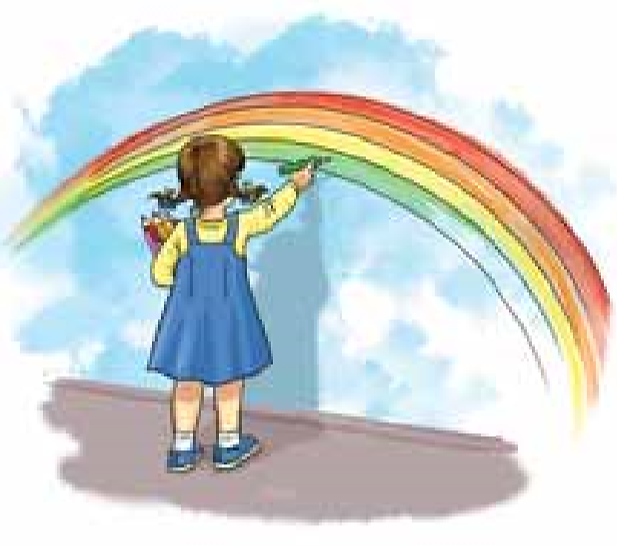 Вийшла веселка на небо,
____ кольорів об'єднала:
червоний, оранжевий, жовтий,
зелений, блакитний і синій,
та ще й фіолетовий.
– Ви разом навіки! – сказала.
                           Олексій Катрич
сім
Знайди у вірші слова, близькі за значенням до поданих.
Райдуга – 
помаранчевий –  
голубий – 
промовила –
Підручник.
Сторінка
99
Запиши близькі за значенням пари слів
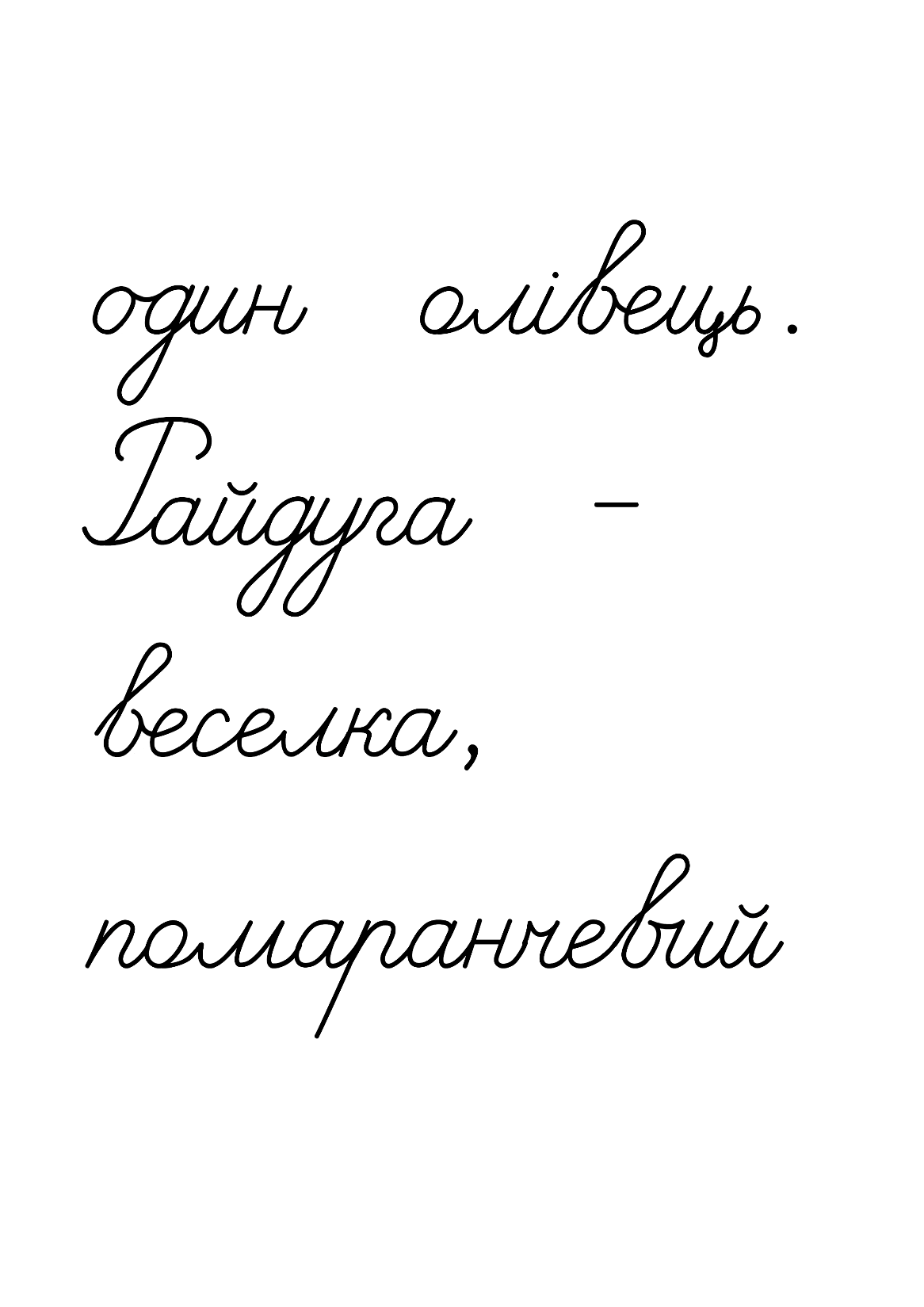 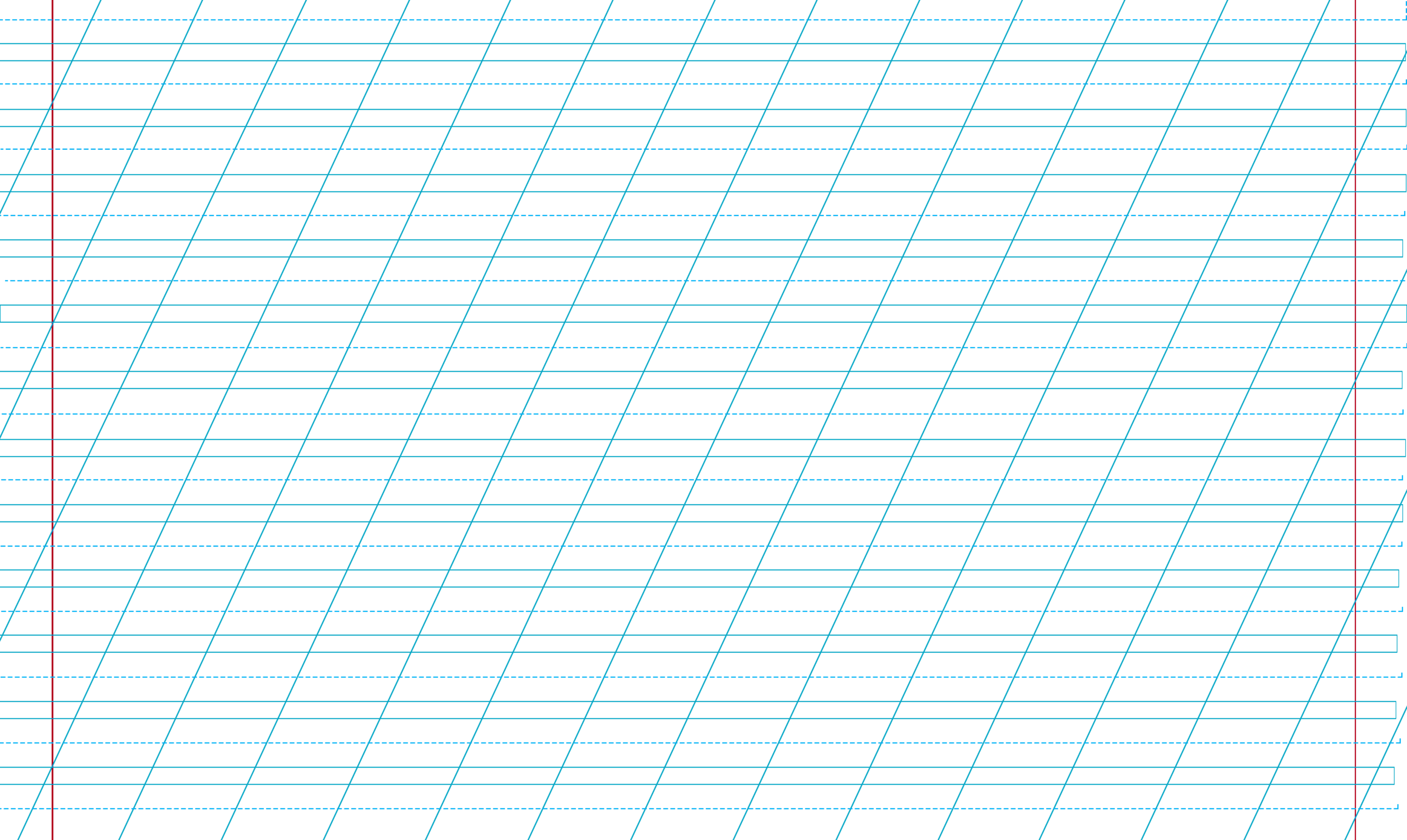 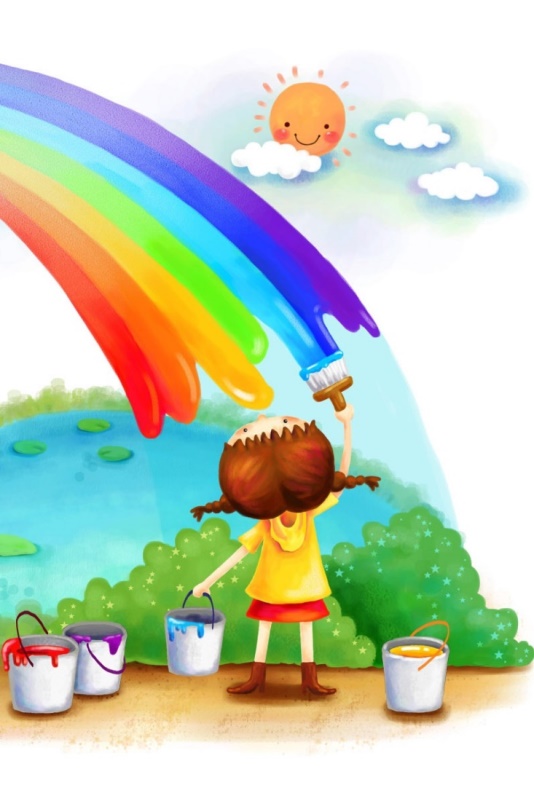 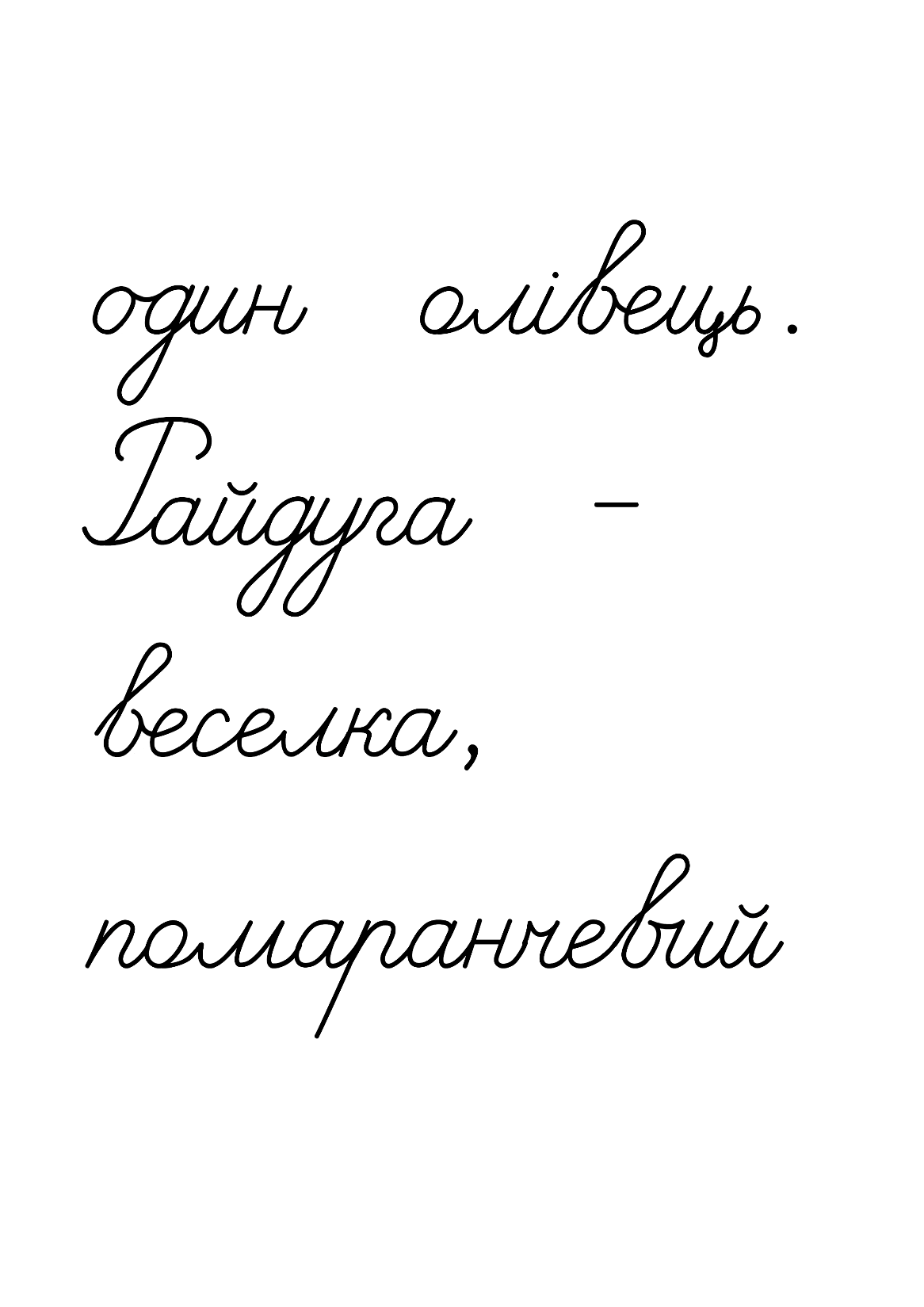 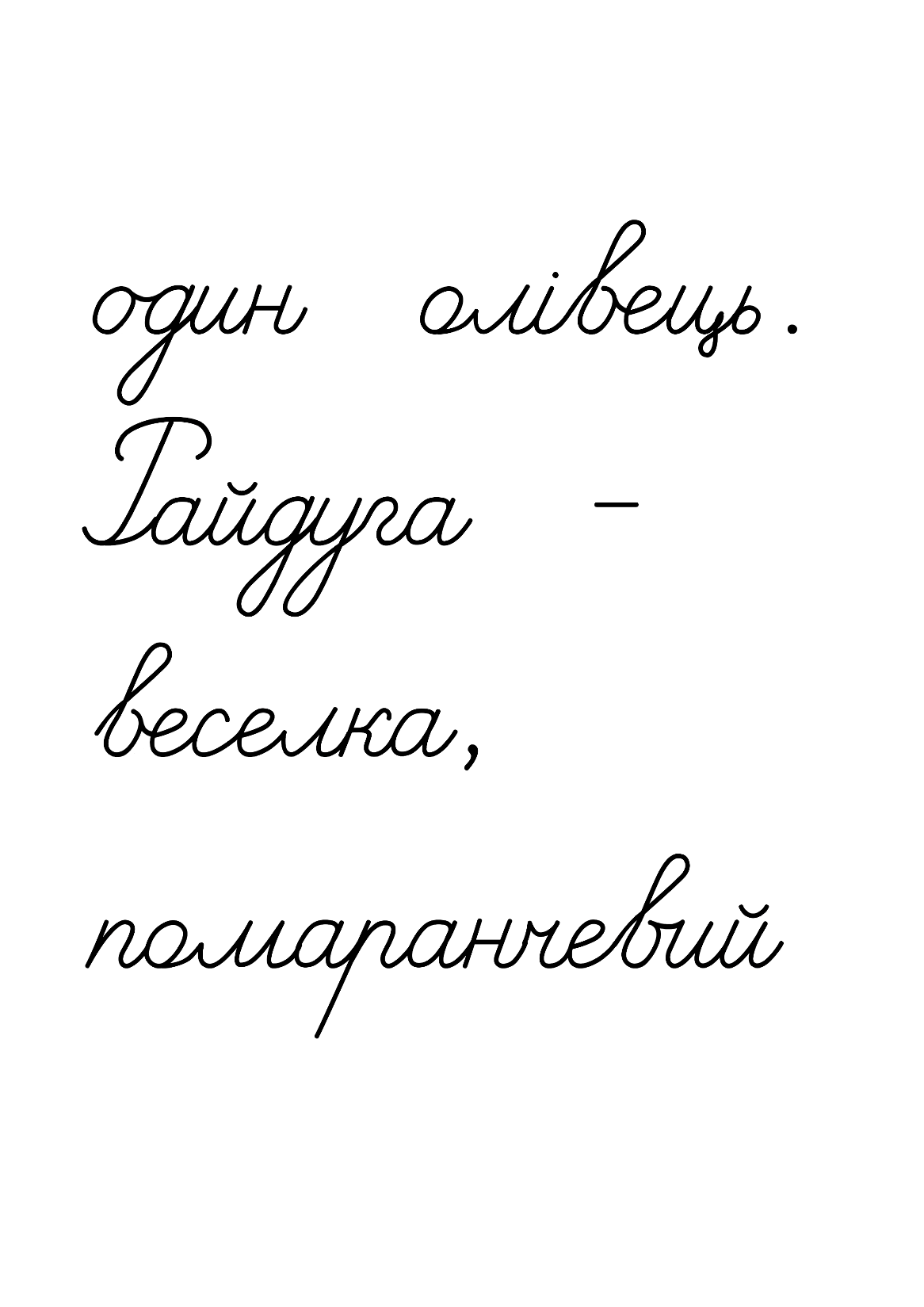 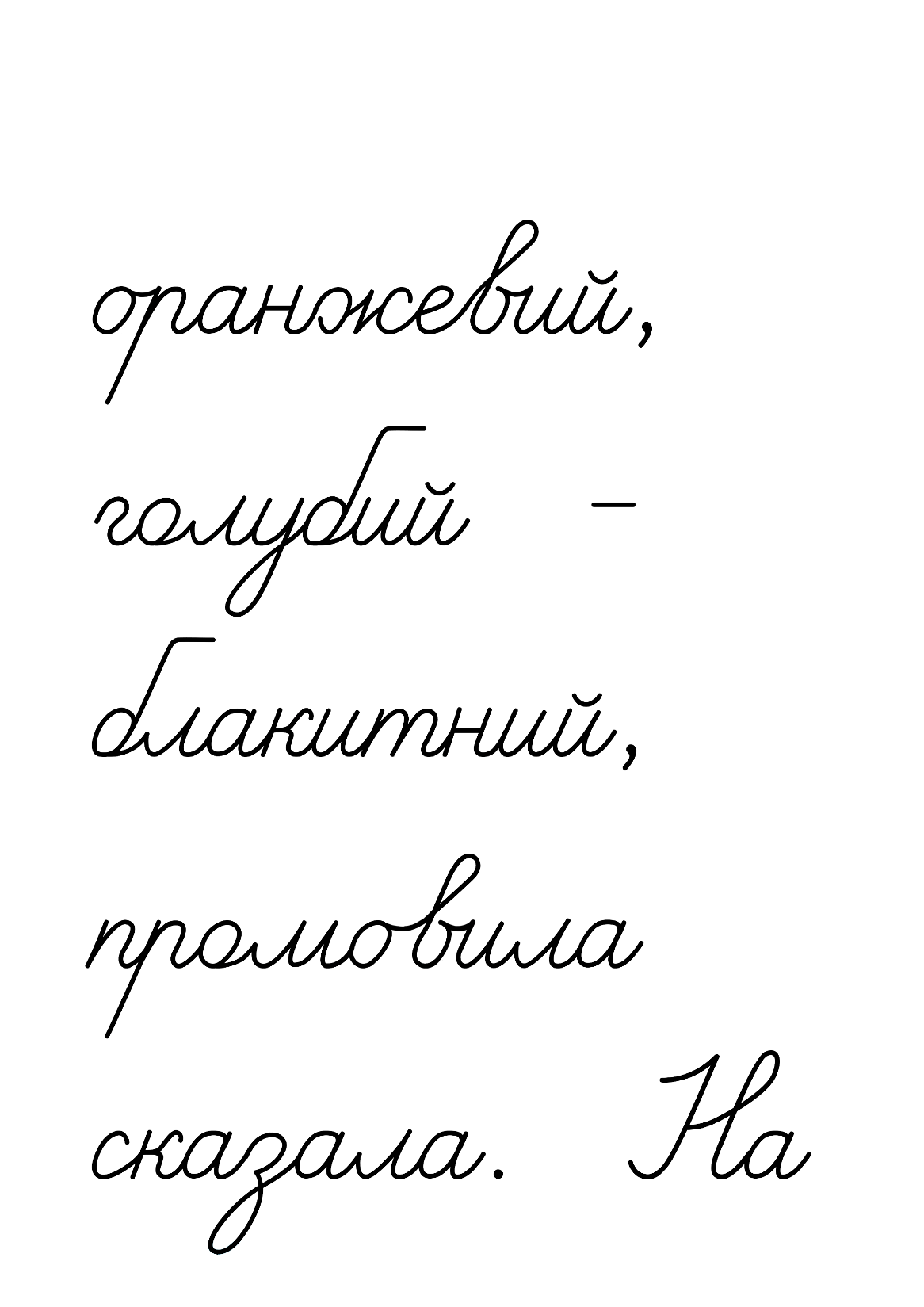 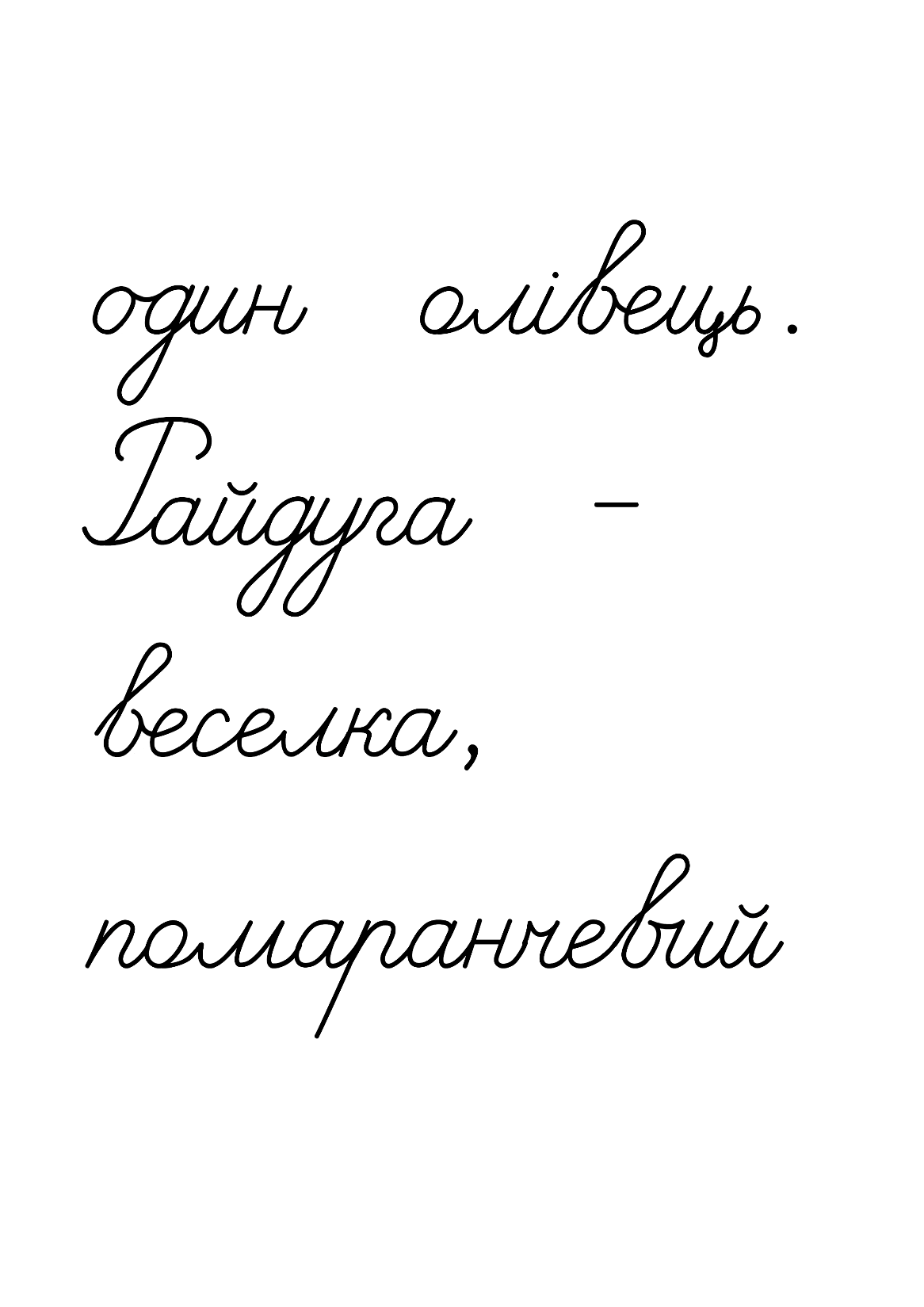 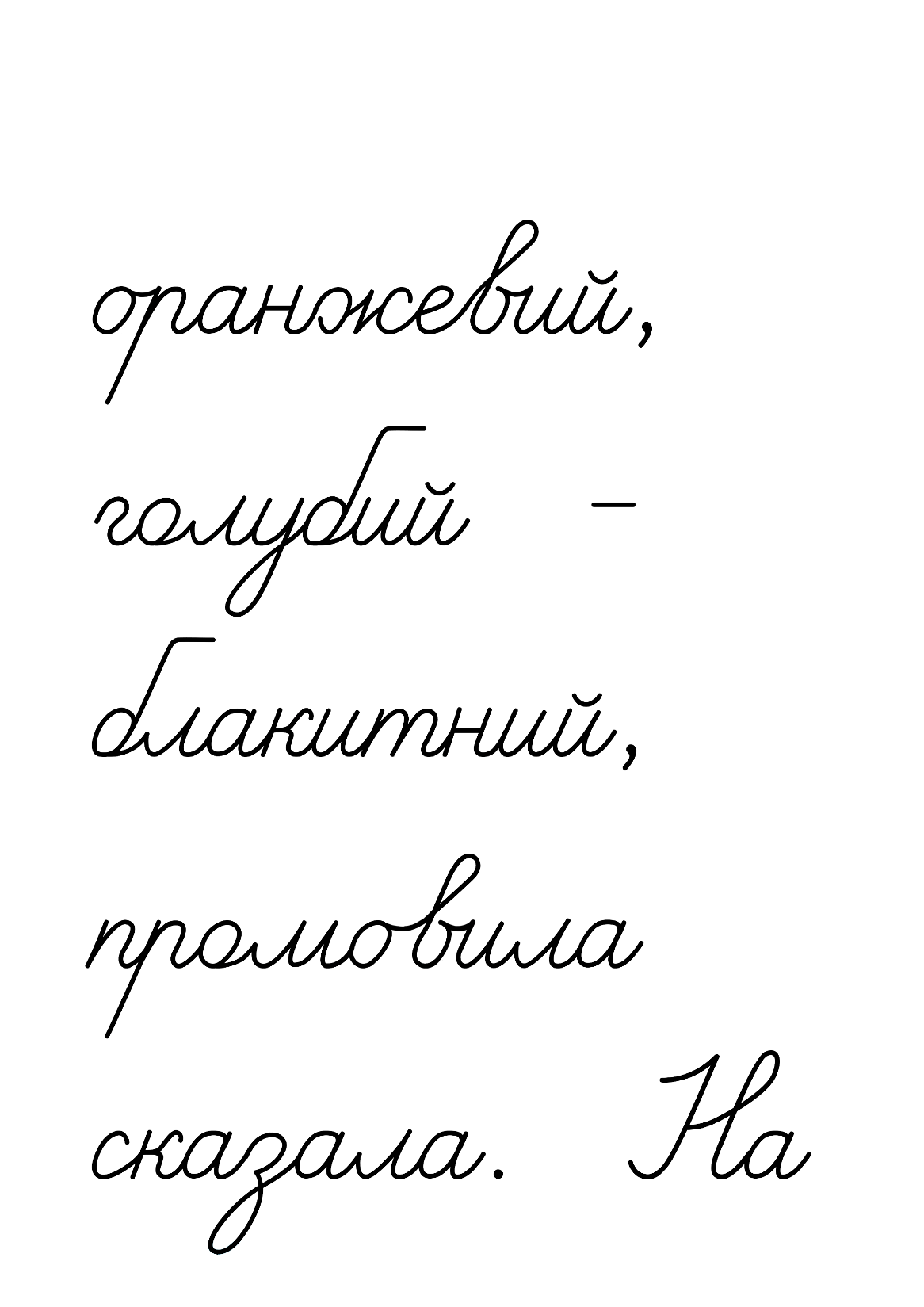 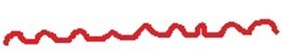 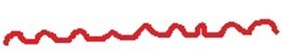 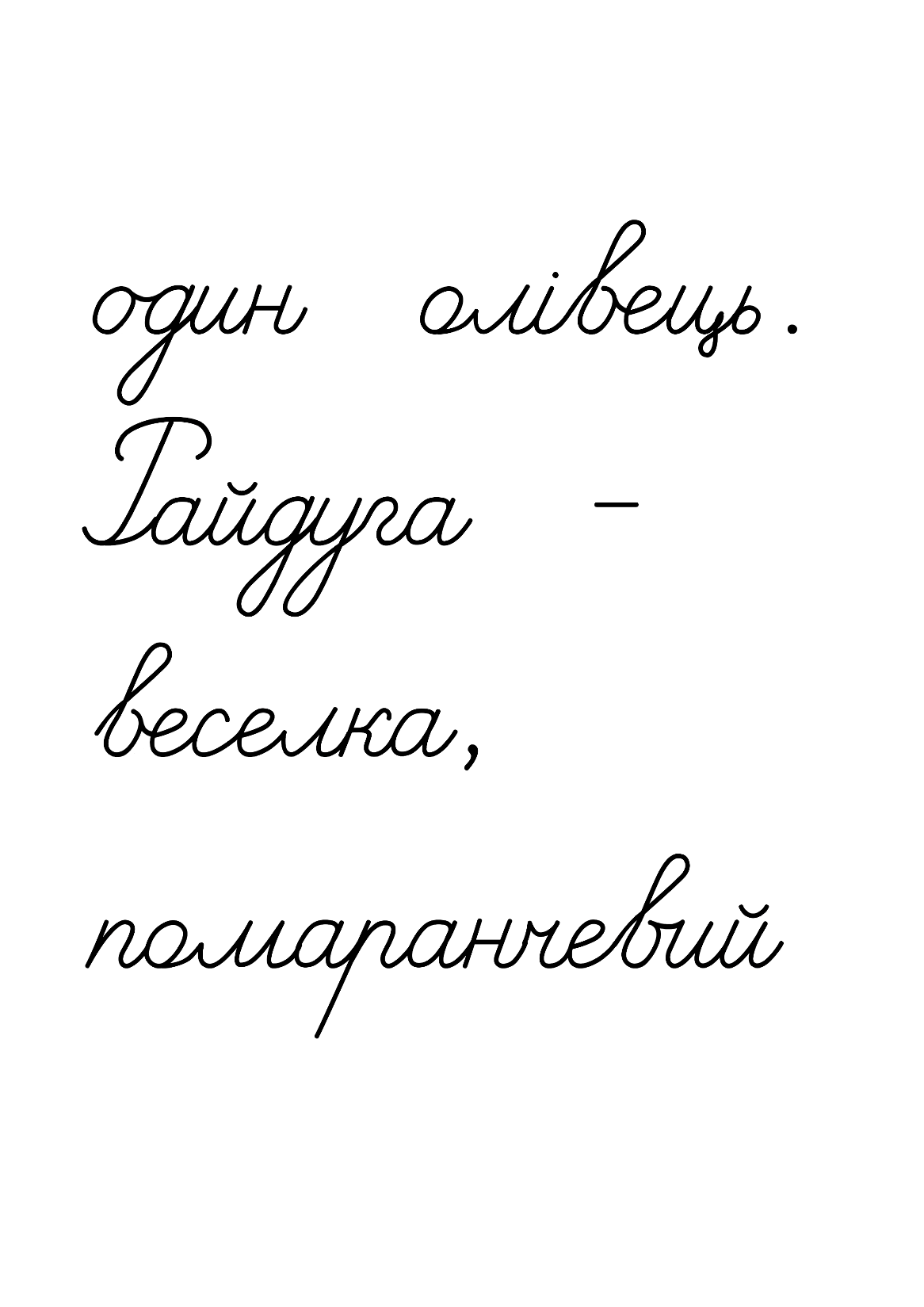 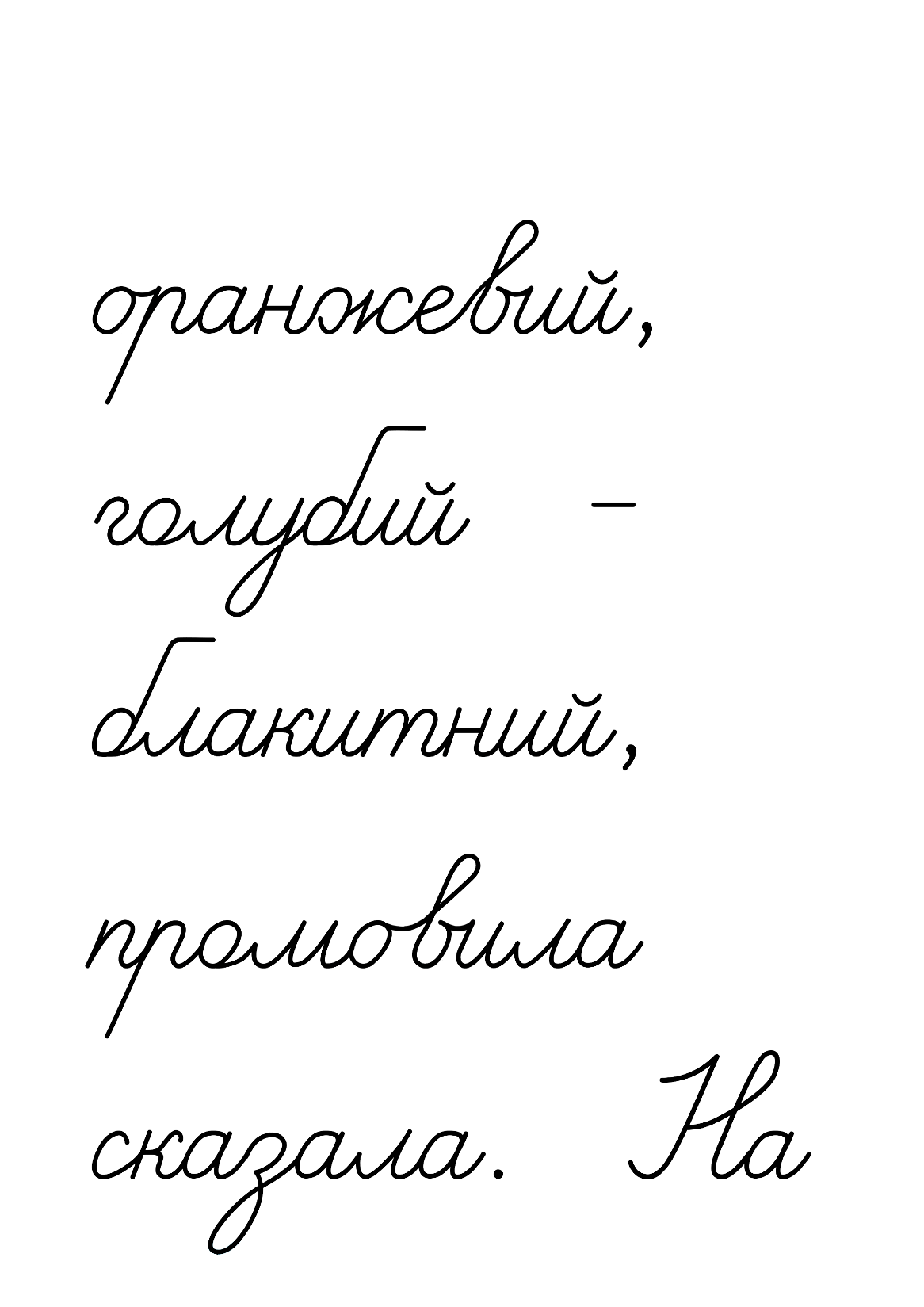 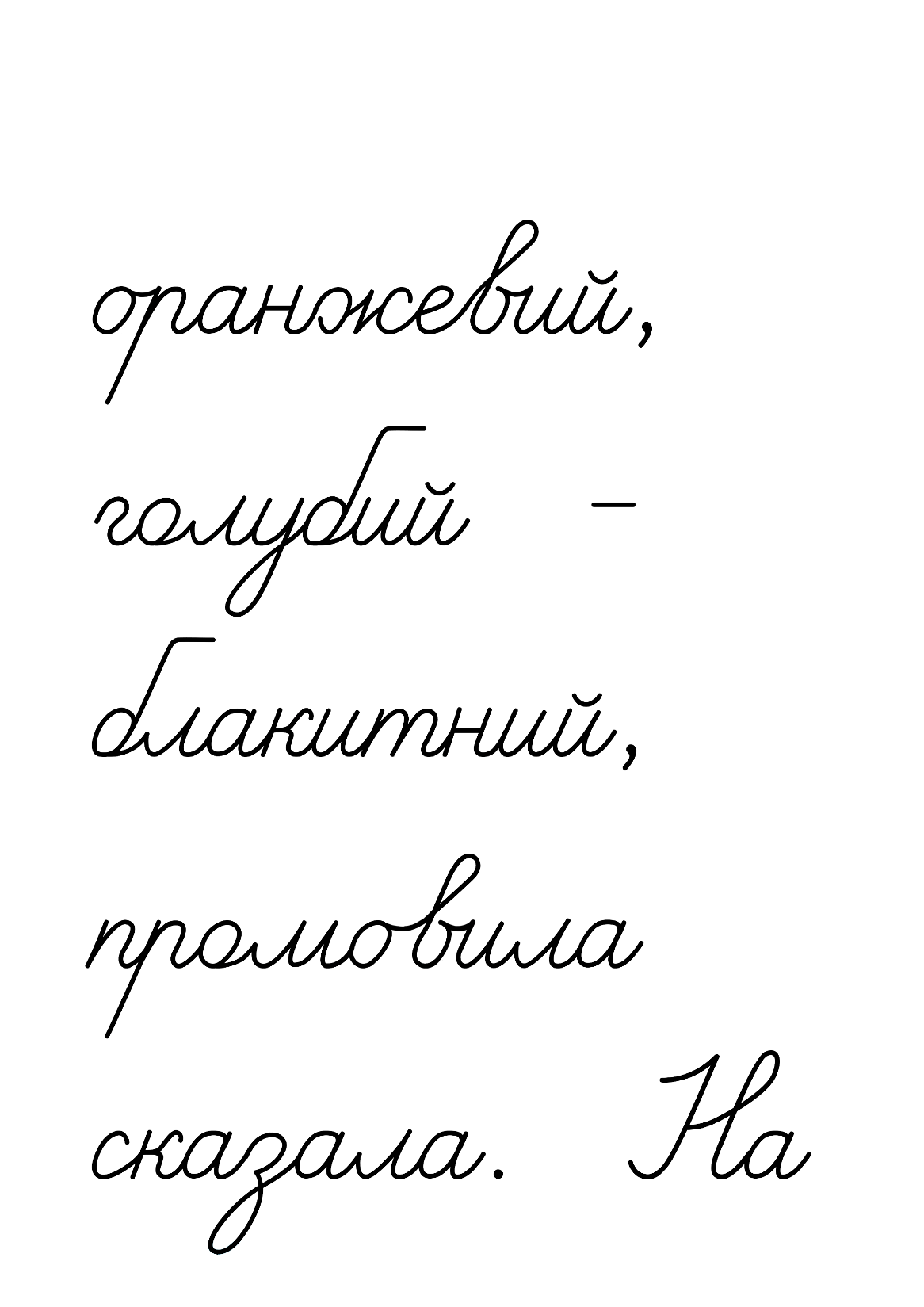 Визнач і підкресли пари іменників однією рискою, дієслова – двома рисками, прикметники – хвилястою лінією
Родзинка заховала назви чисел у малюнках
Знайди їх. Для цього запиши назви малюнків. Знайди і підкресли в цих словах назви чисел за зразком. Зразок: місто.
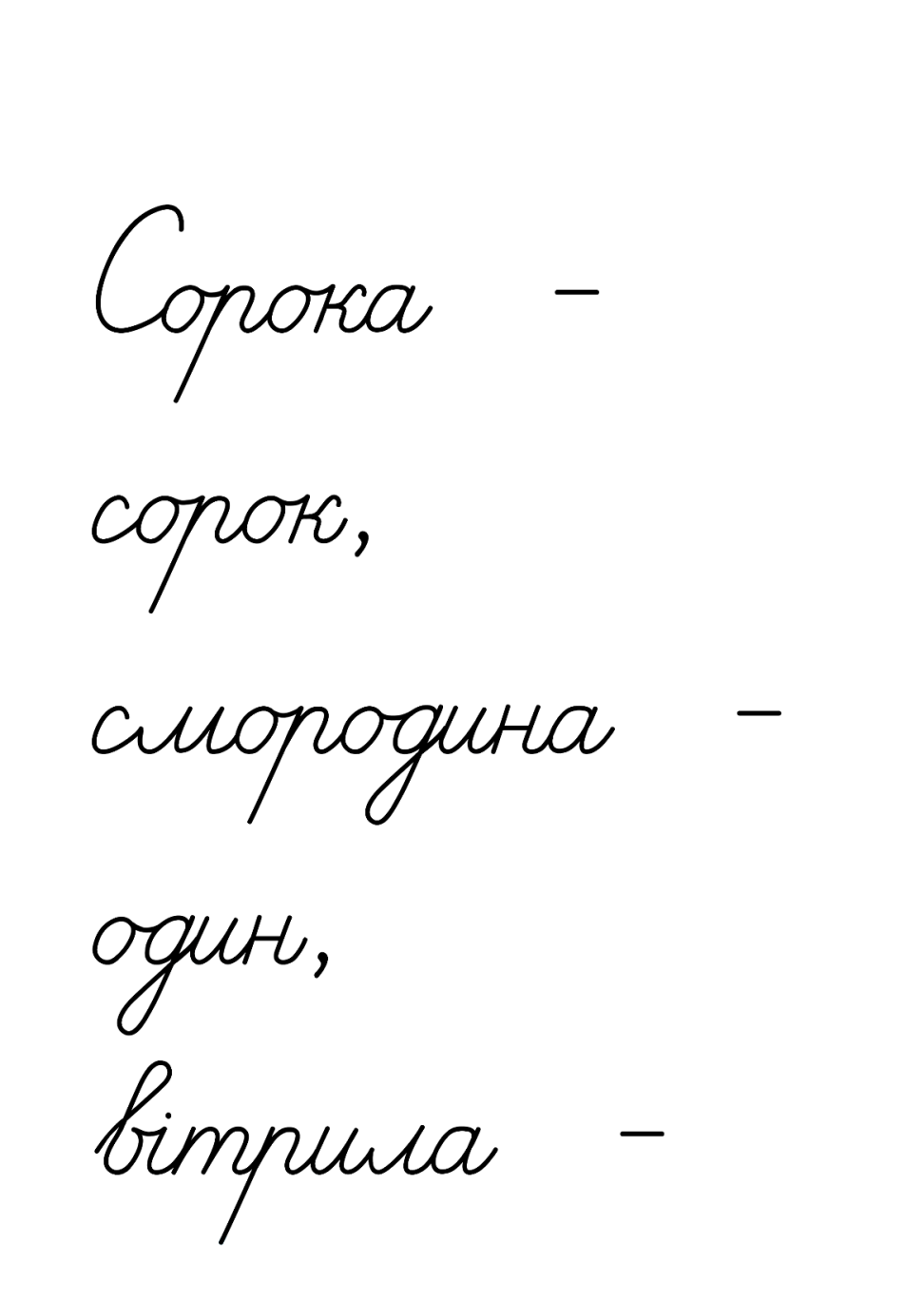 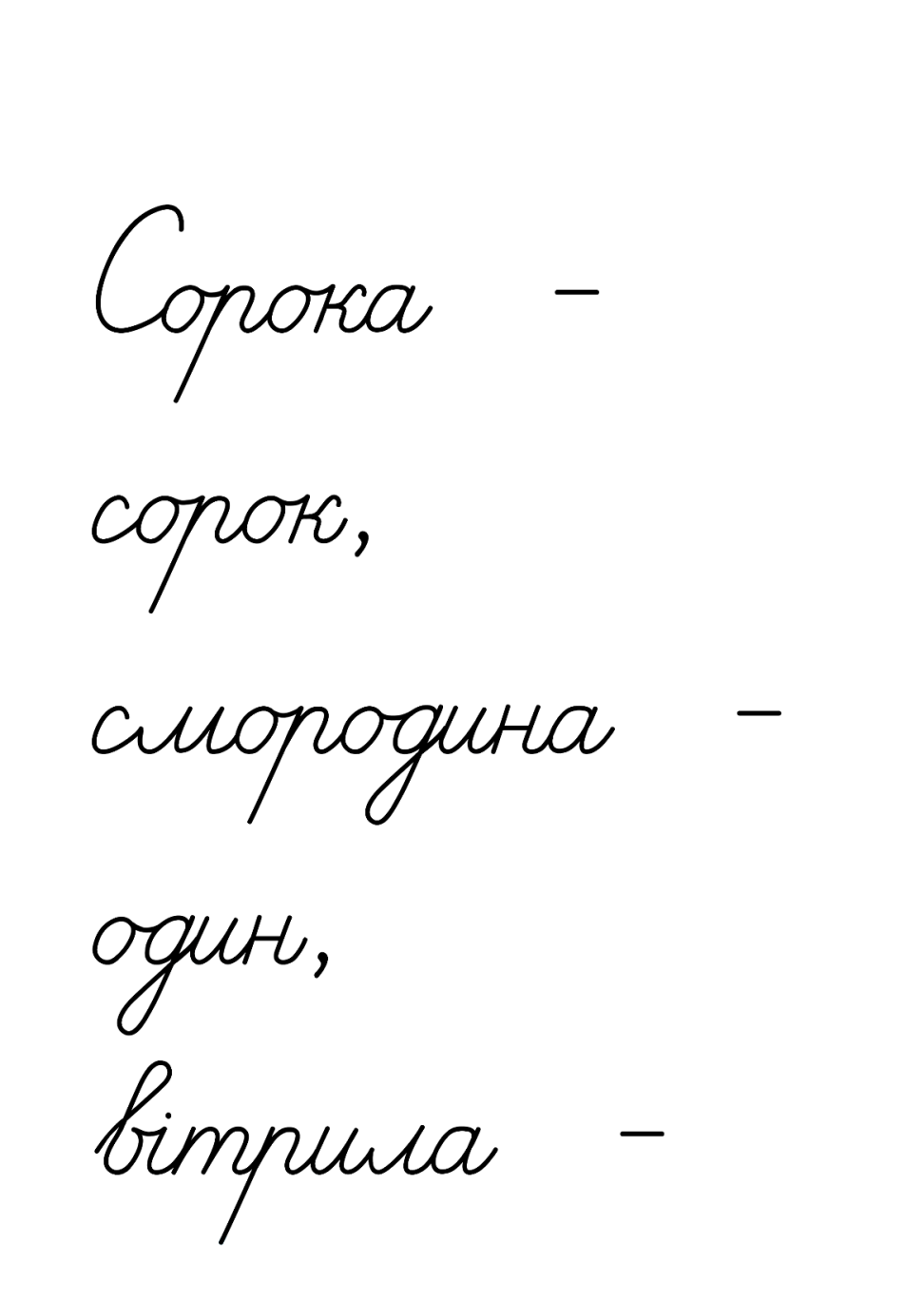 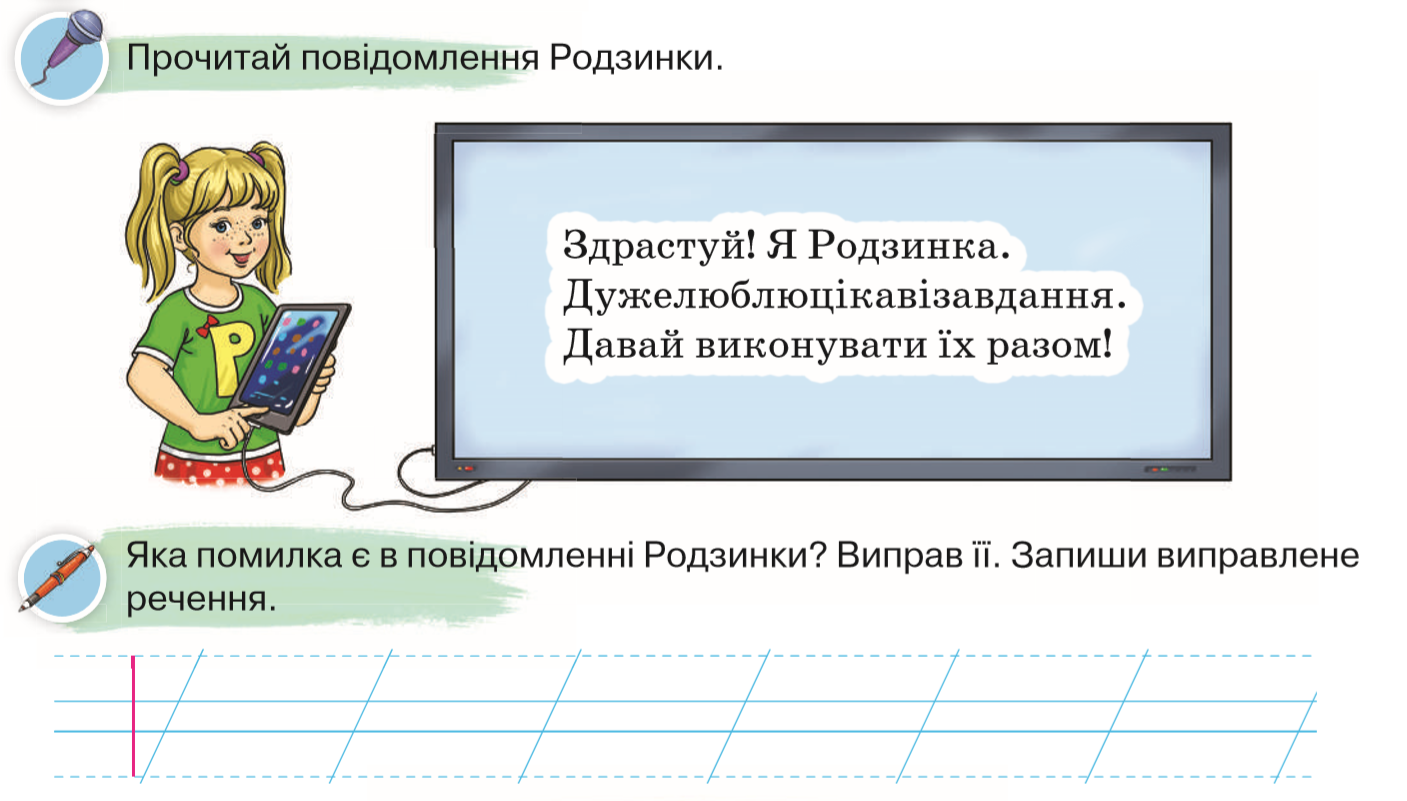 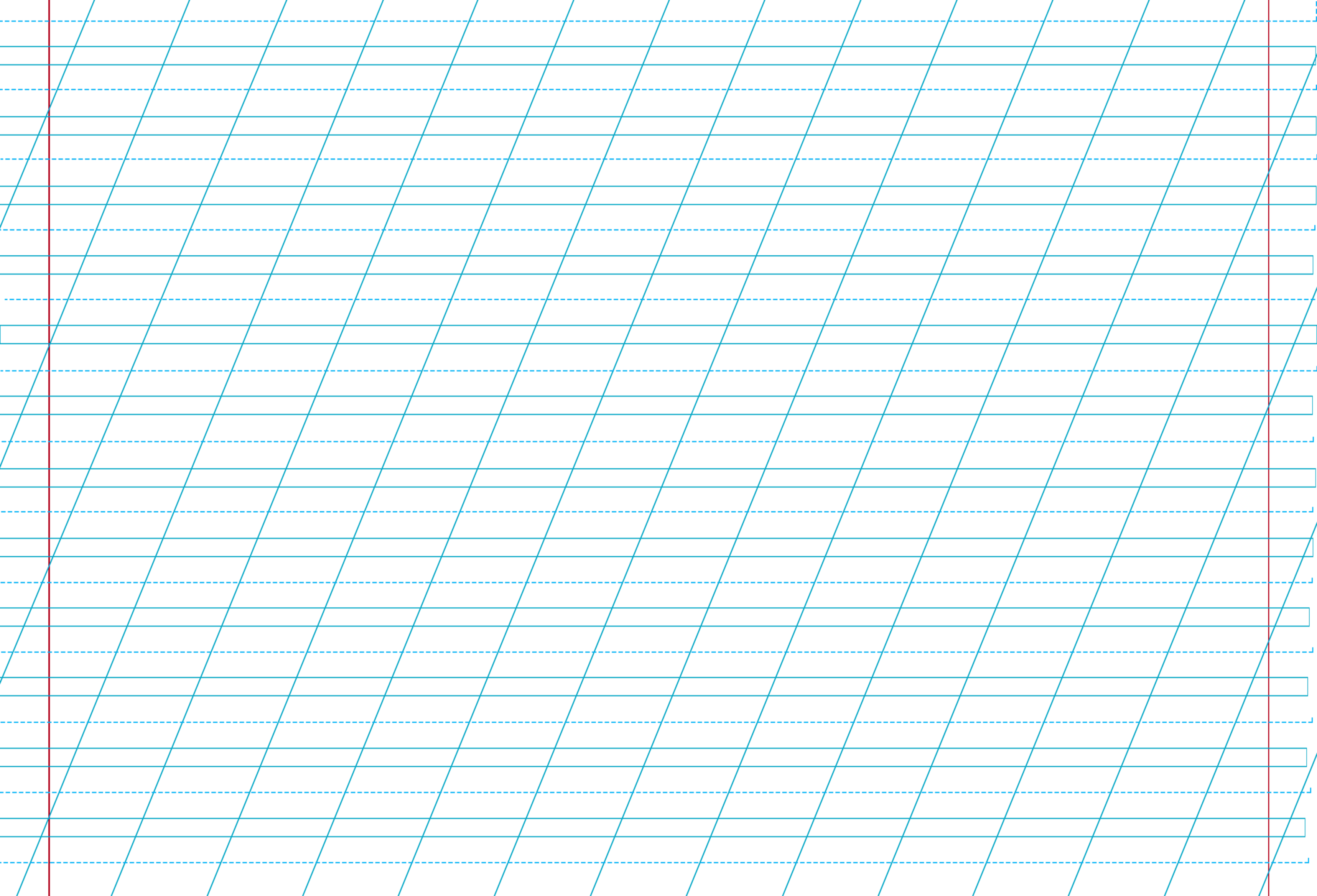 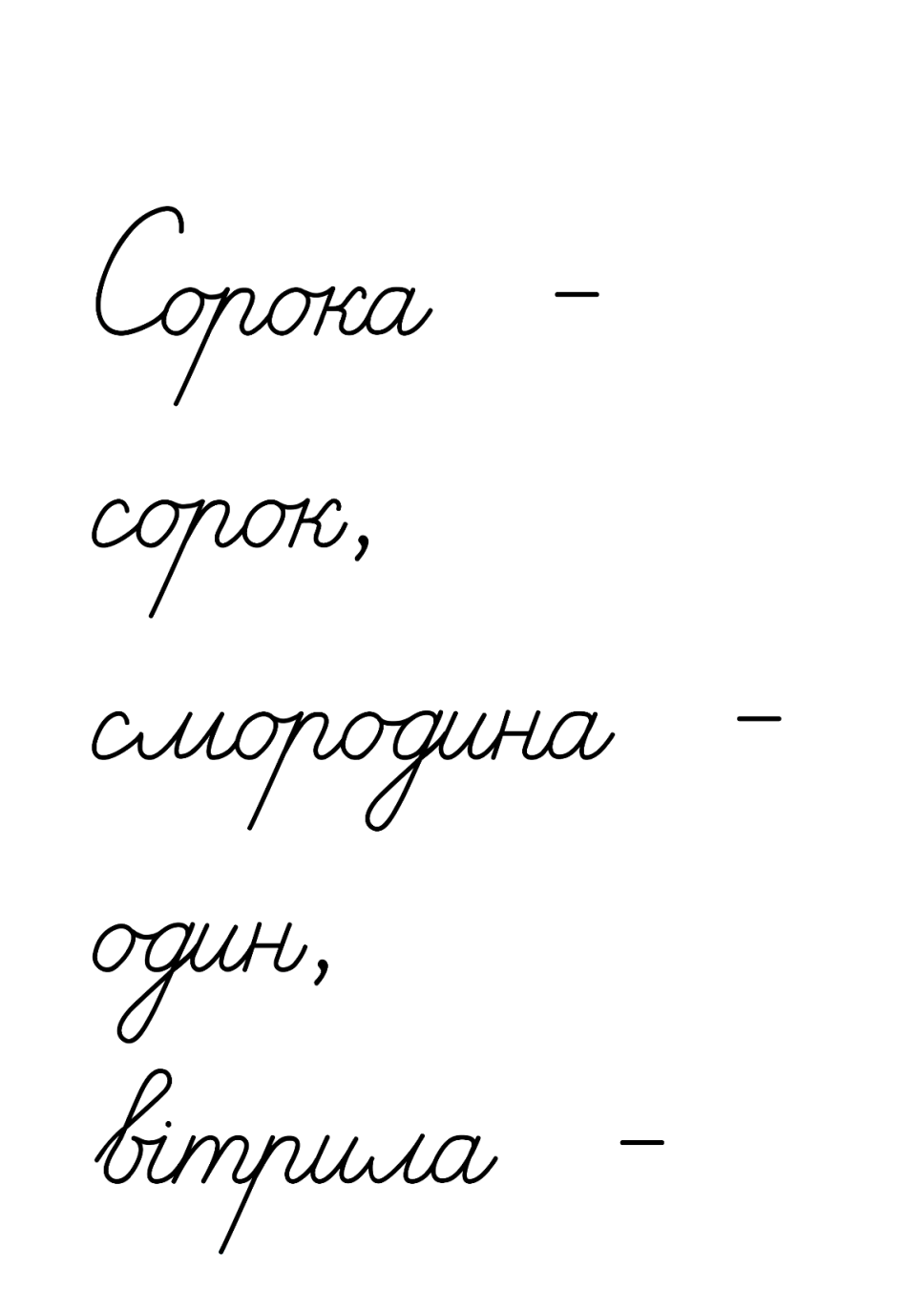 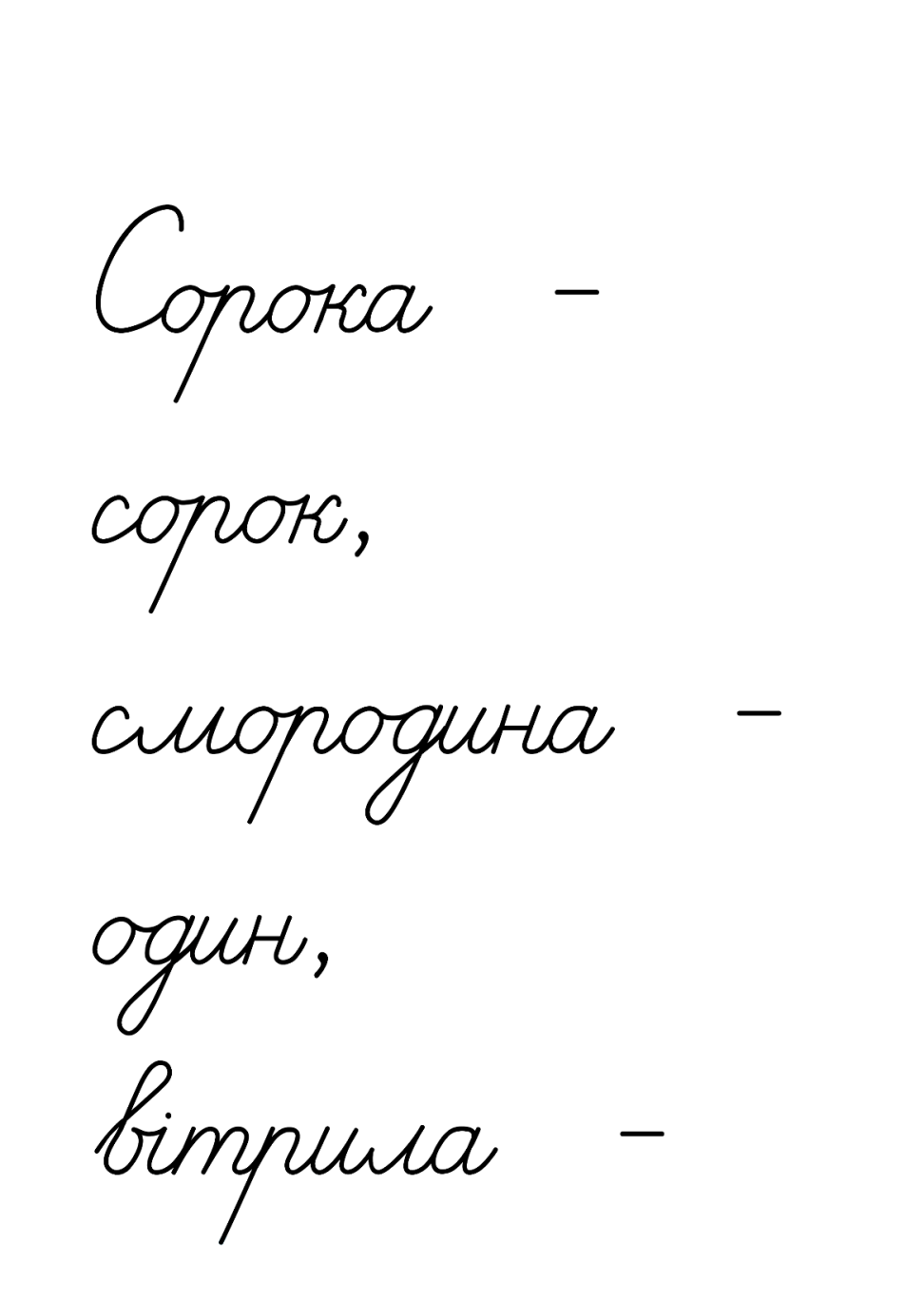 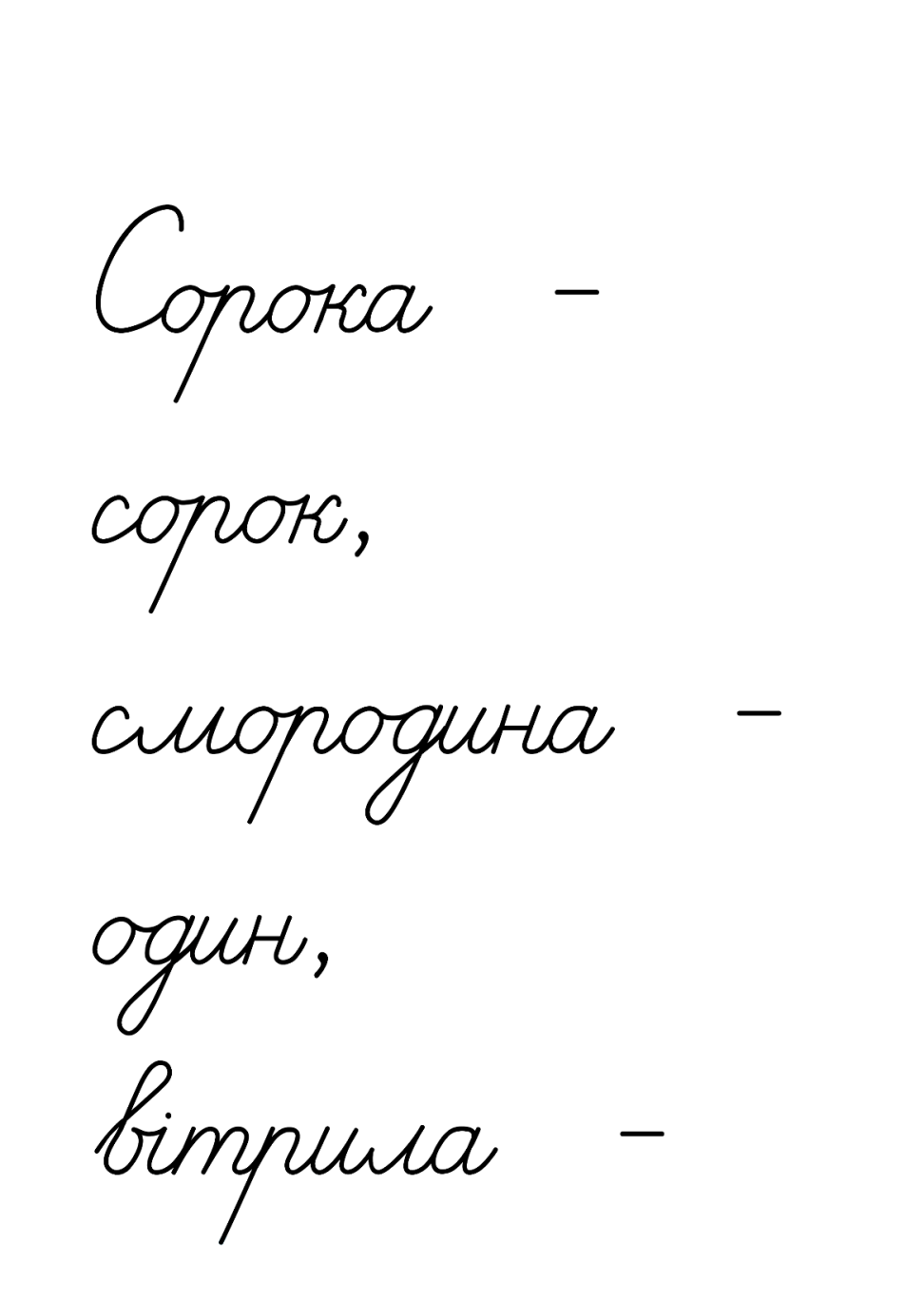 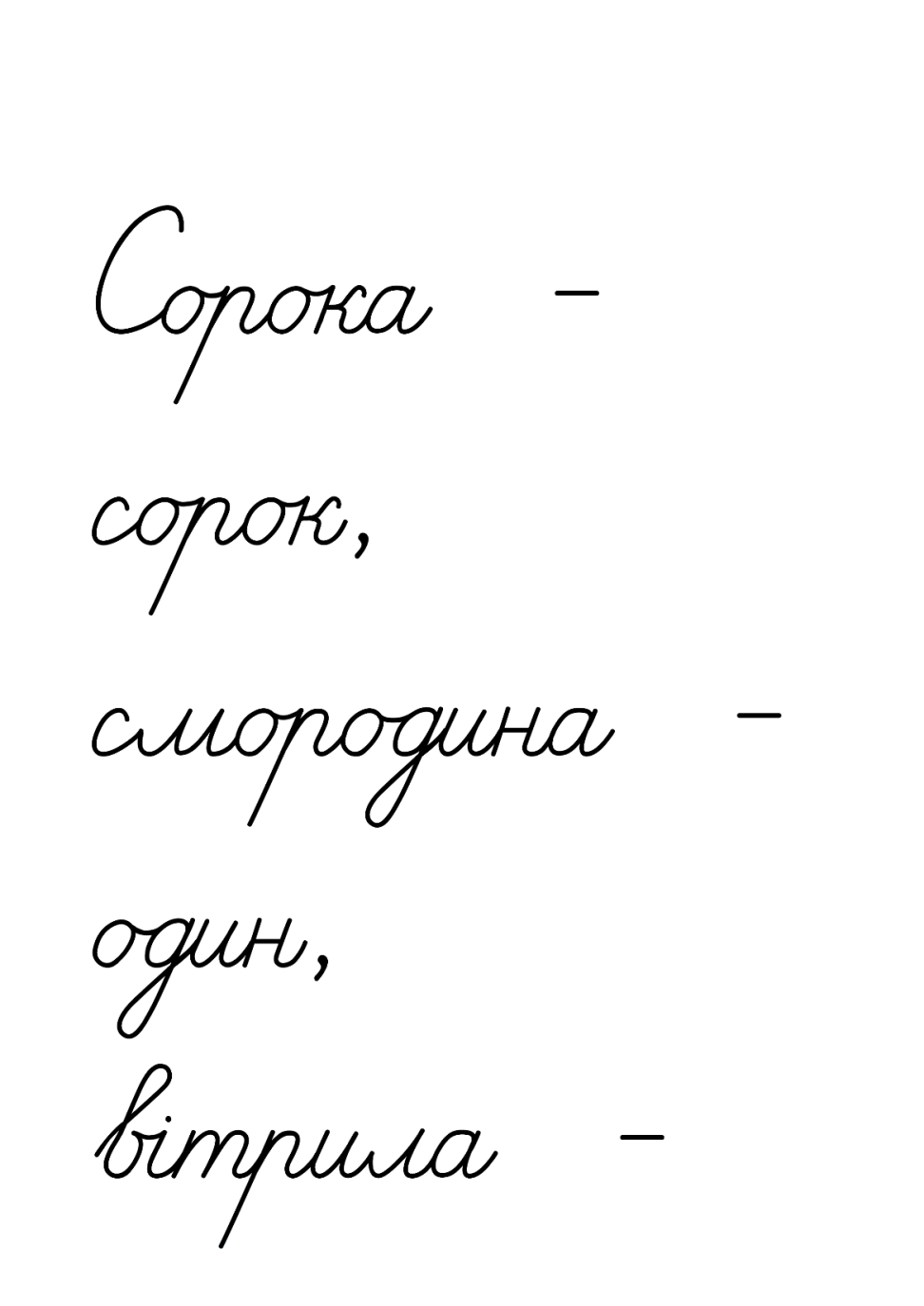 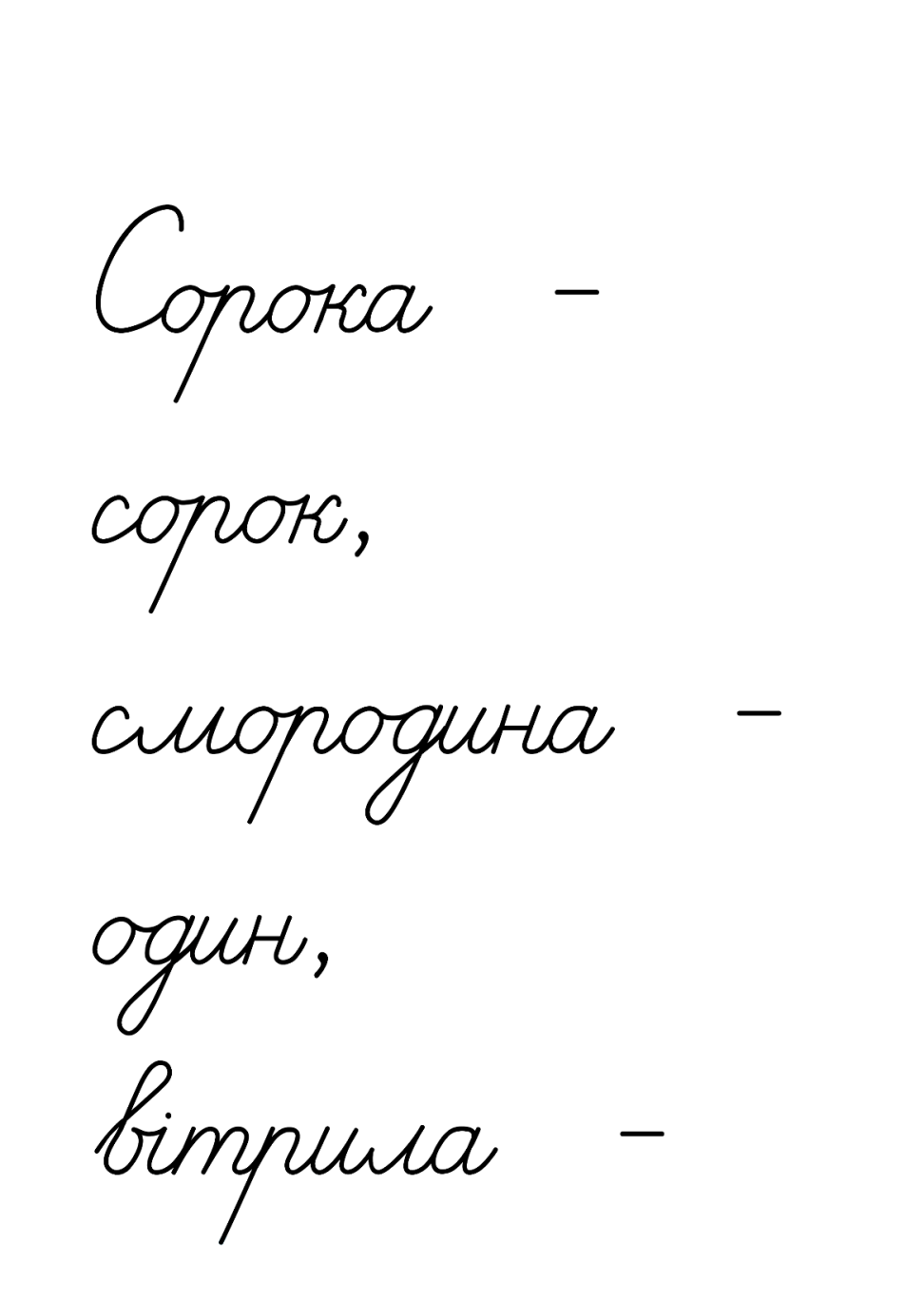 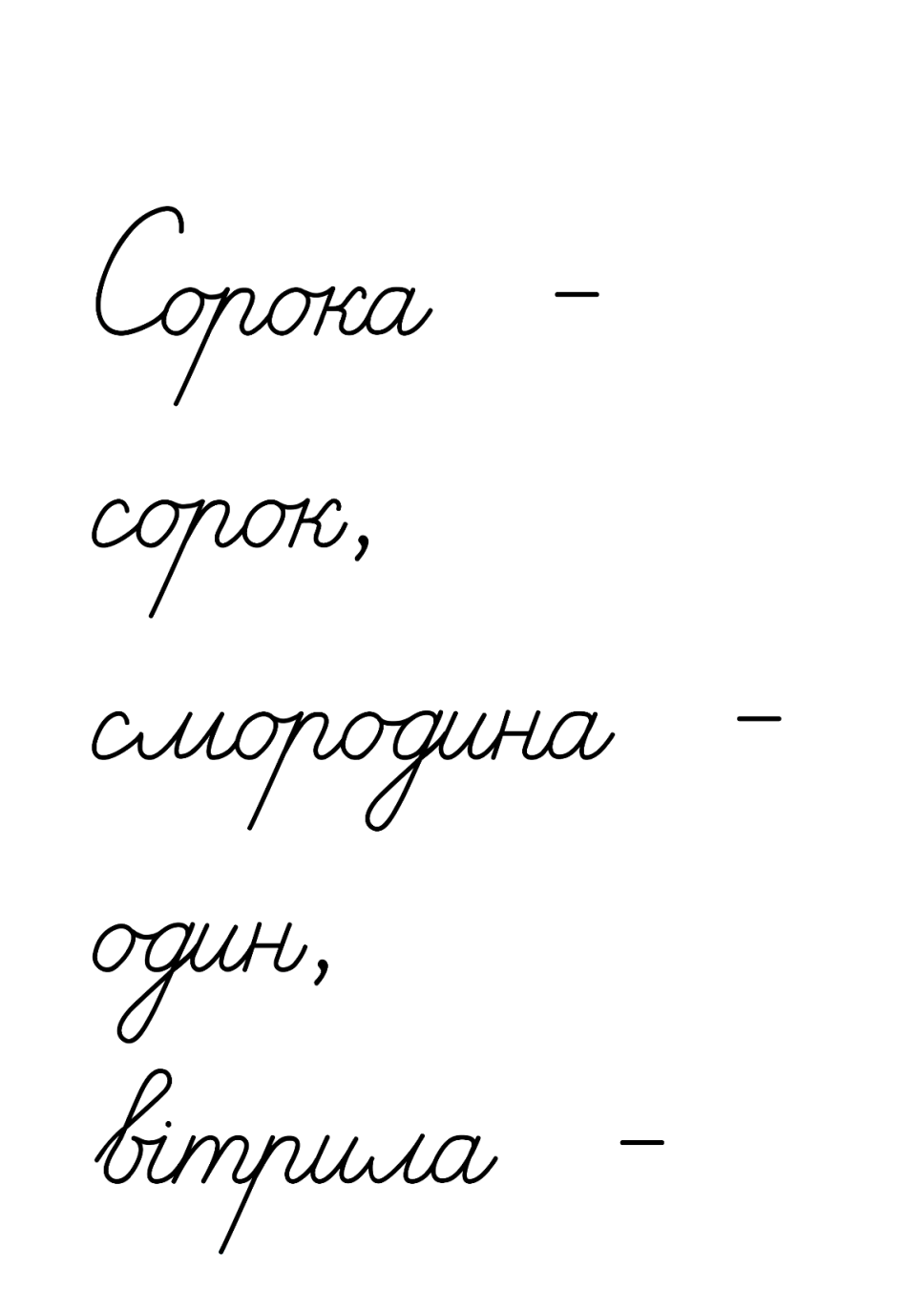 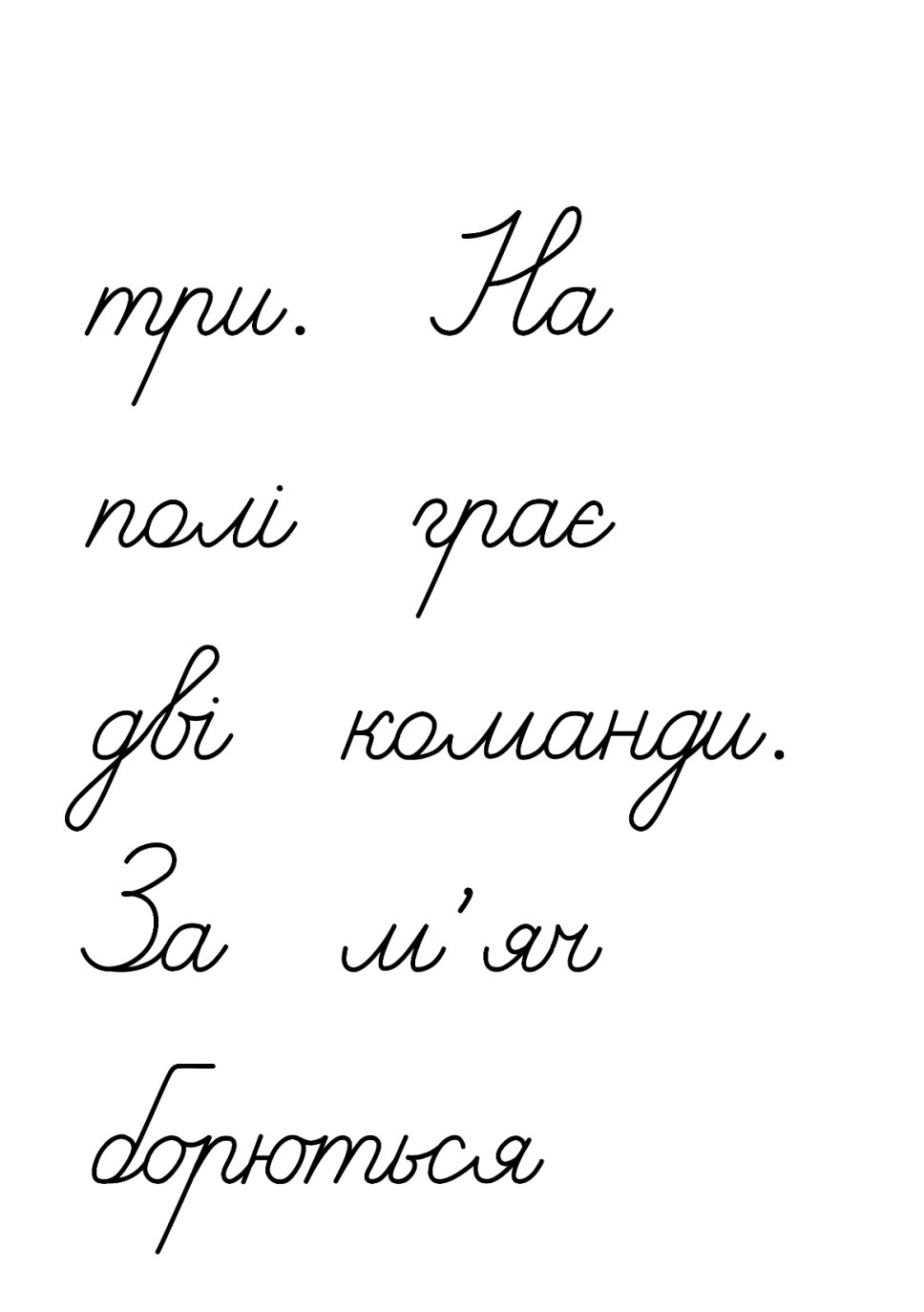 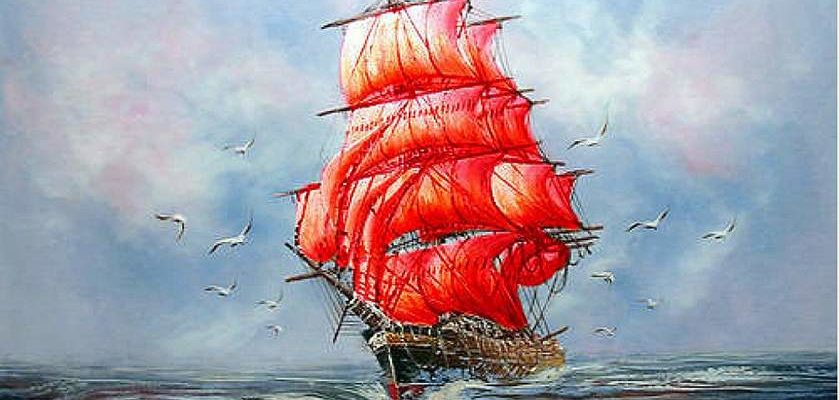 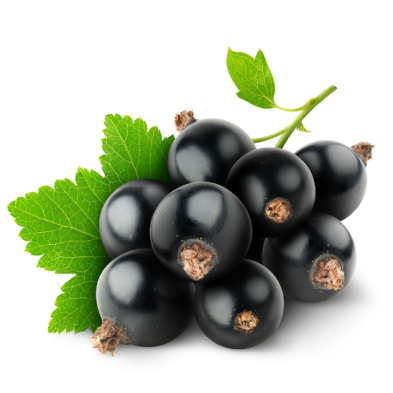 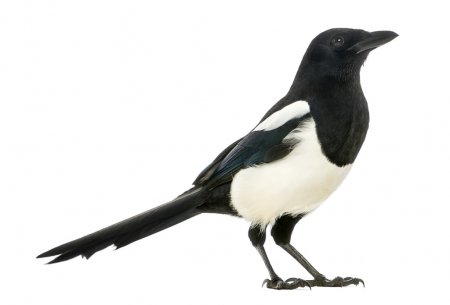 Підручник.
Сторінка
99
Додаткове завдання
Напиши про райдугу текст (2-3 речення). Використай хоча б одне слово, яке називає число.
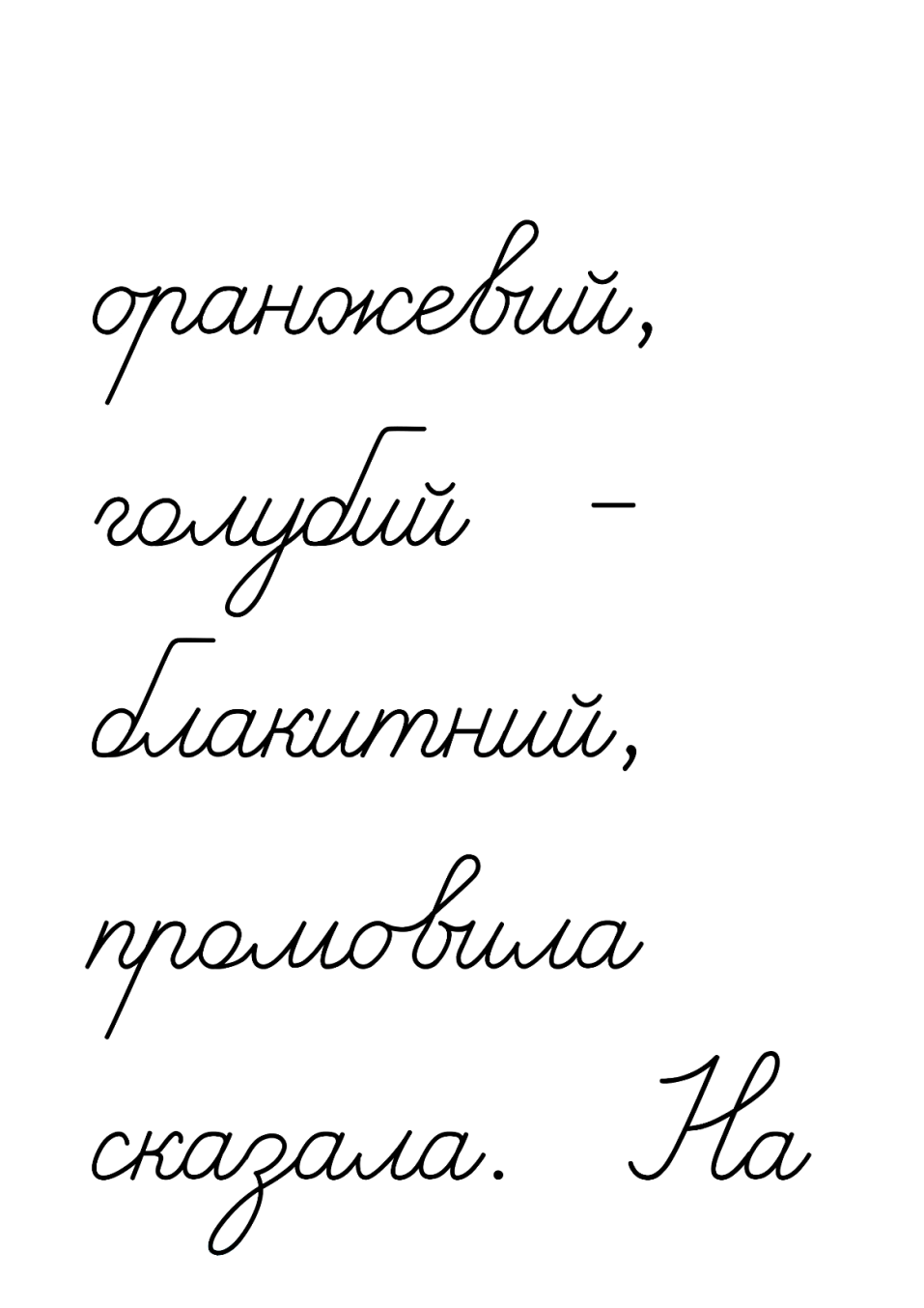 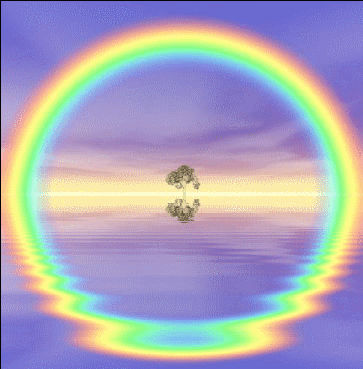 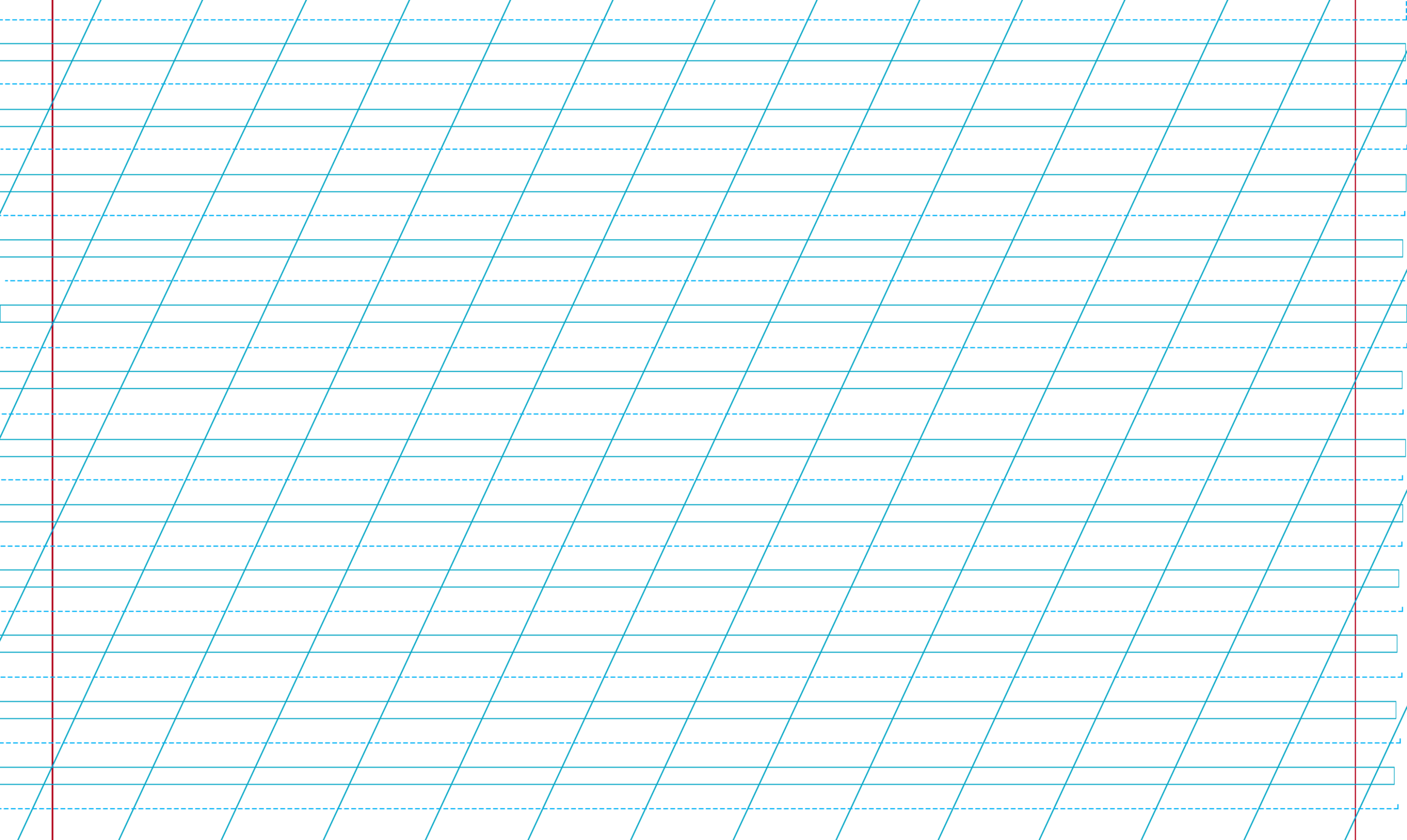 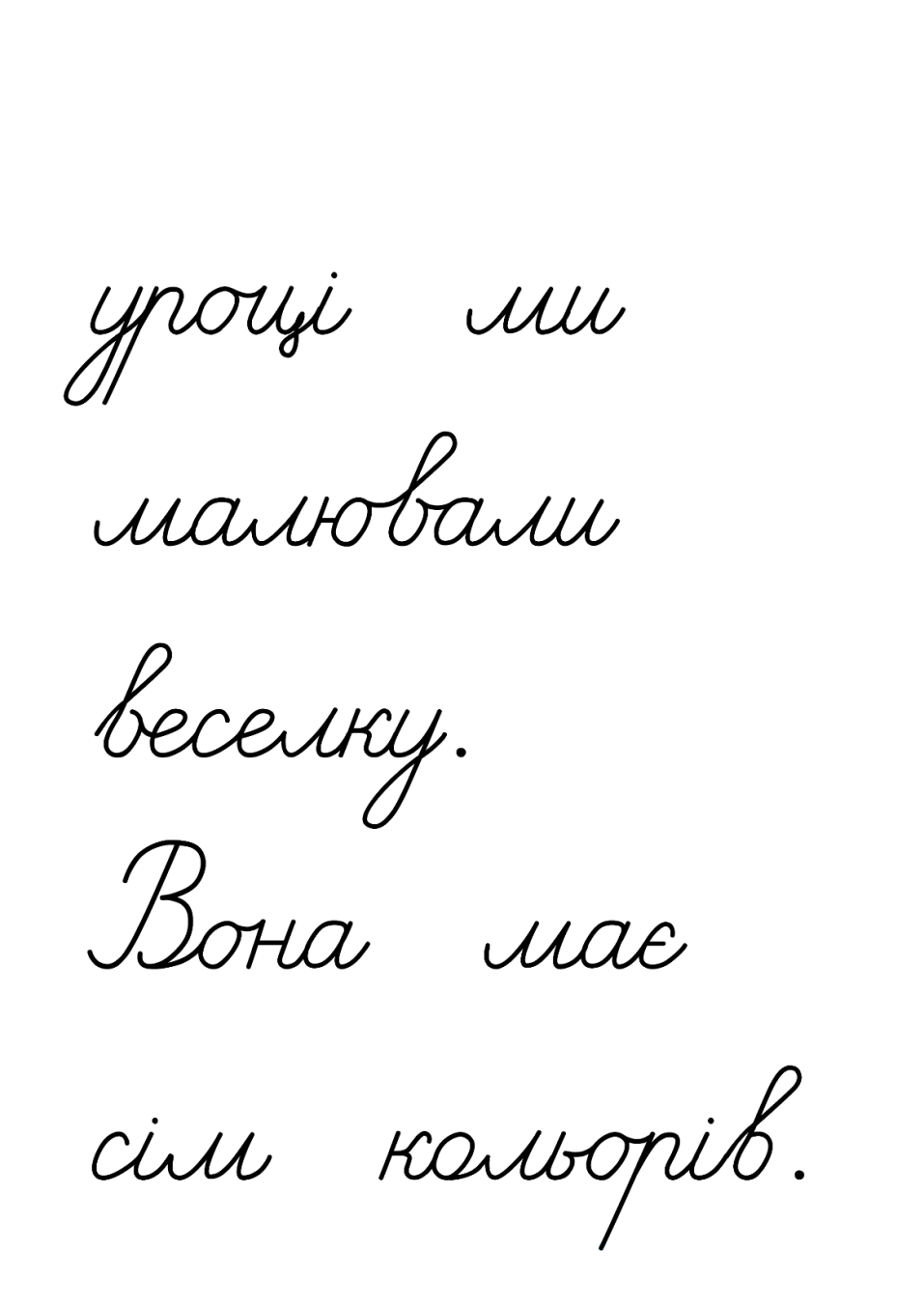 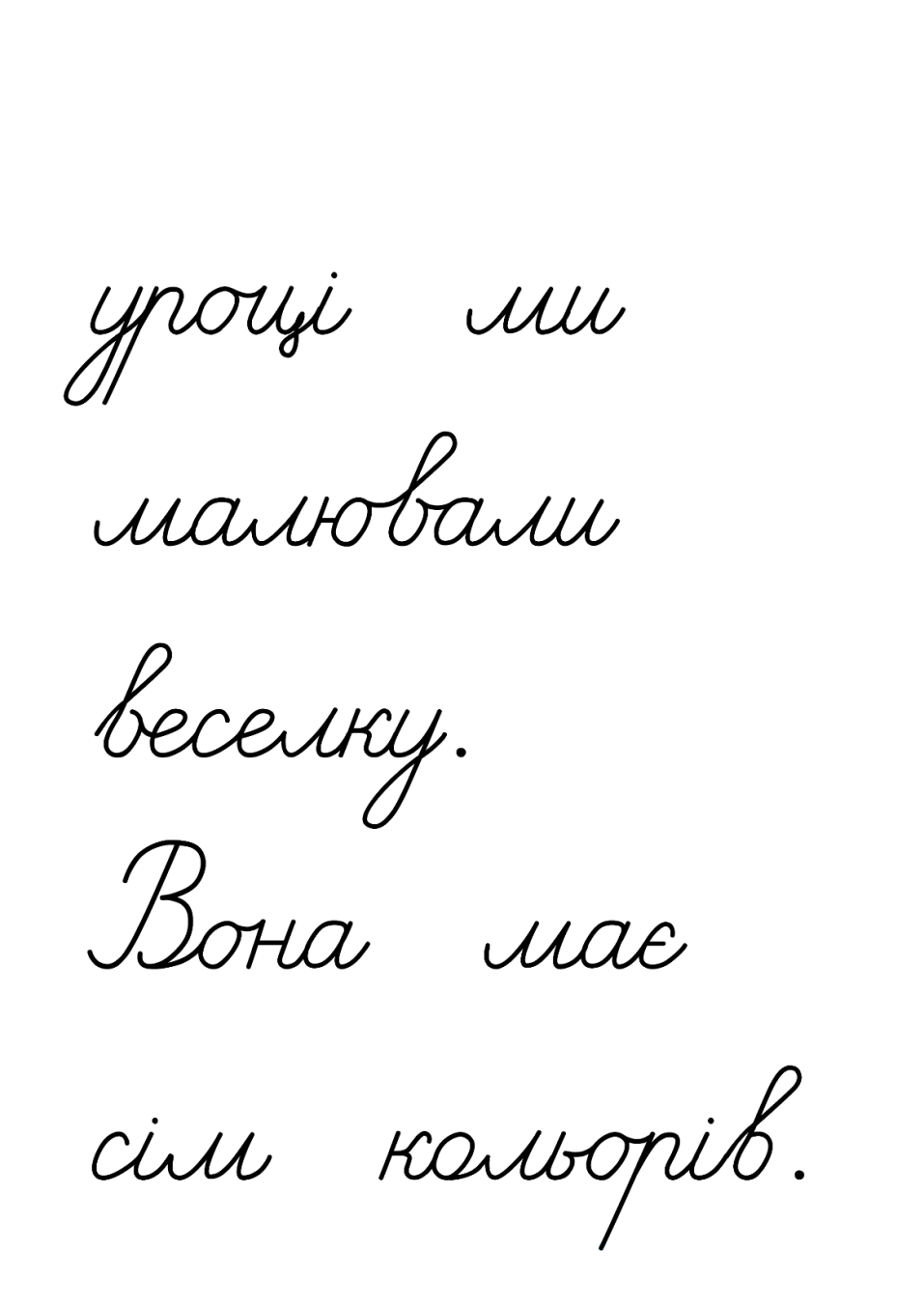 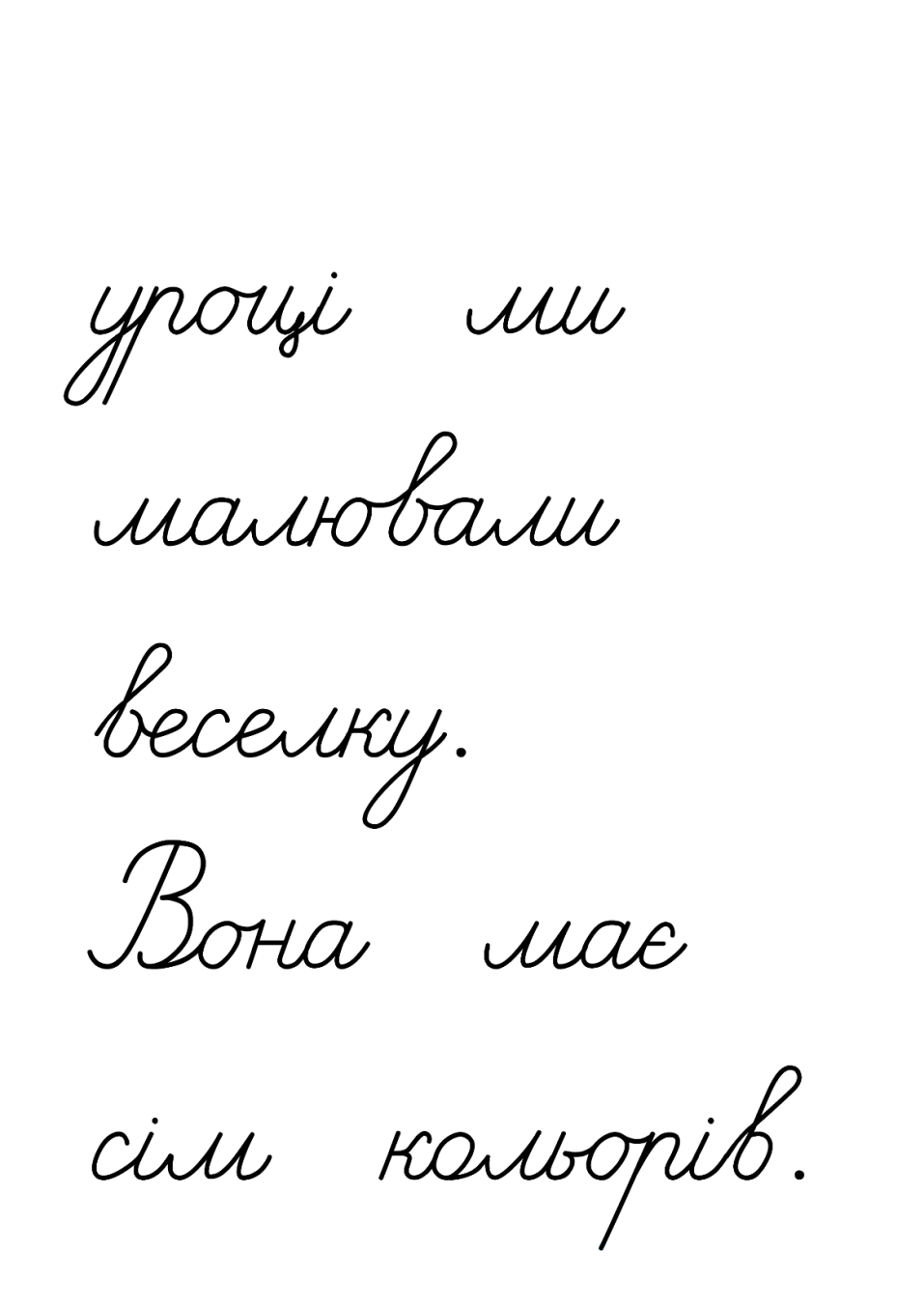 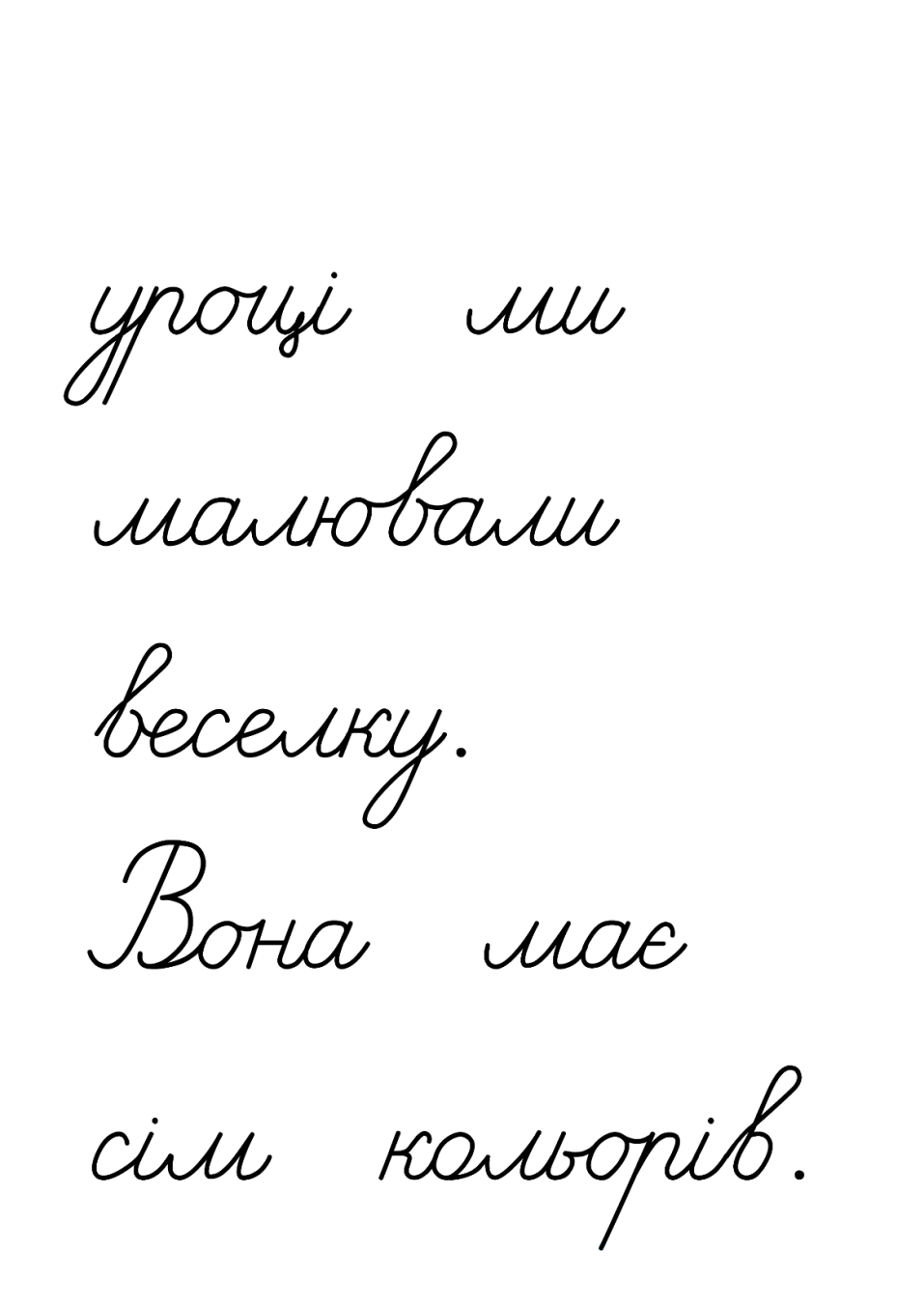 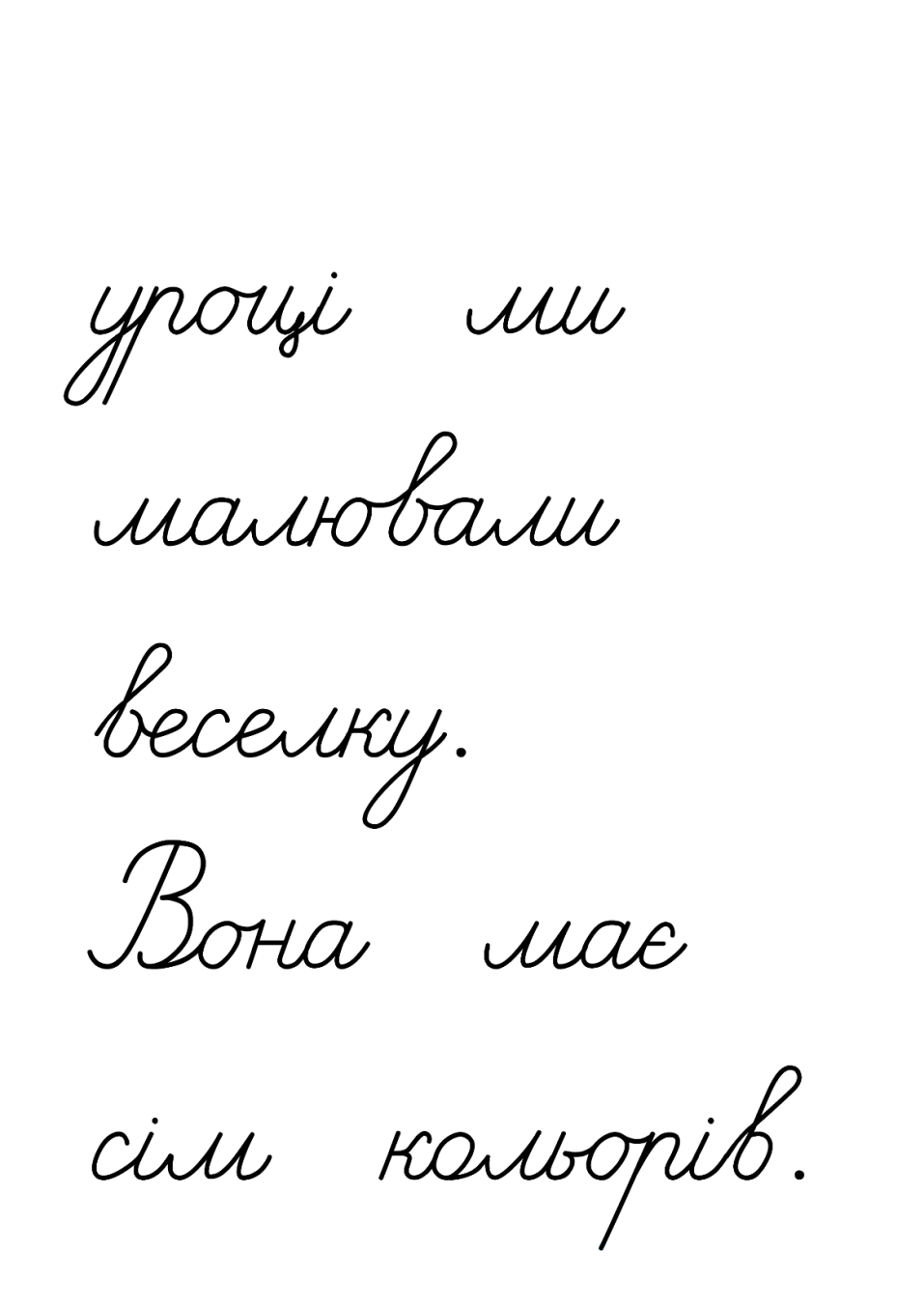 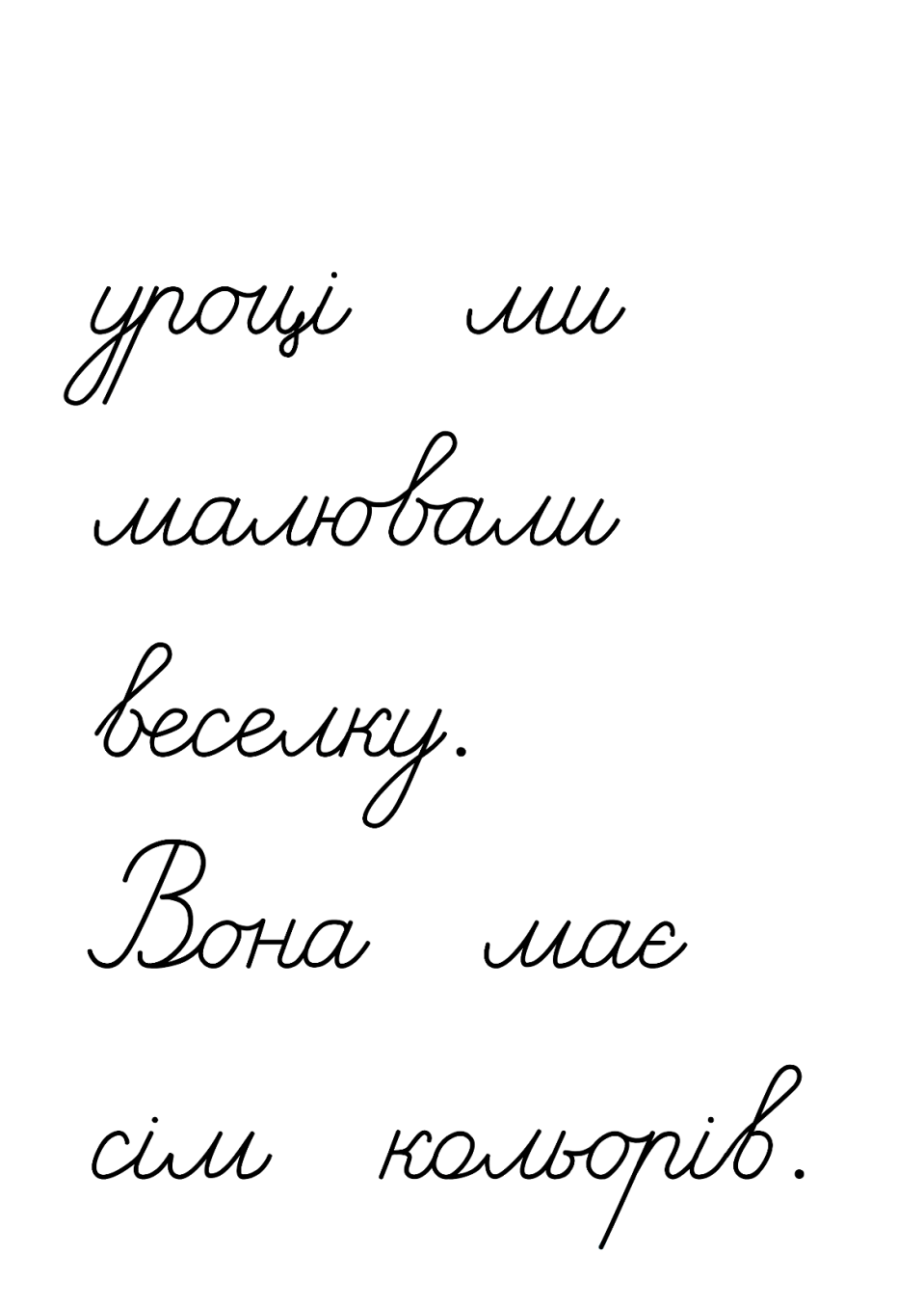 Підручник.
Сторінка
99
Робота в зошиті
1. Прочитай лічилку. Підкресли у виділених рядках слова – назви чисел.
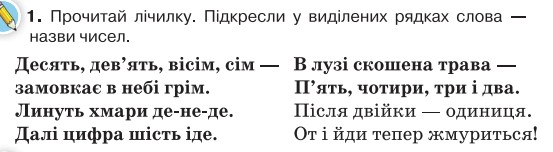 2. Запиши відповіді на запитання. Підкресли слова – назви чисел.
3. Склади речення за малюнком і поданими початками. Використовуй слова – назви чисел.
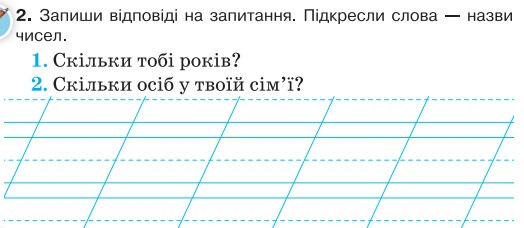 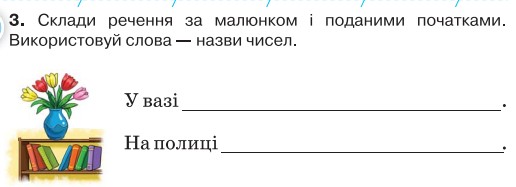 п’ять квітів.
Мені вісім років.
шість книг.
У моїй сім’ї … осіб.
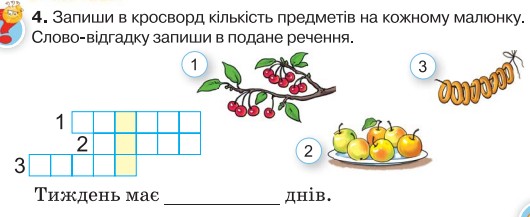 4. Запиши в кросворд кількість предметів на кожному малюнку. Слово – відгадку запиши в подане речення
д е с я т ь
ш і с т ь
в і с і м
с і м
Сторінка
Ст 53
Рефлексія «Імбирний настрій»
Обери емотикон, який відповідає твоєму настрою в кінці уроку
Я дуже втомився
Я з усім впорався
Все було легко та просто
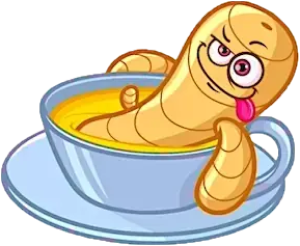 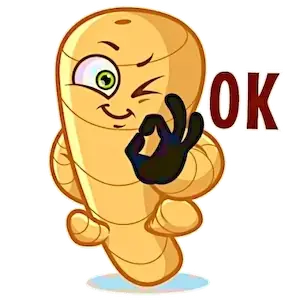 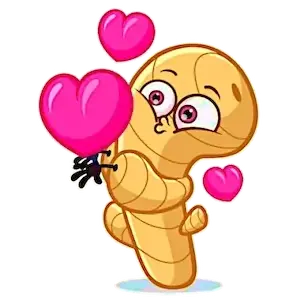 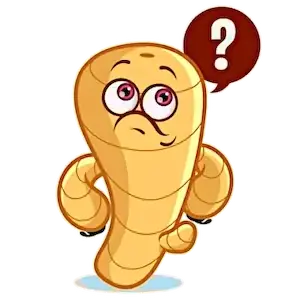 Було складно та не зрозуміло